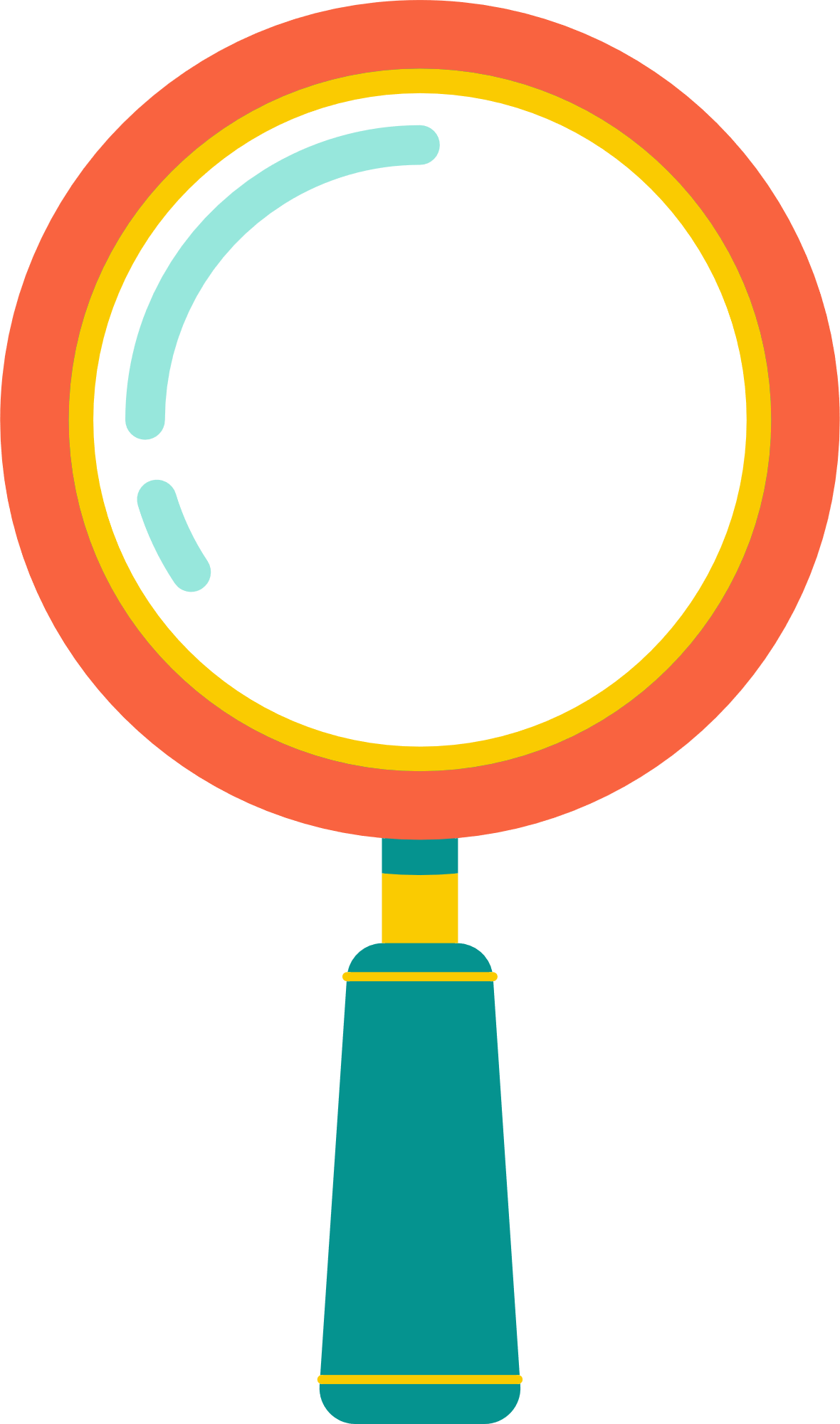 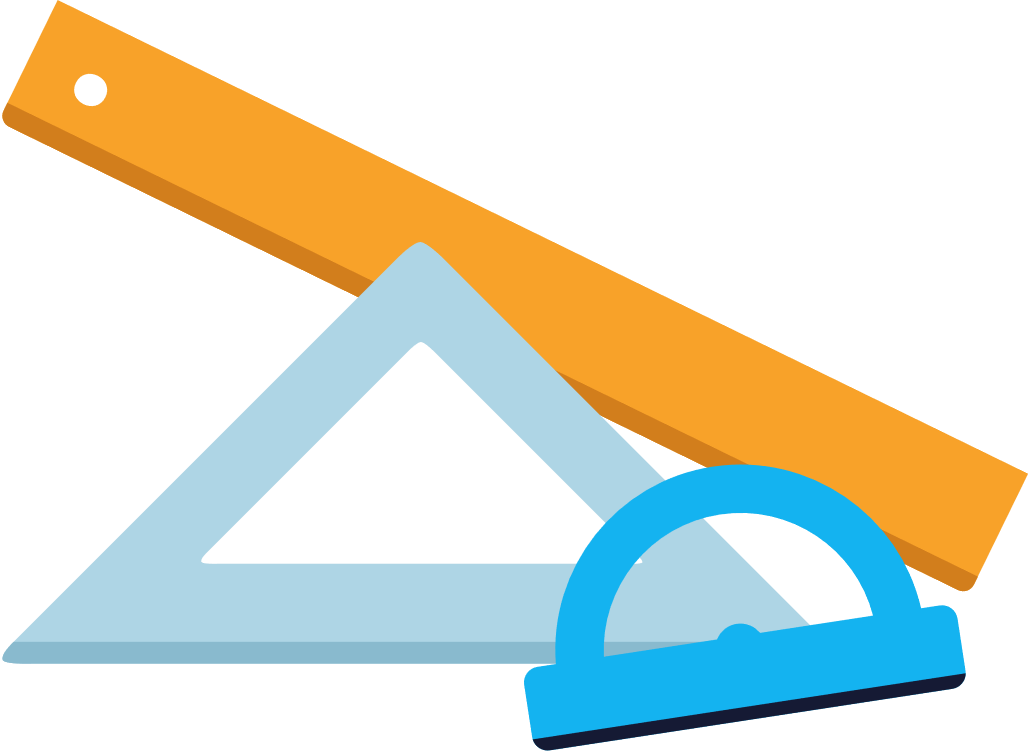 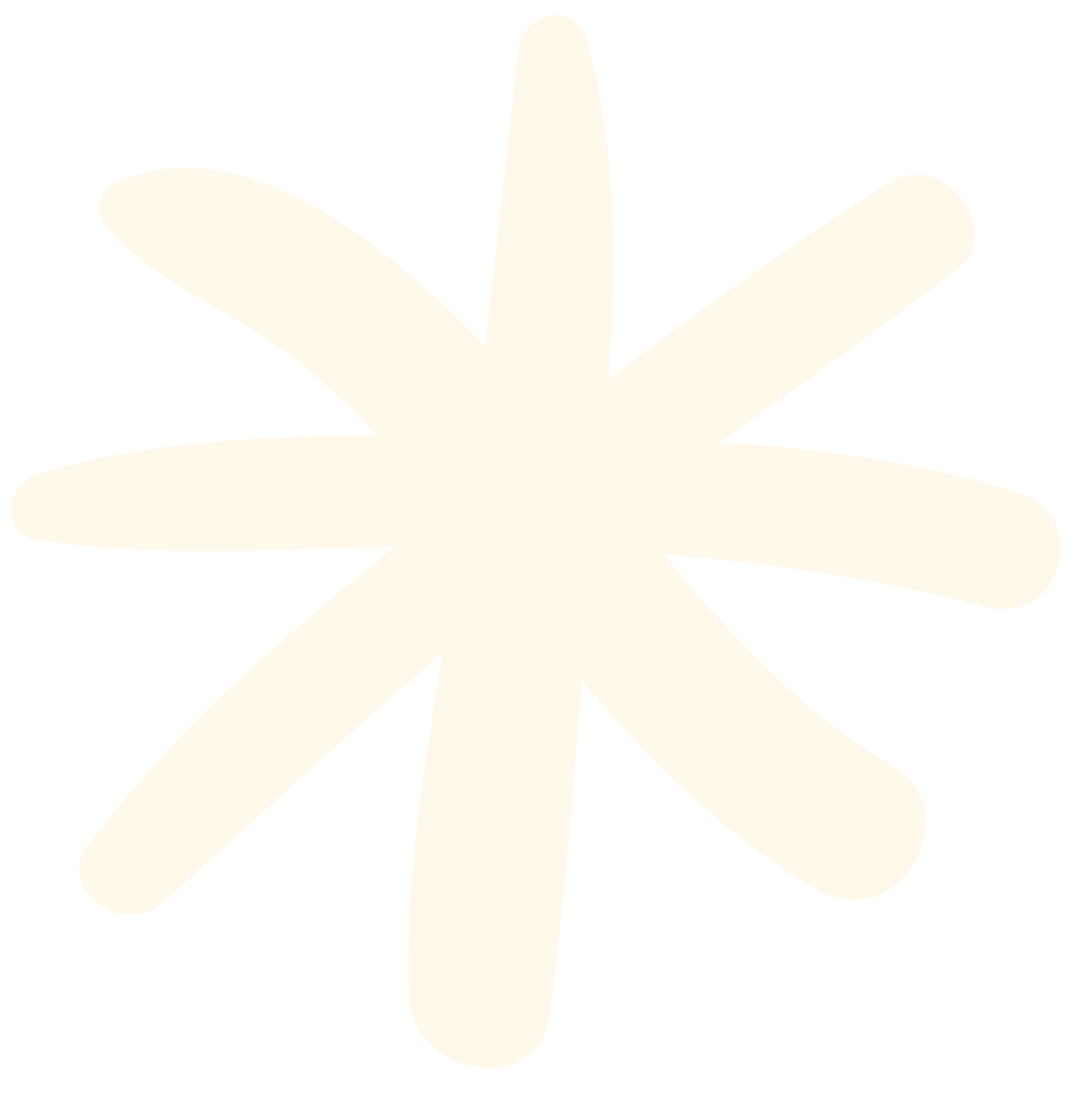 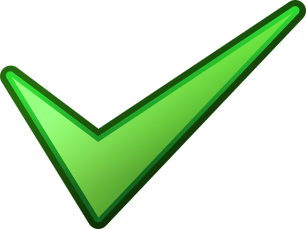 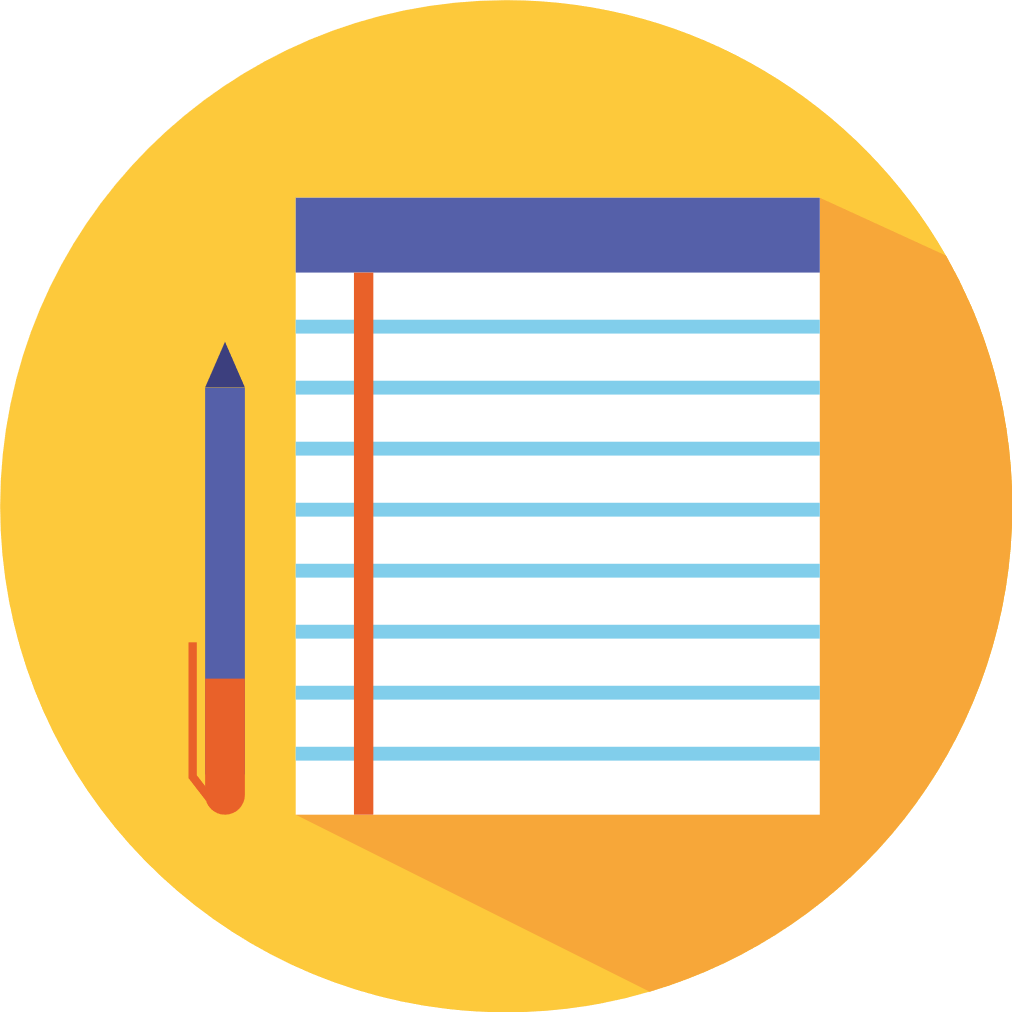 C
D
B
A
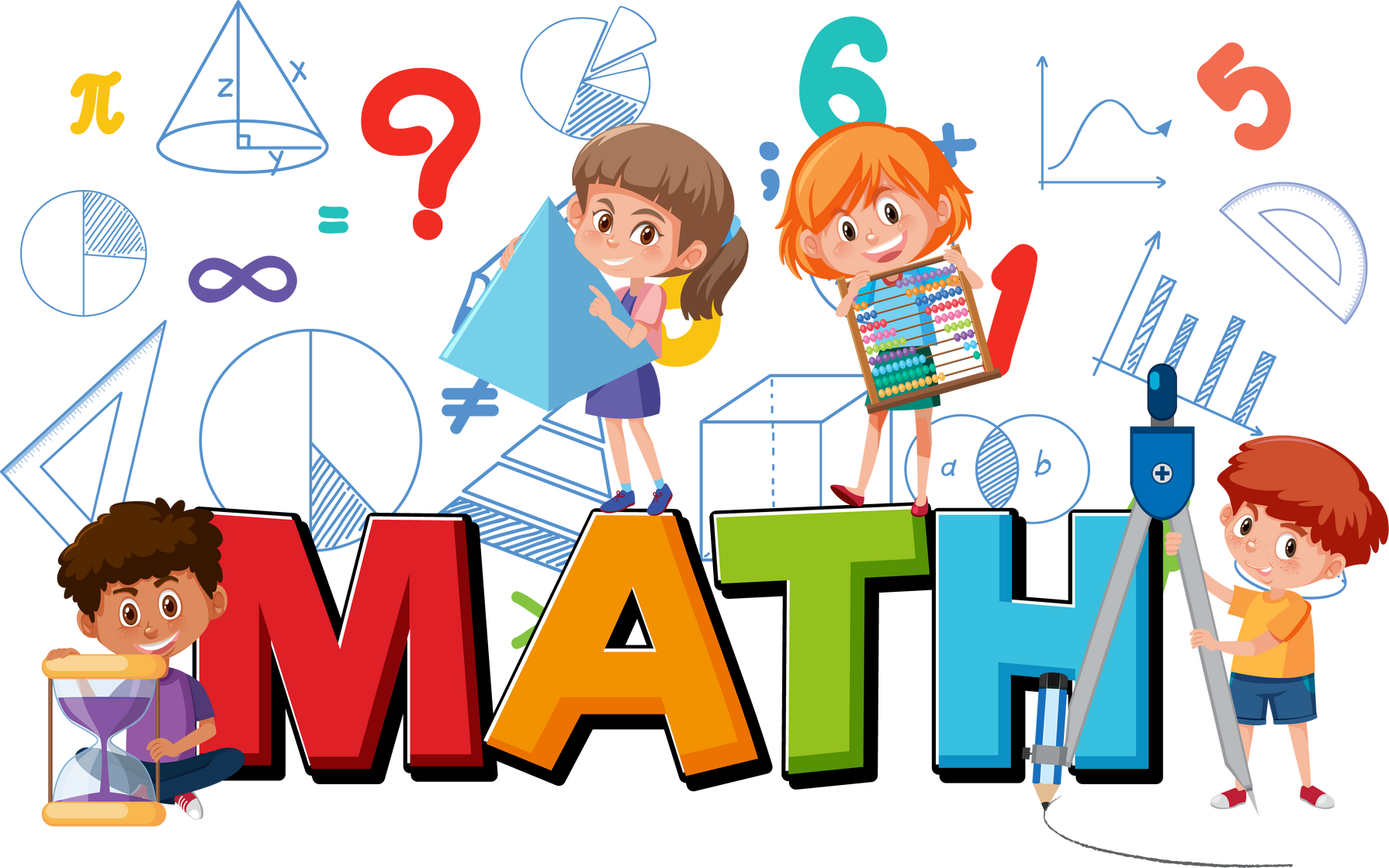 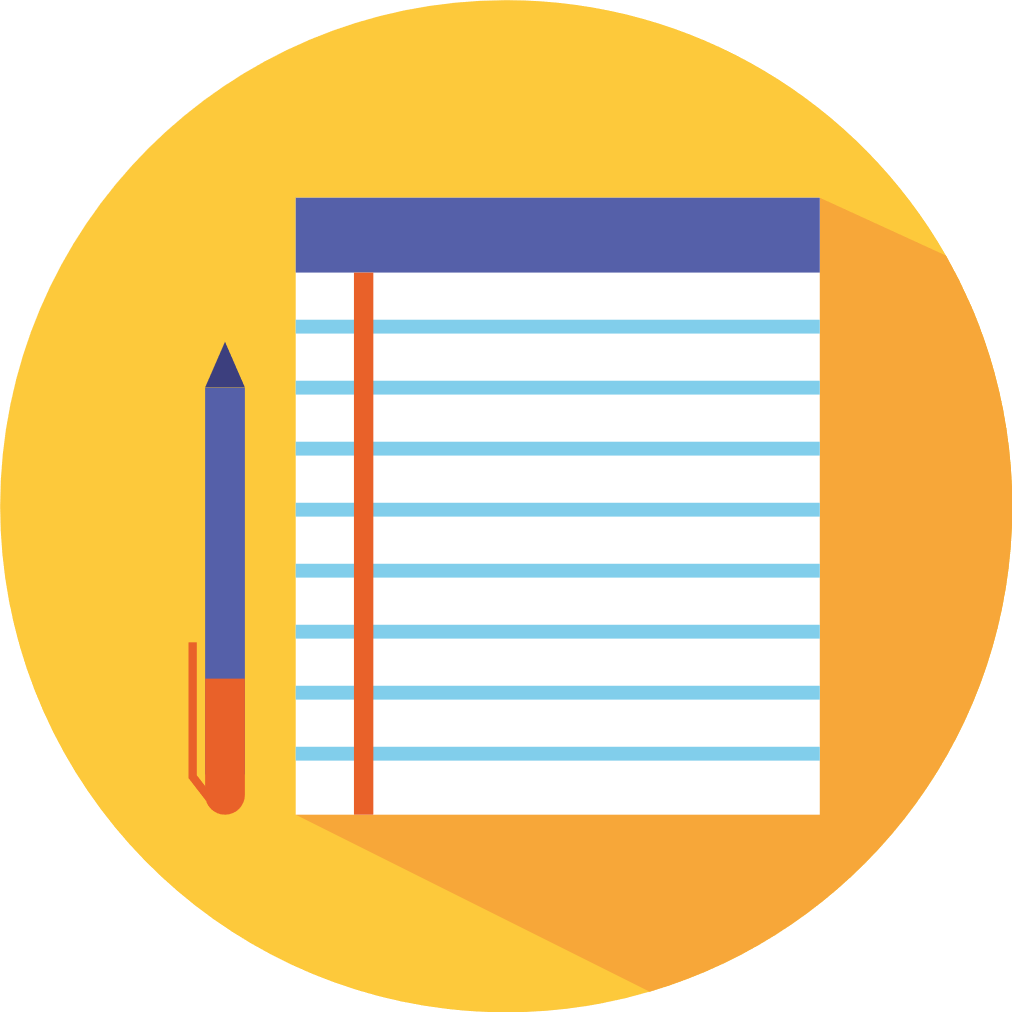 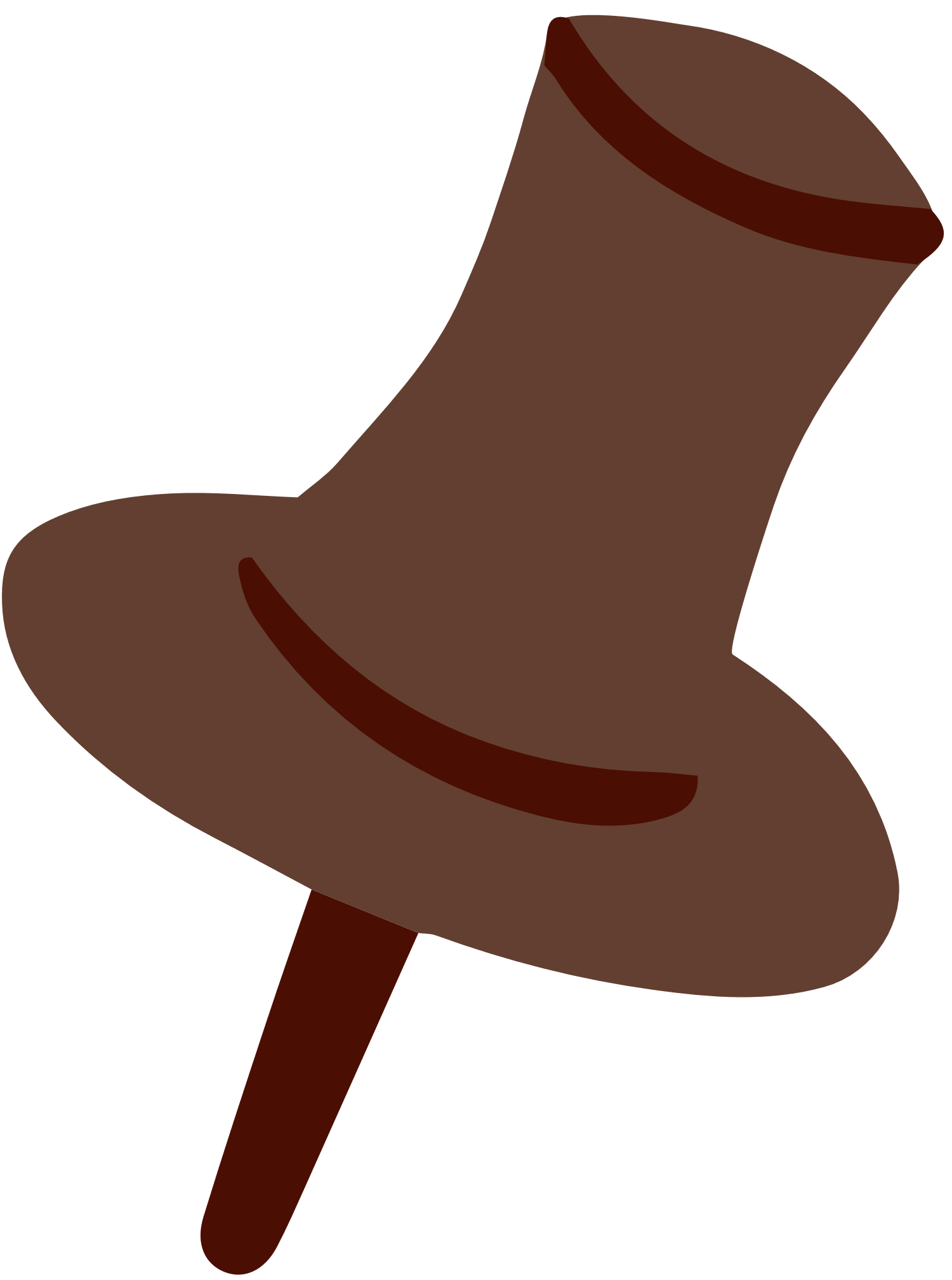 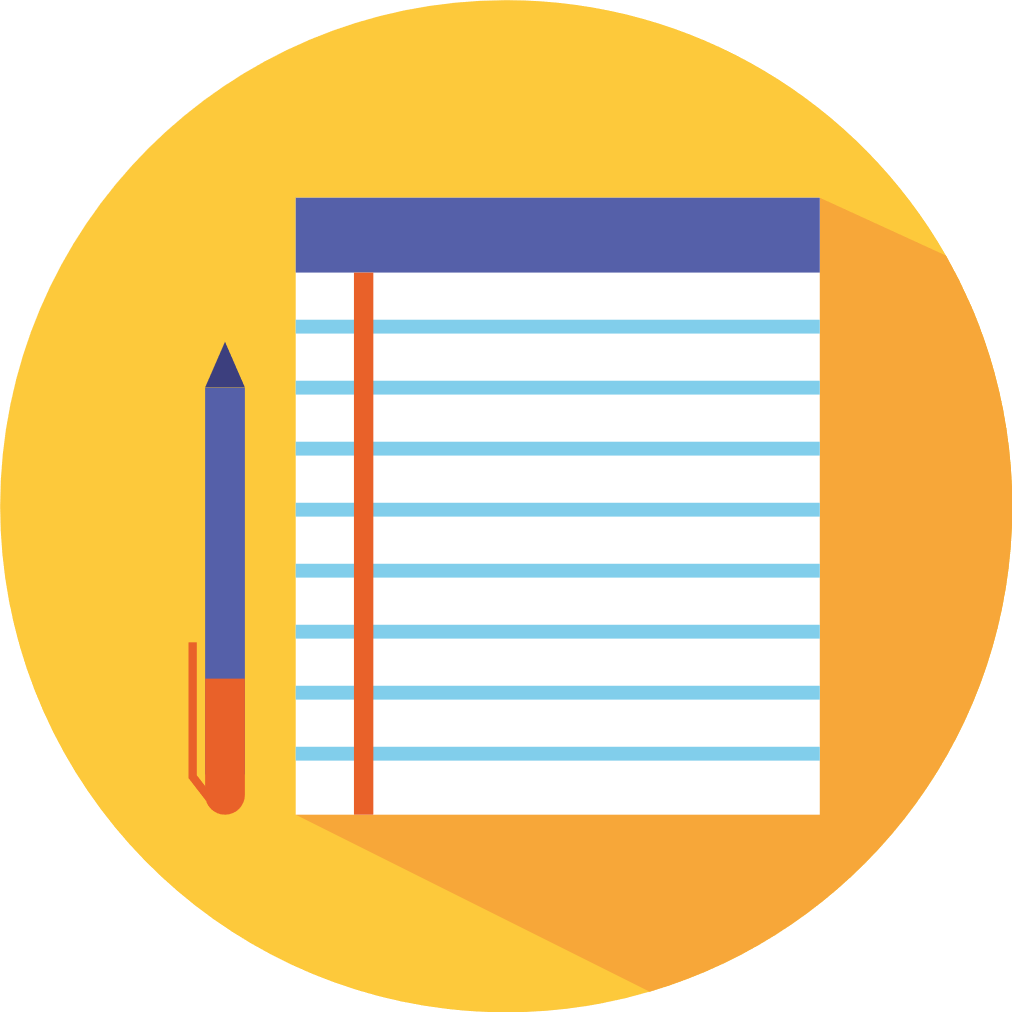 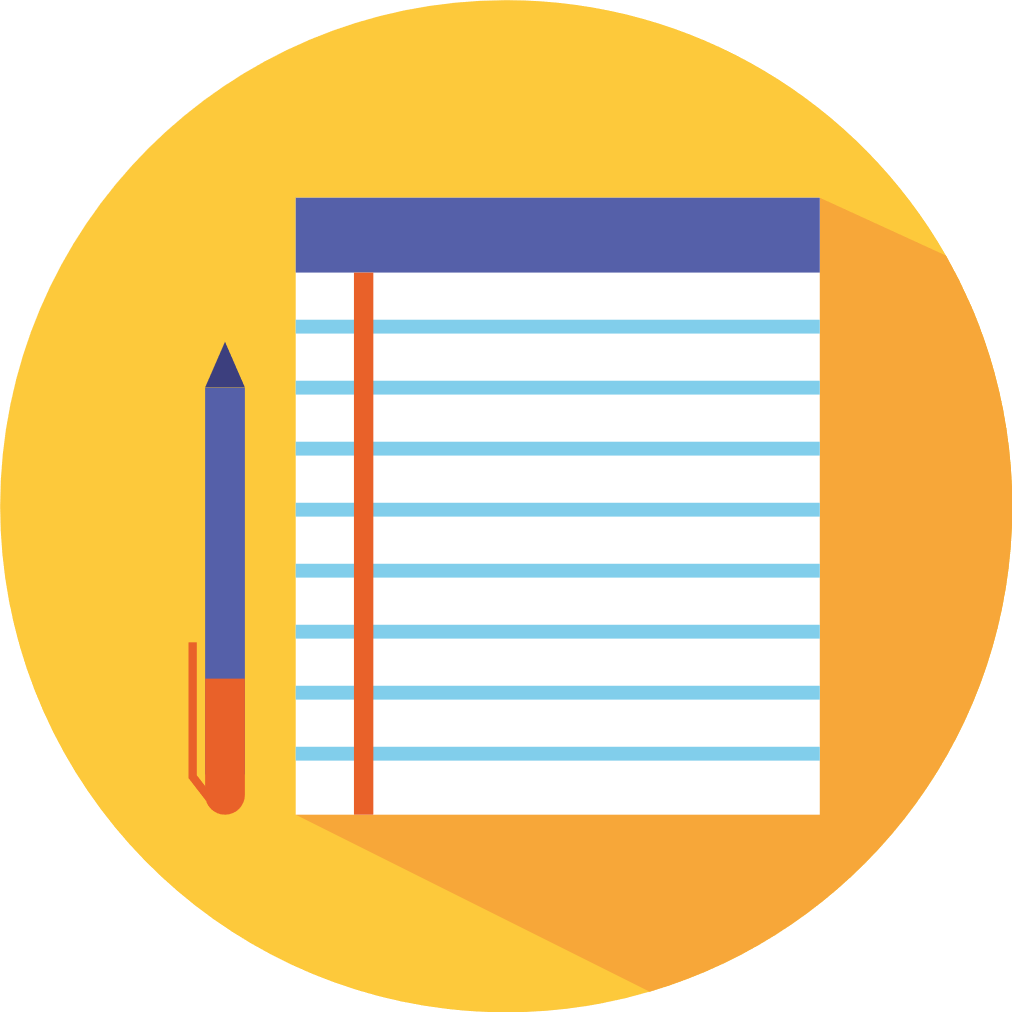 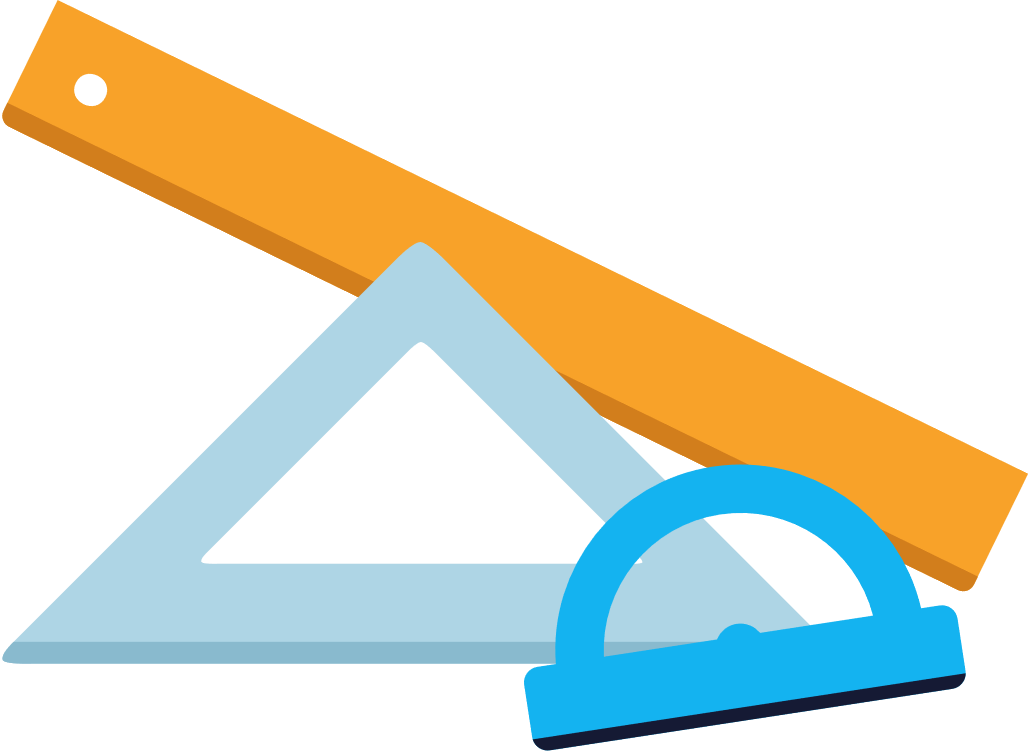 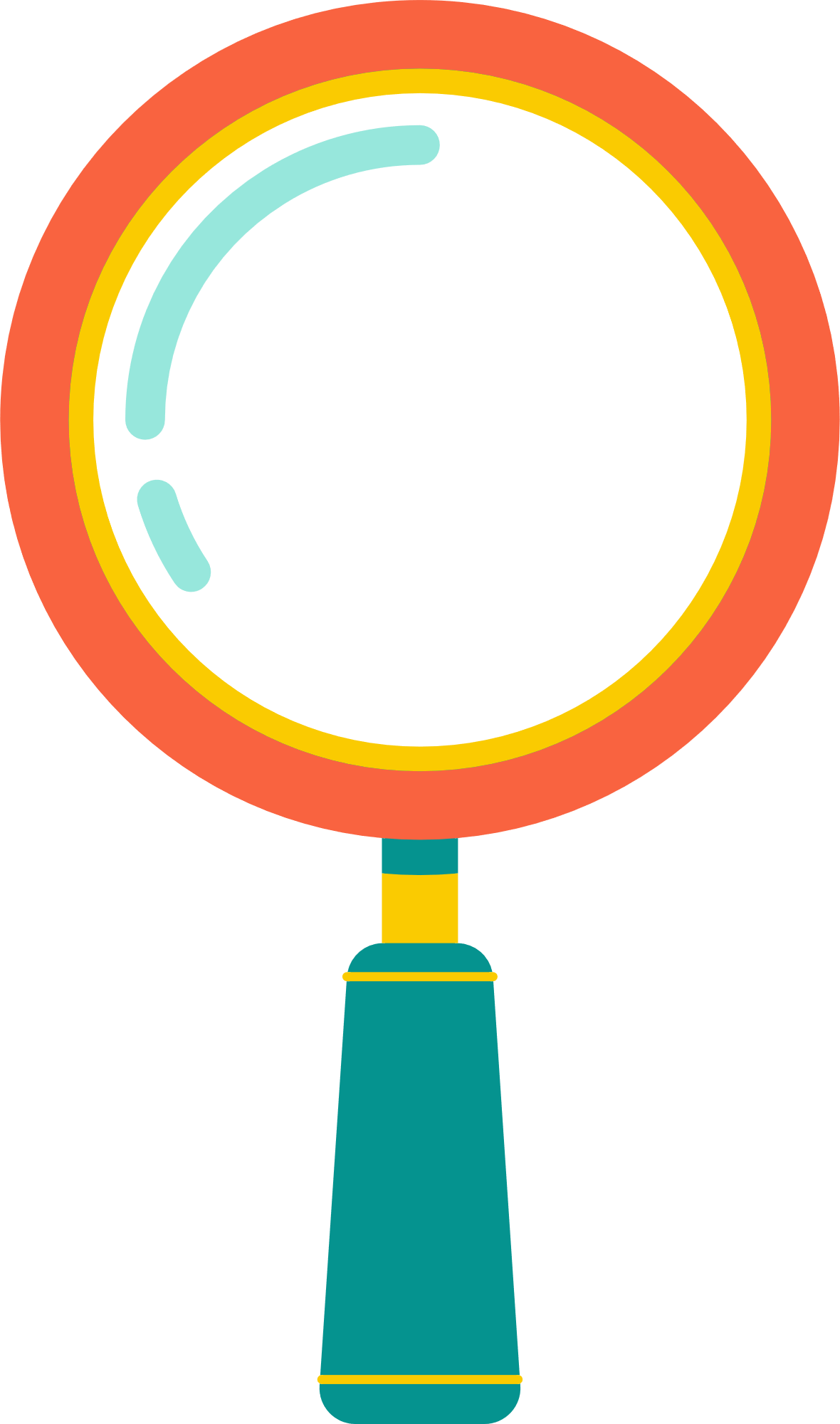 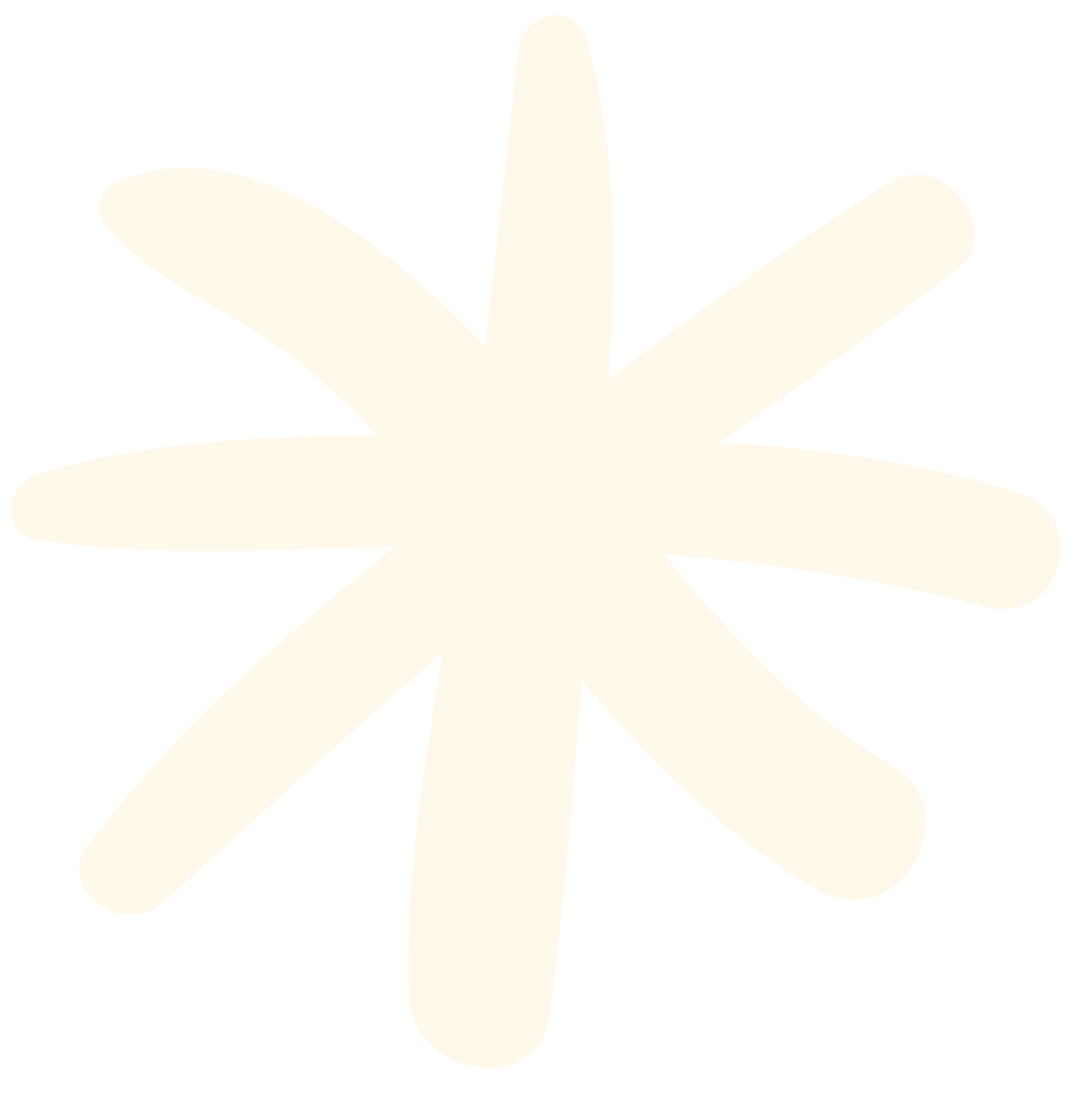 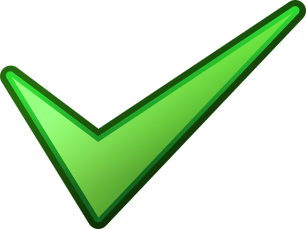 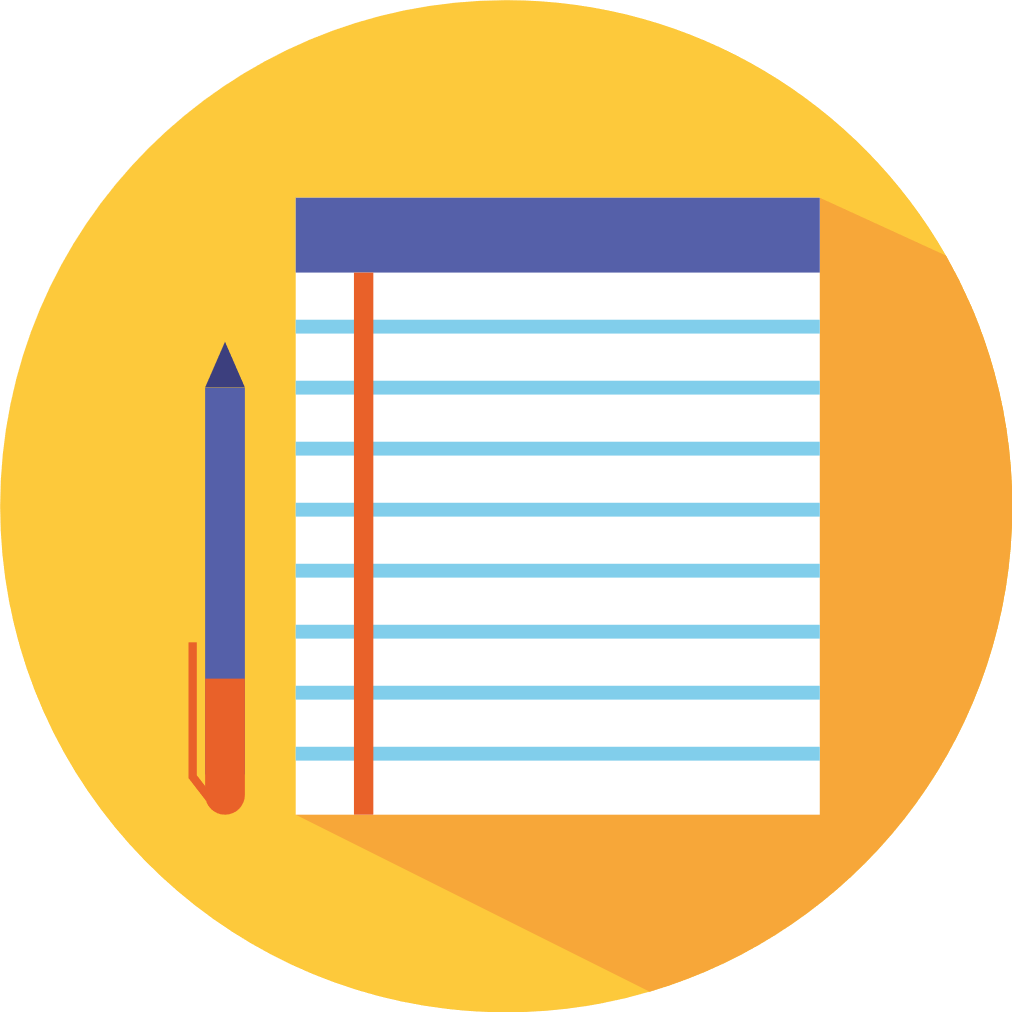 C
D
B
A
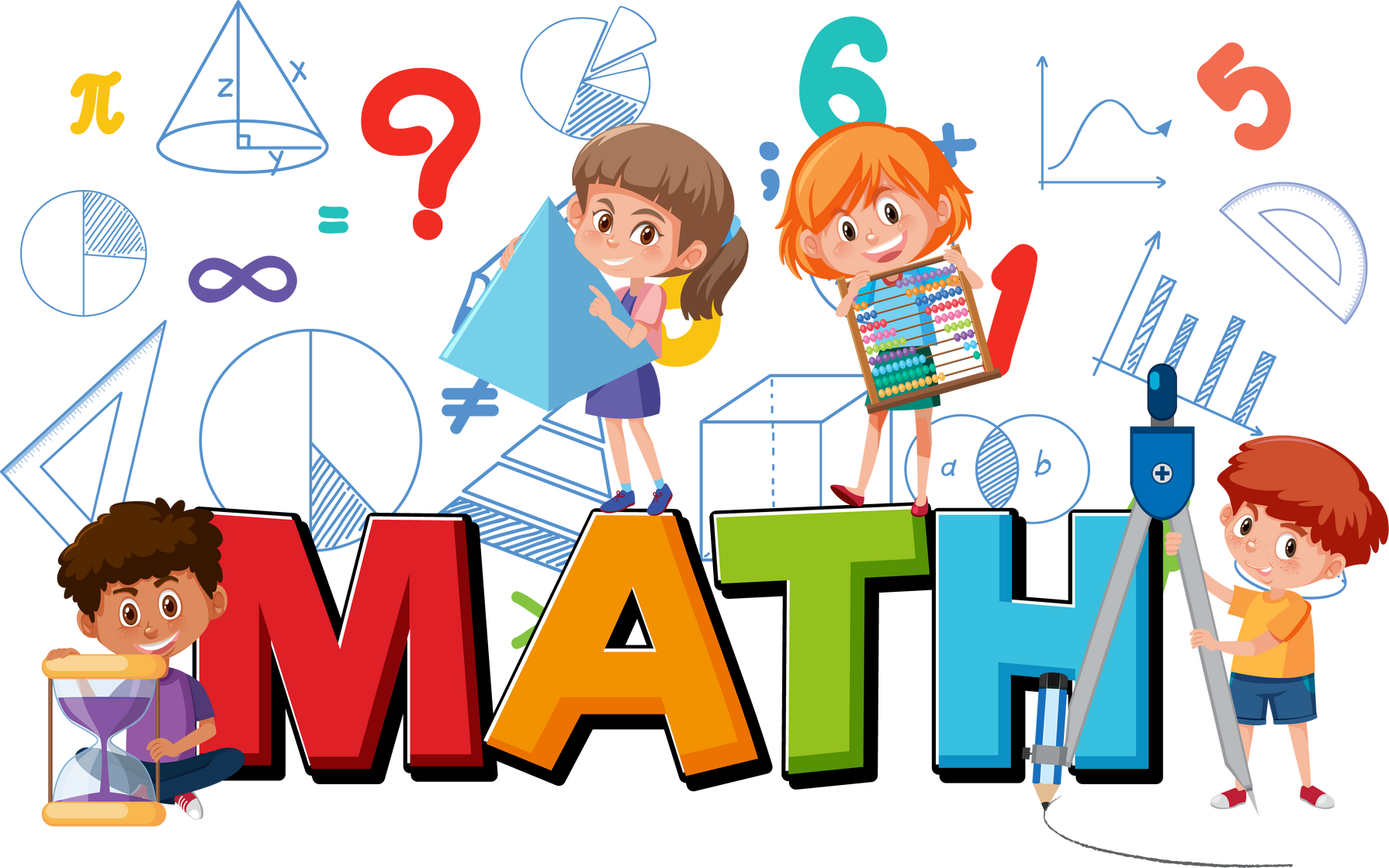 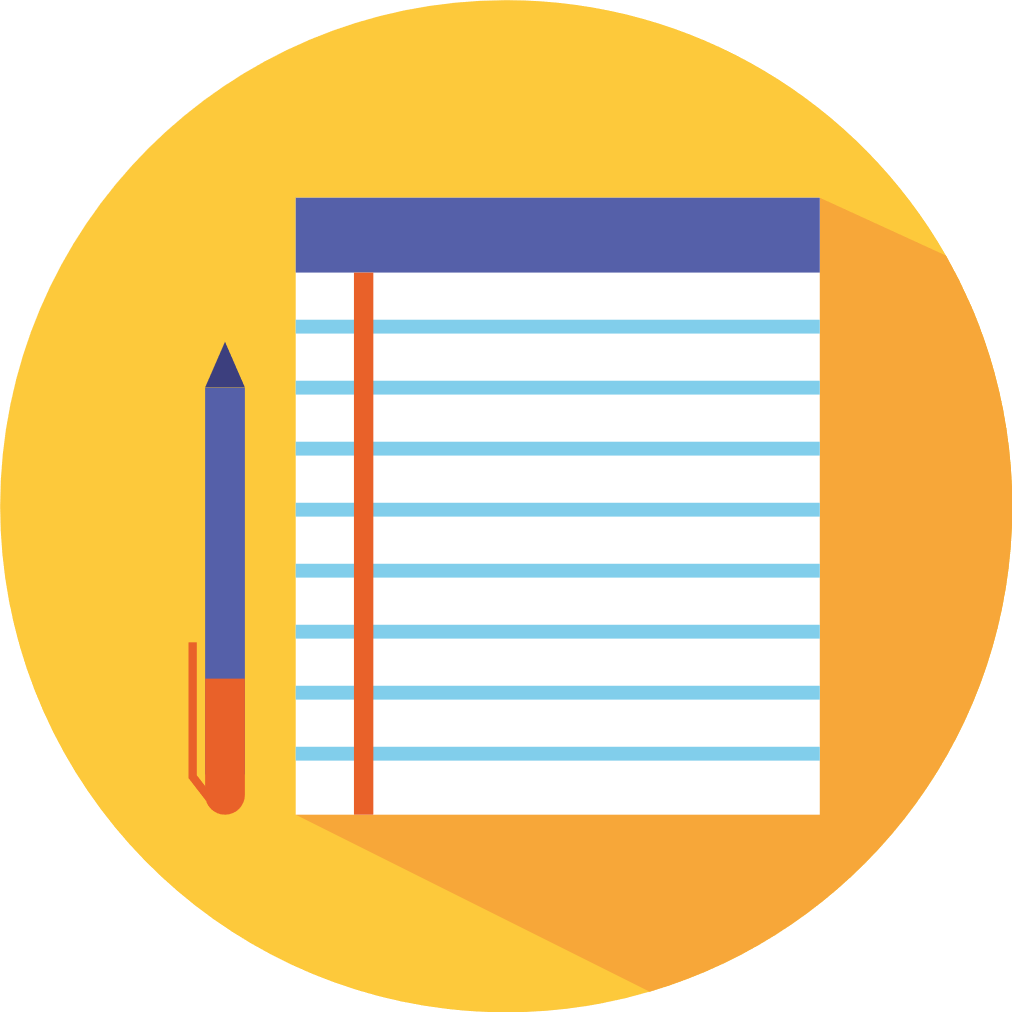 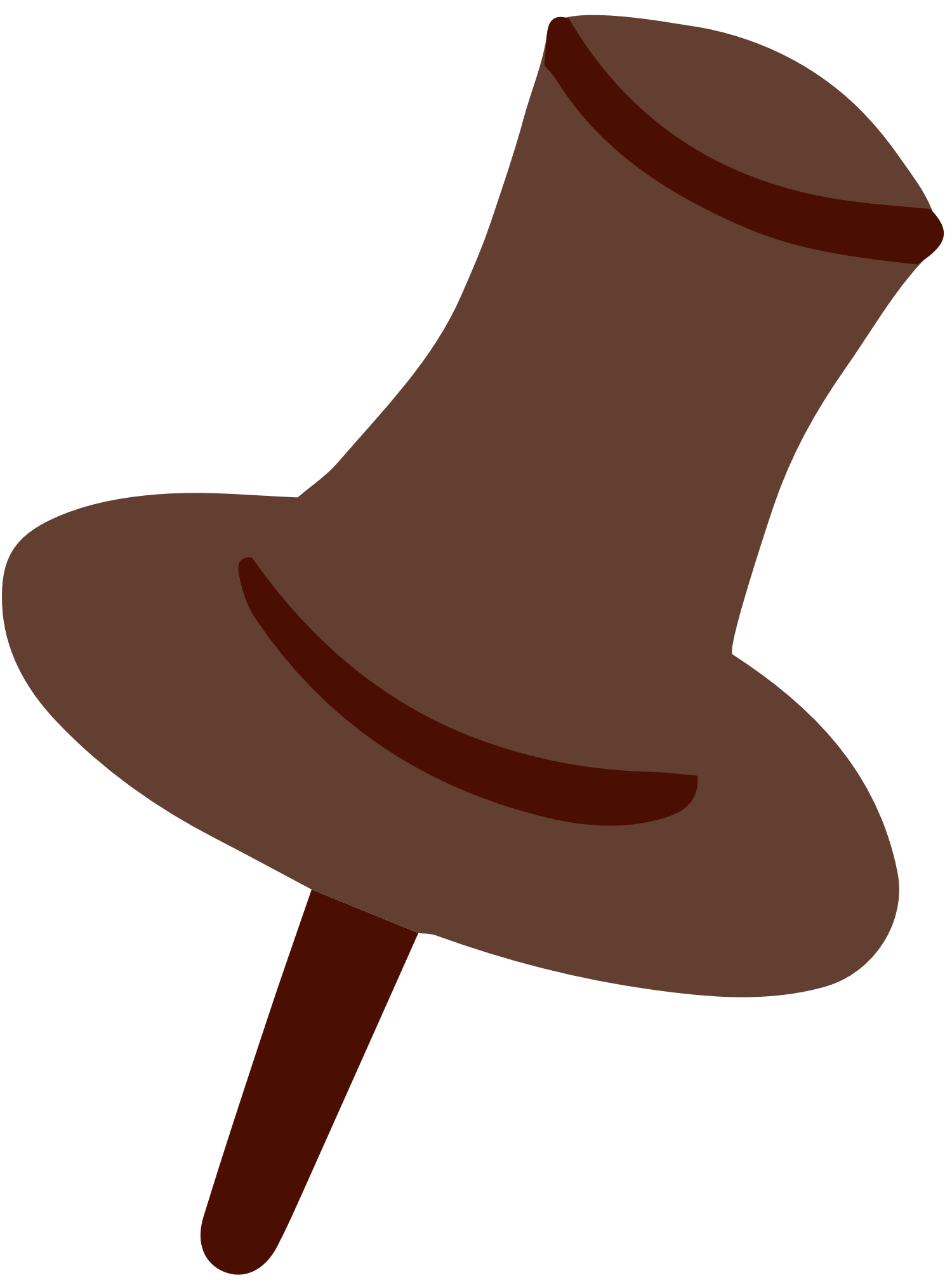 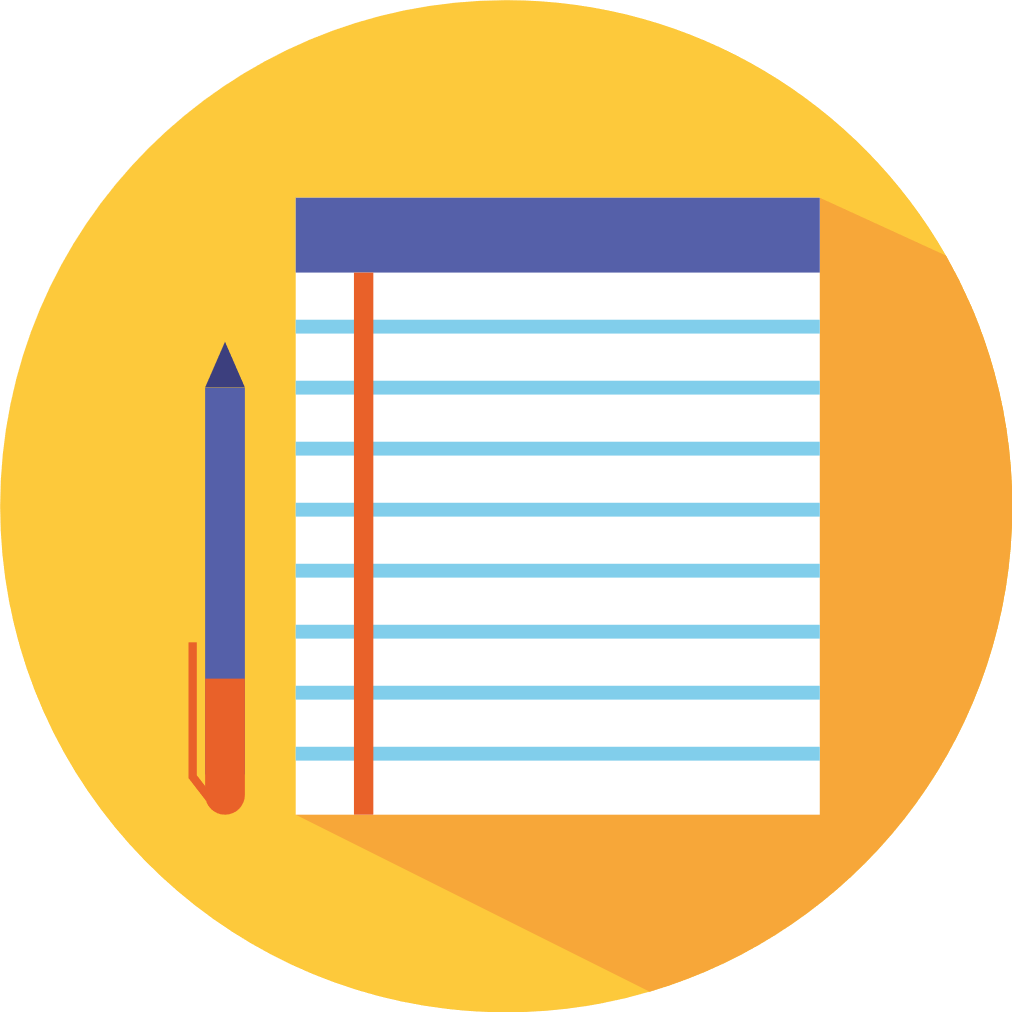 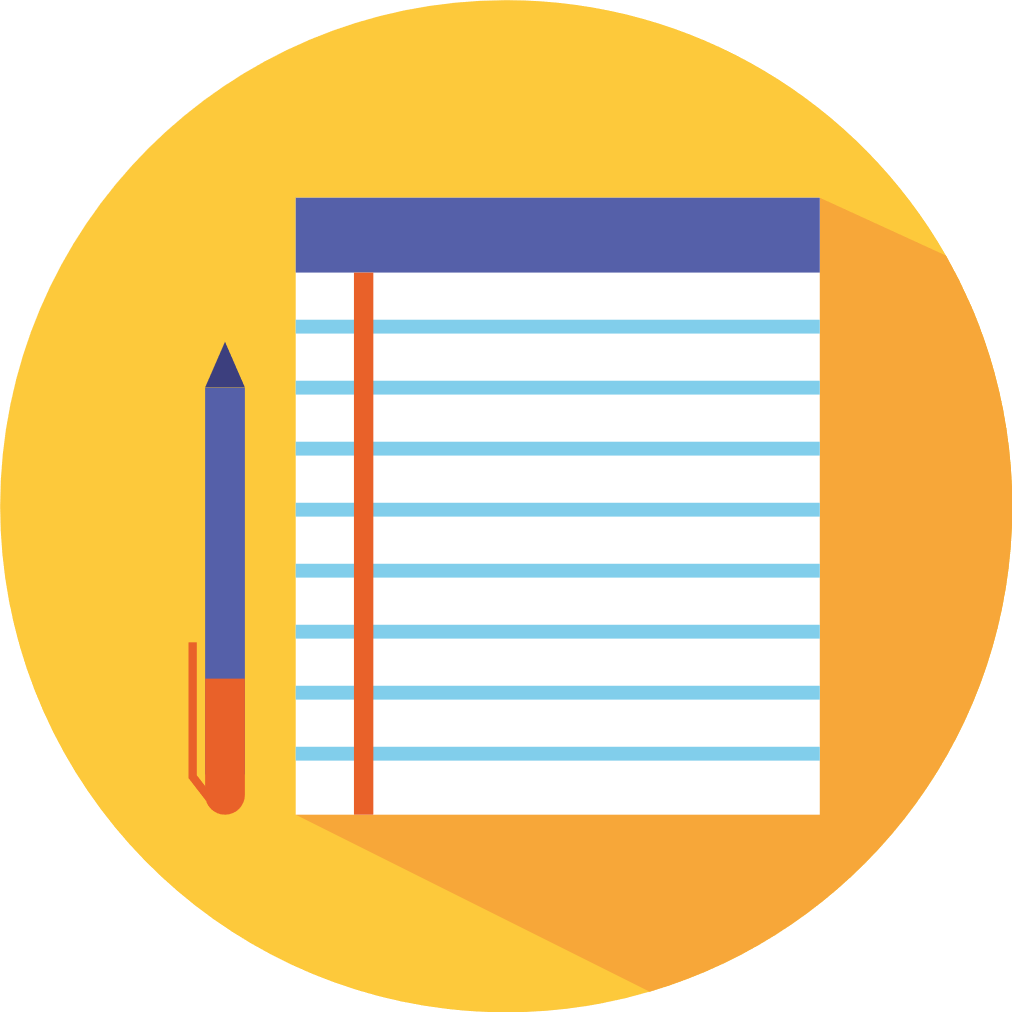 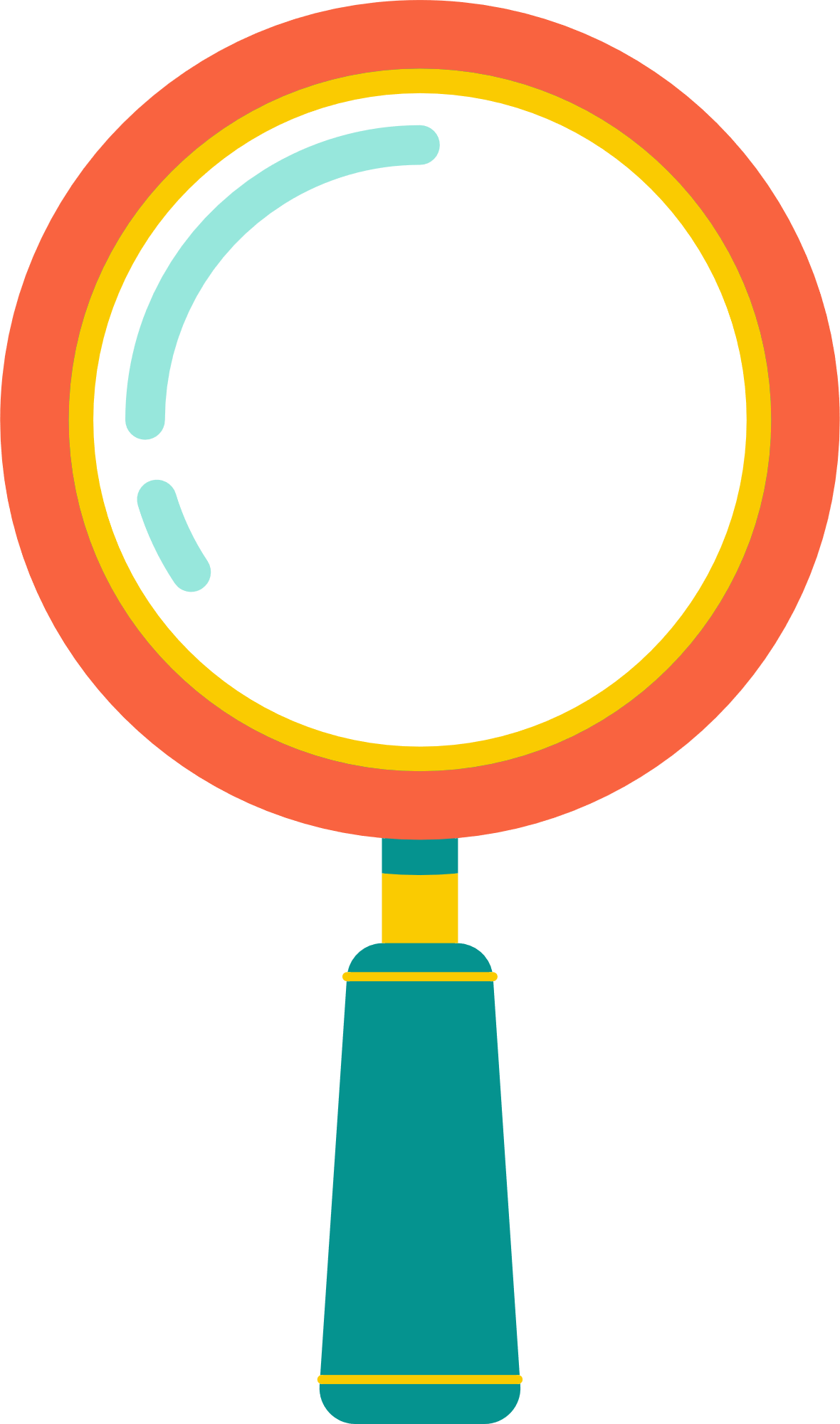 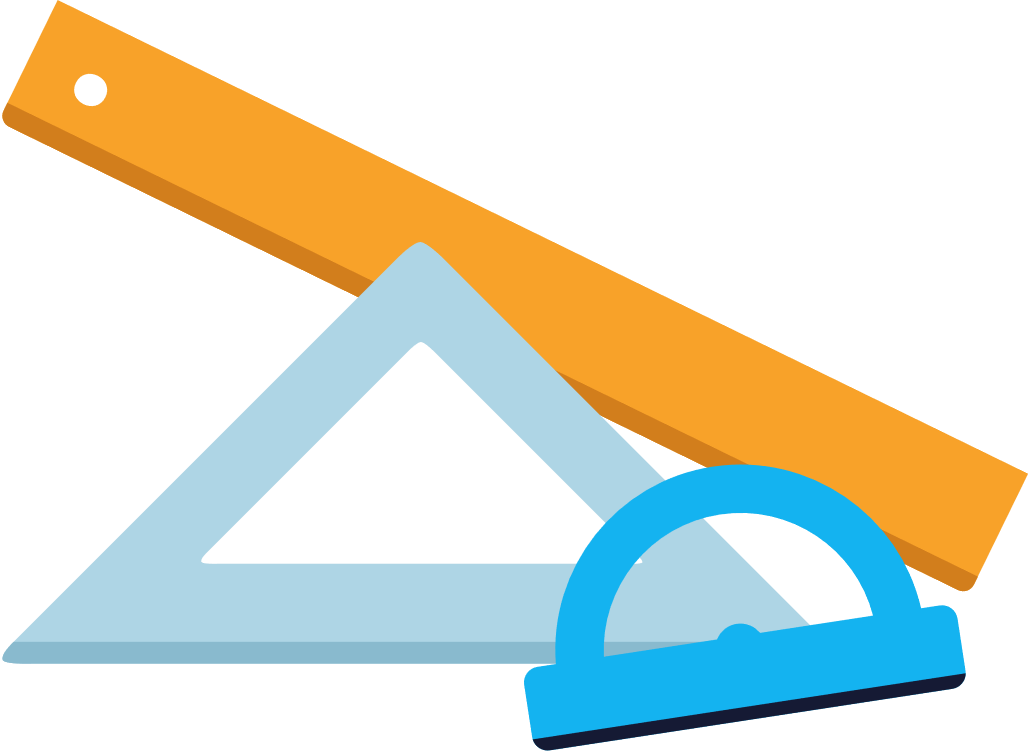 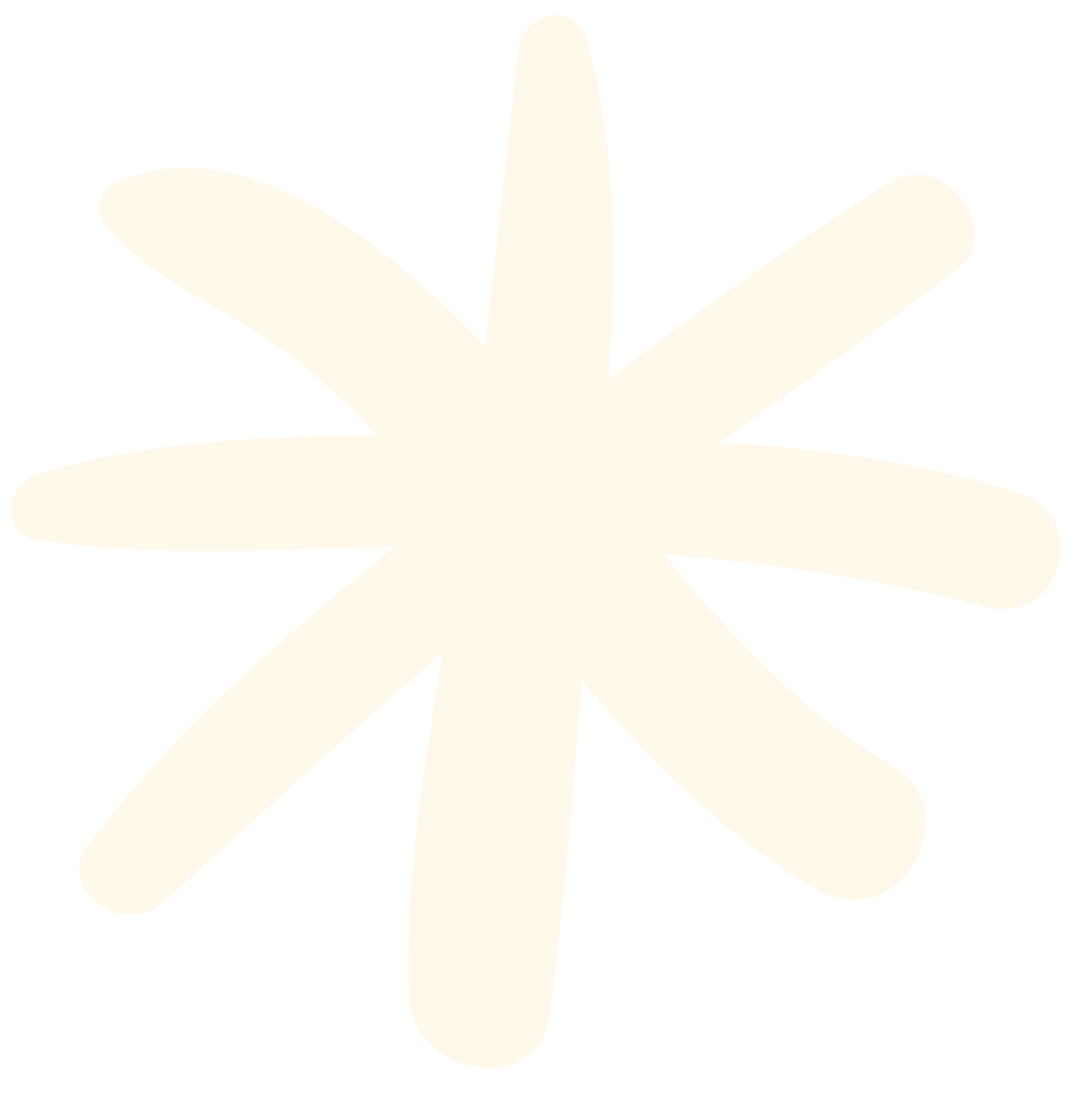 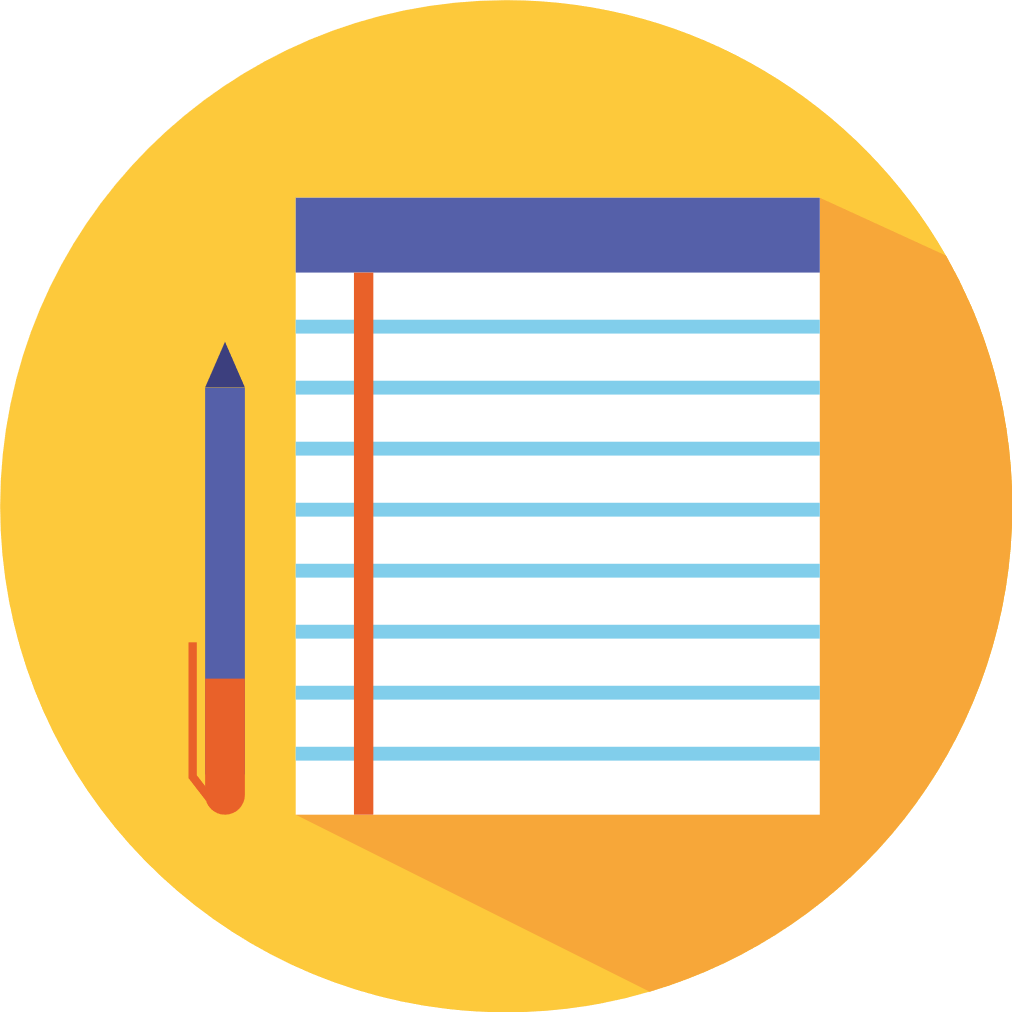 D
B
C
A
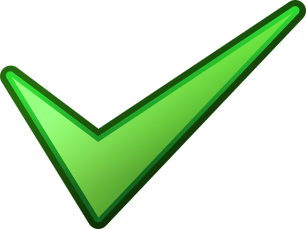 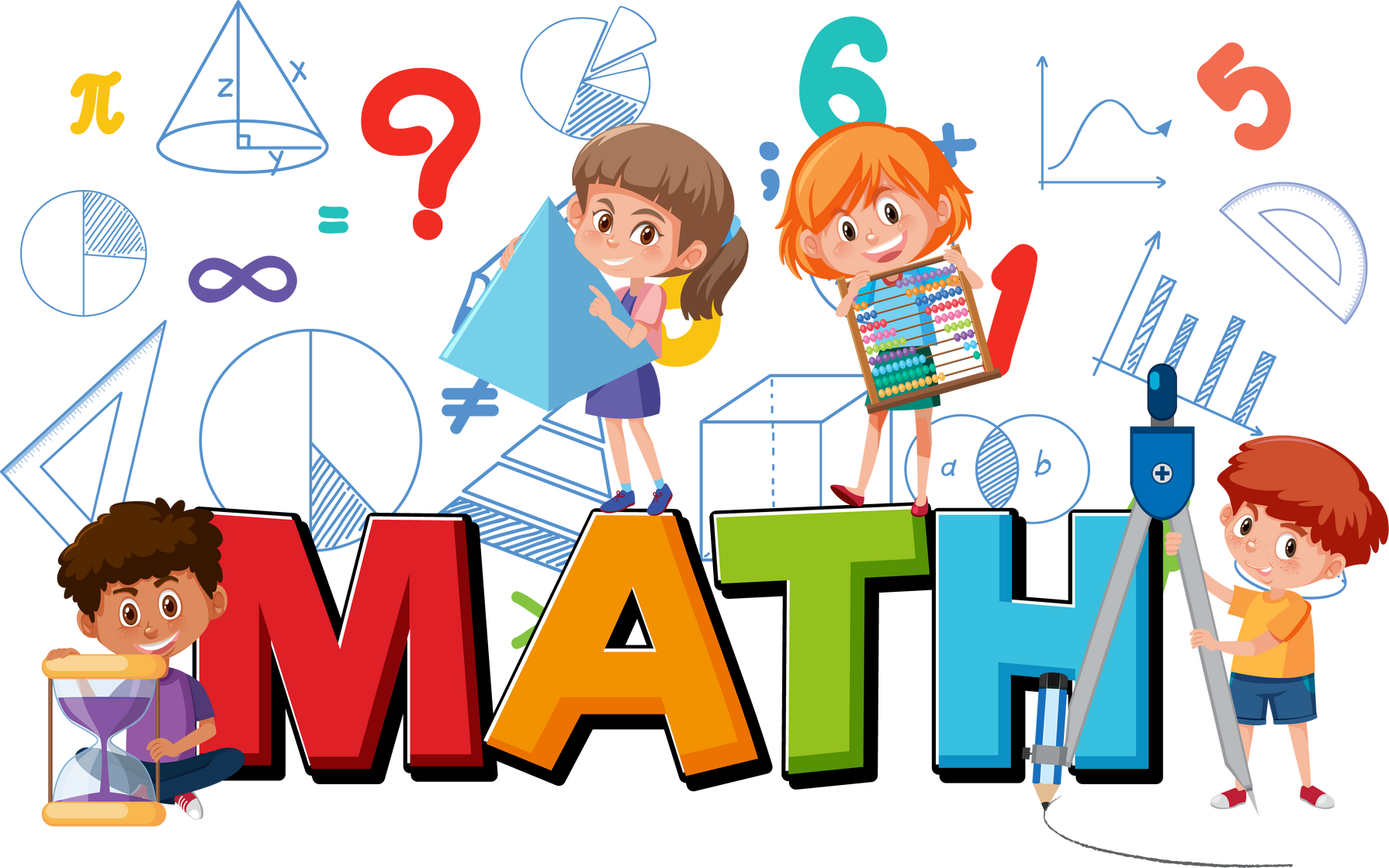 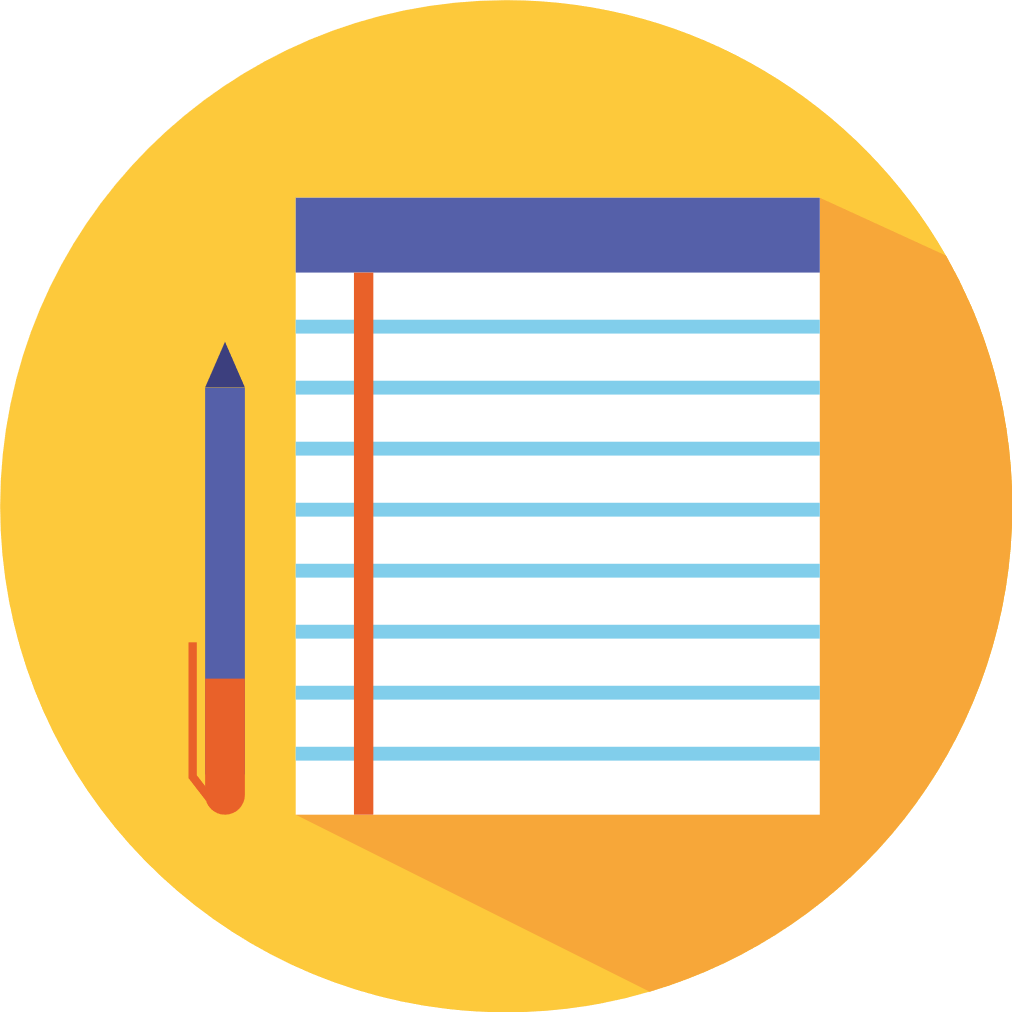 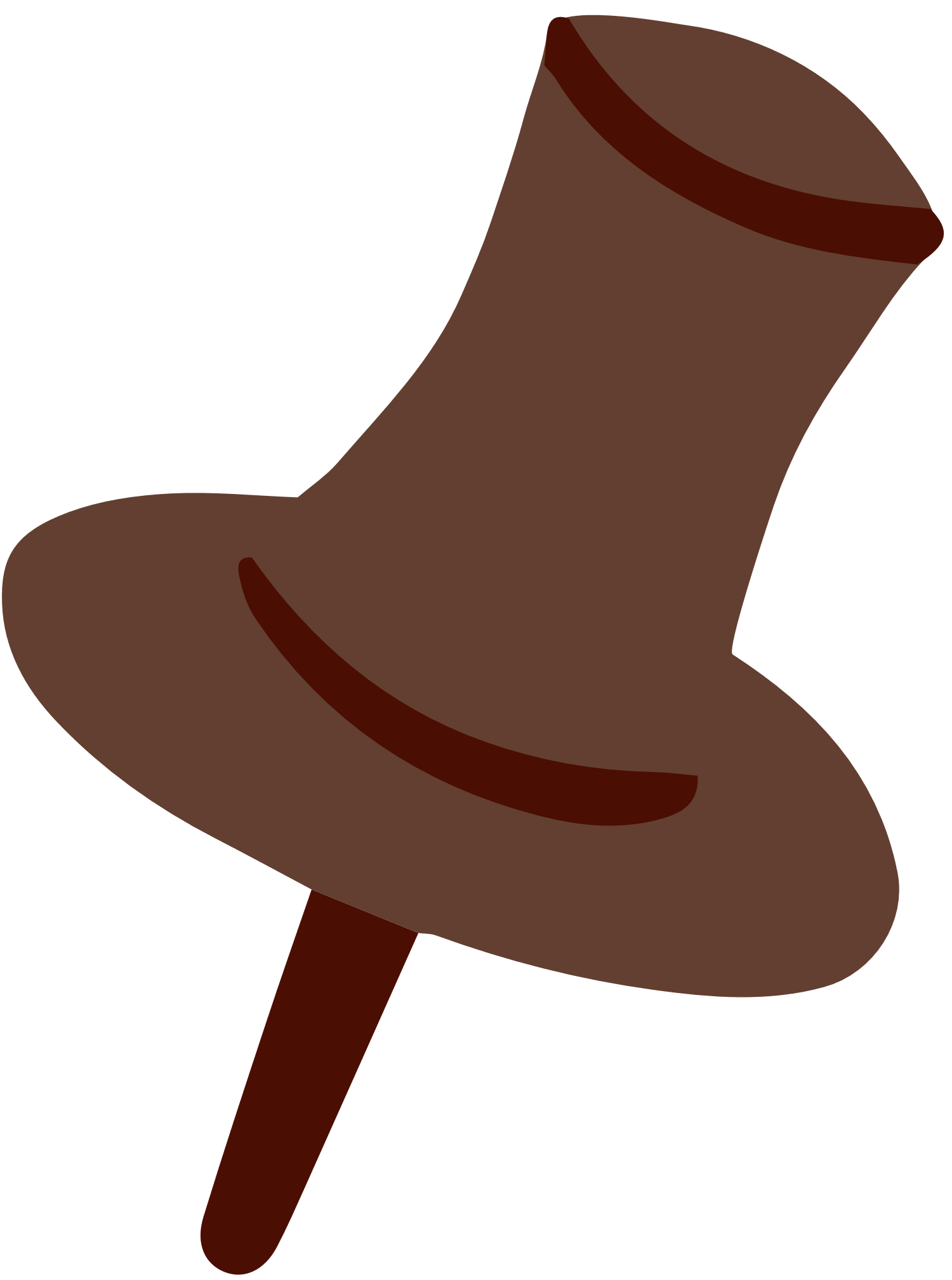 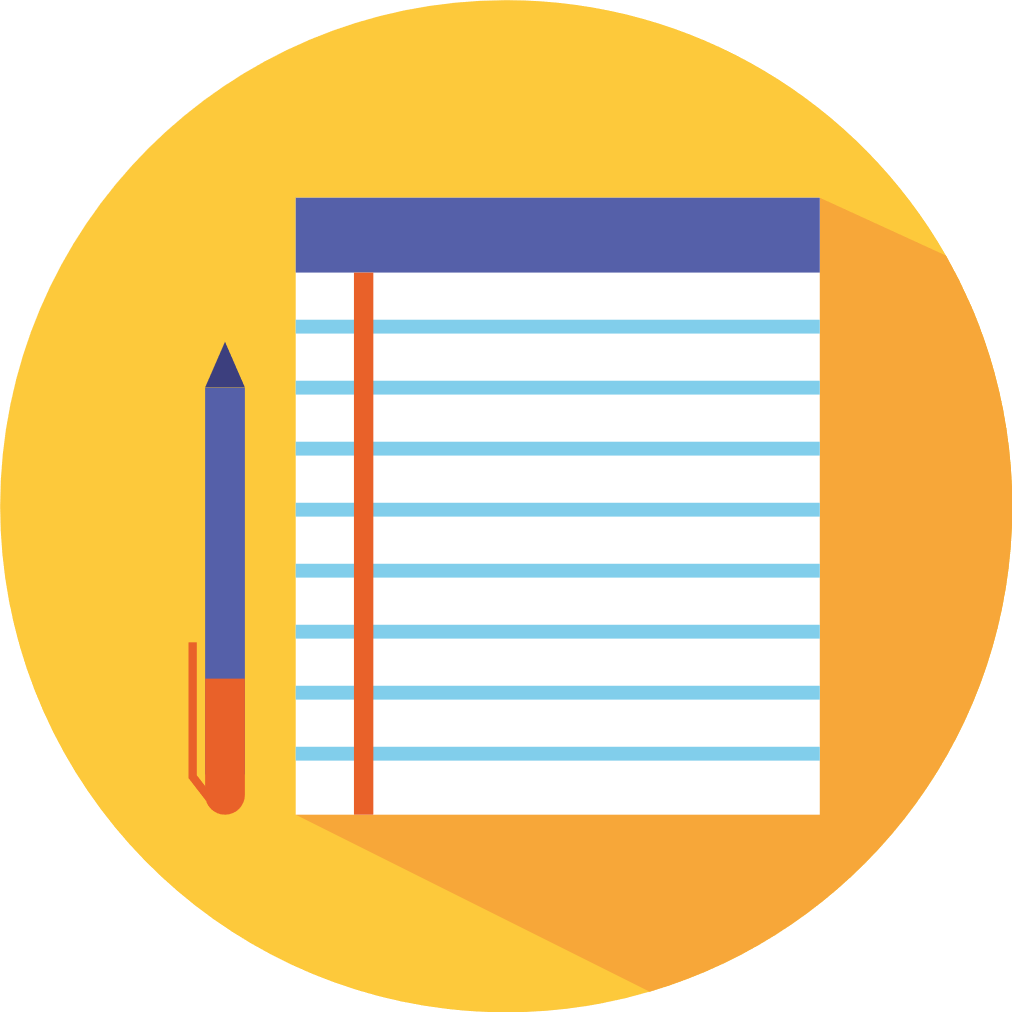 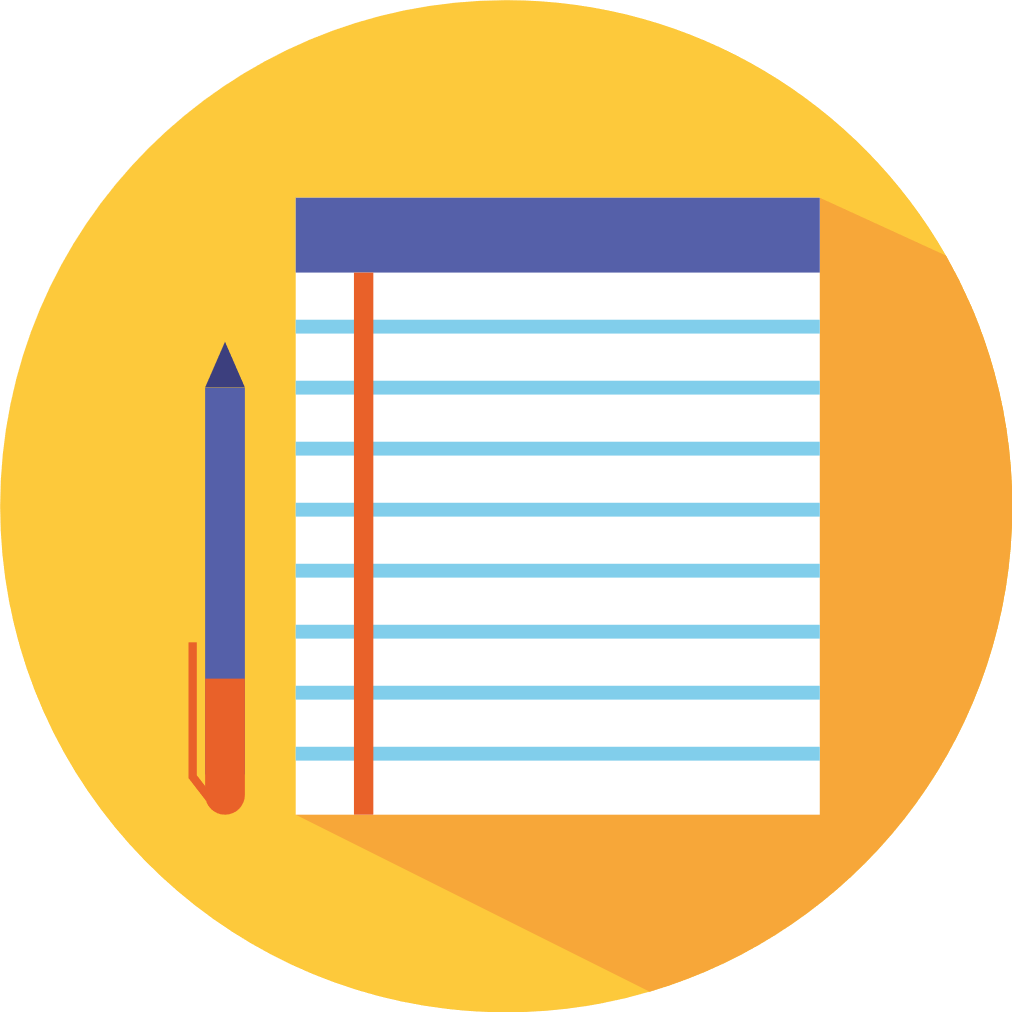 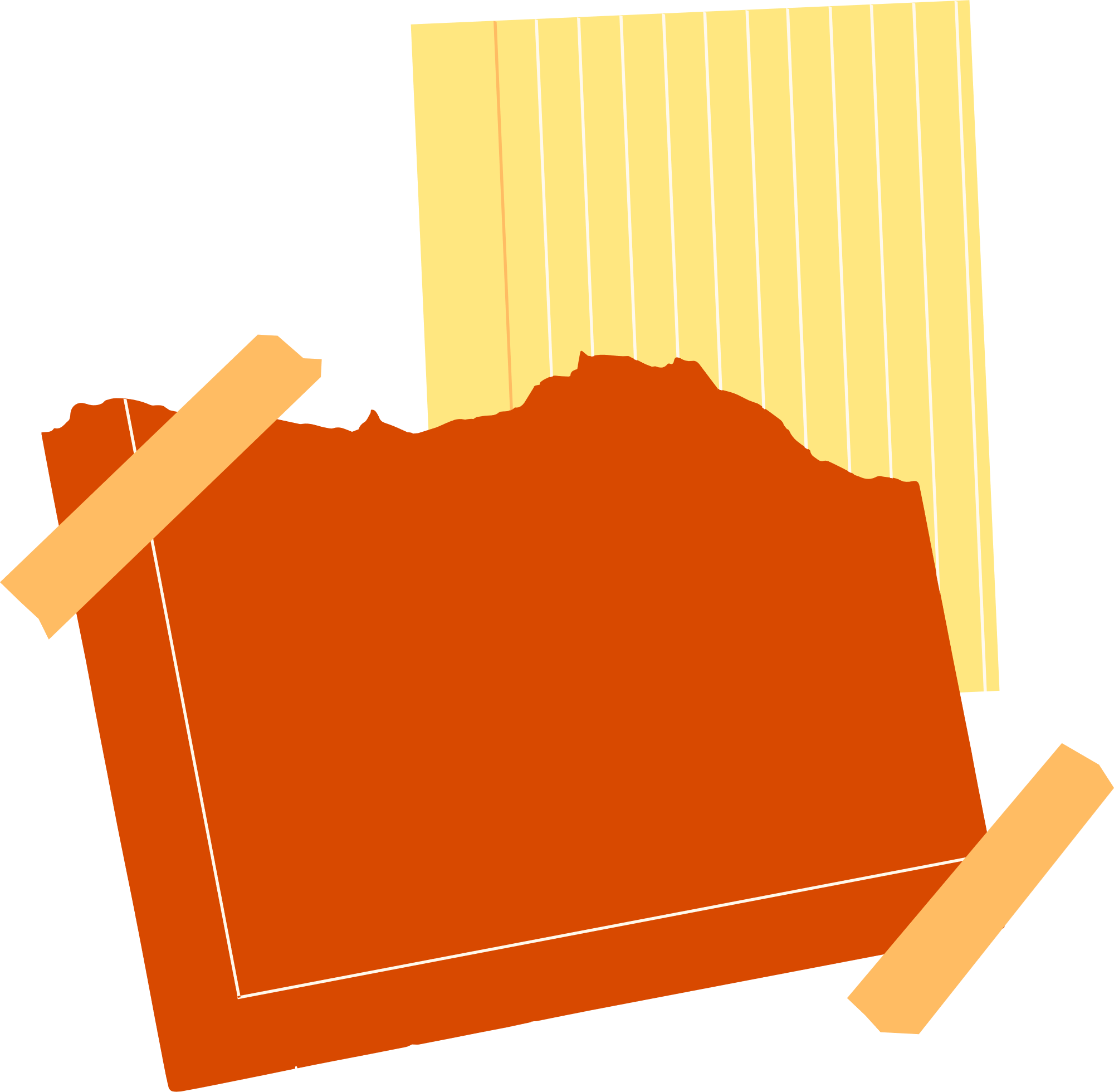 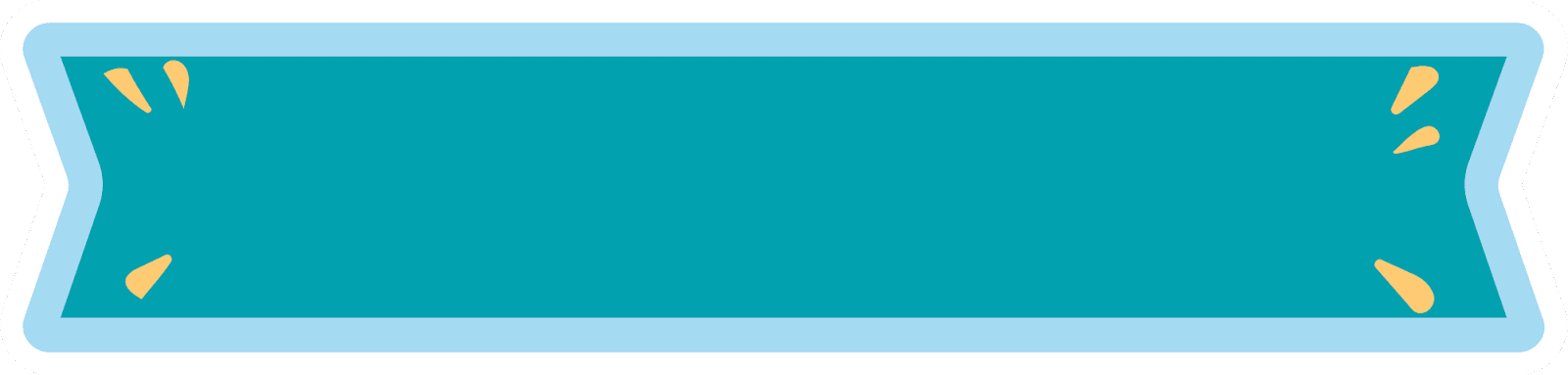 Bài 1
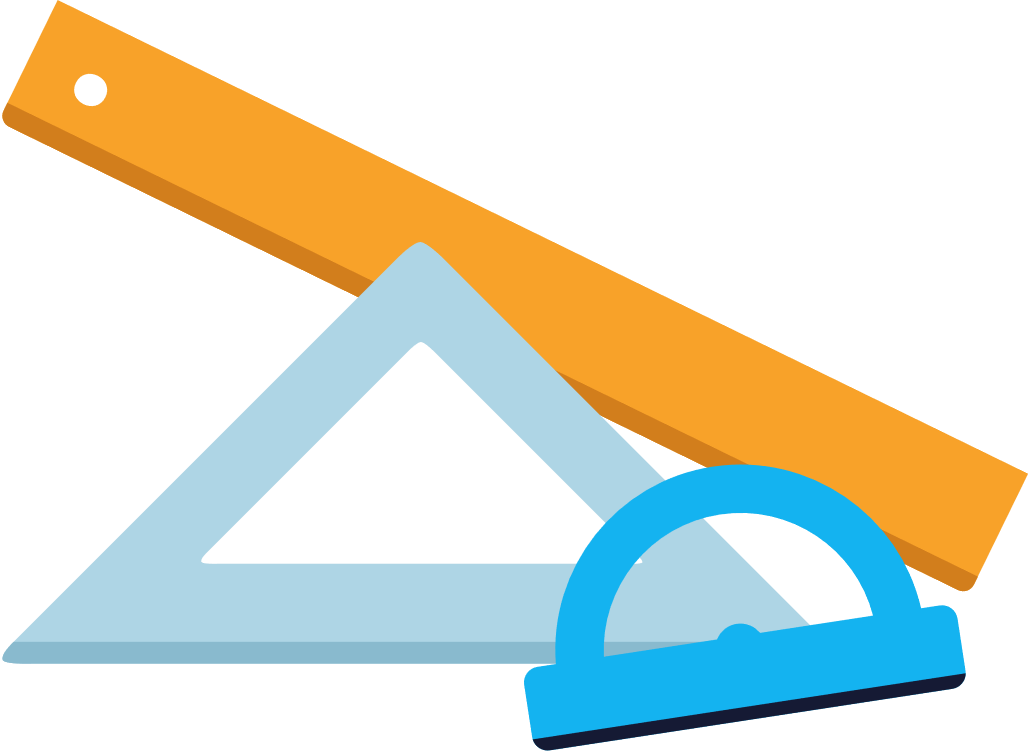 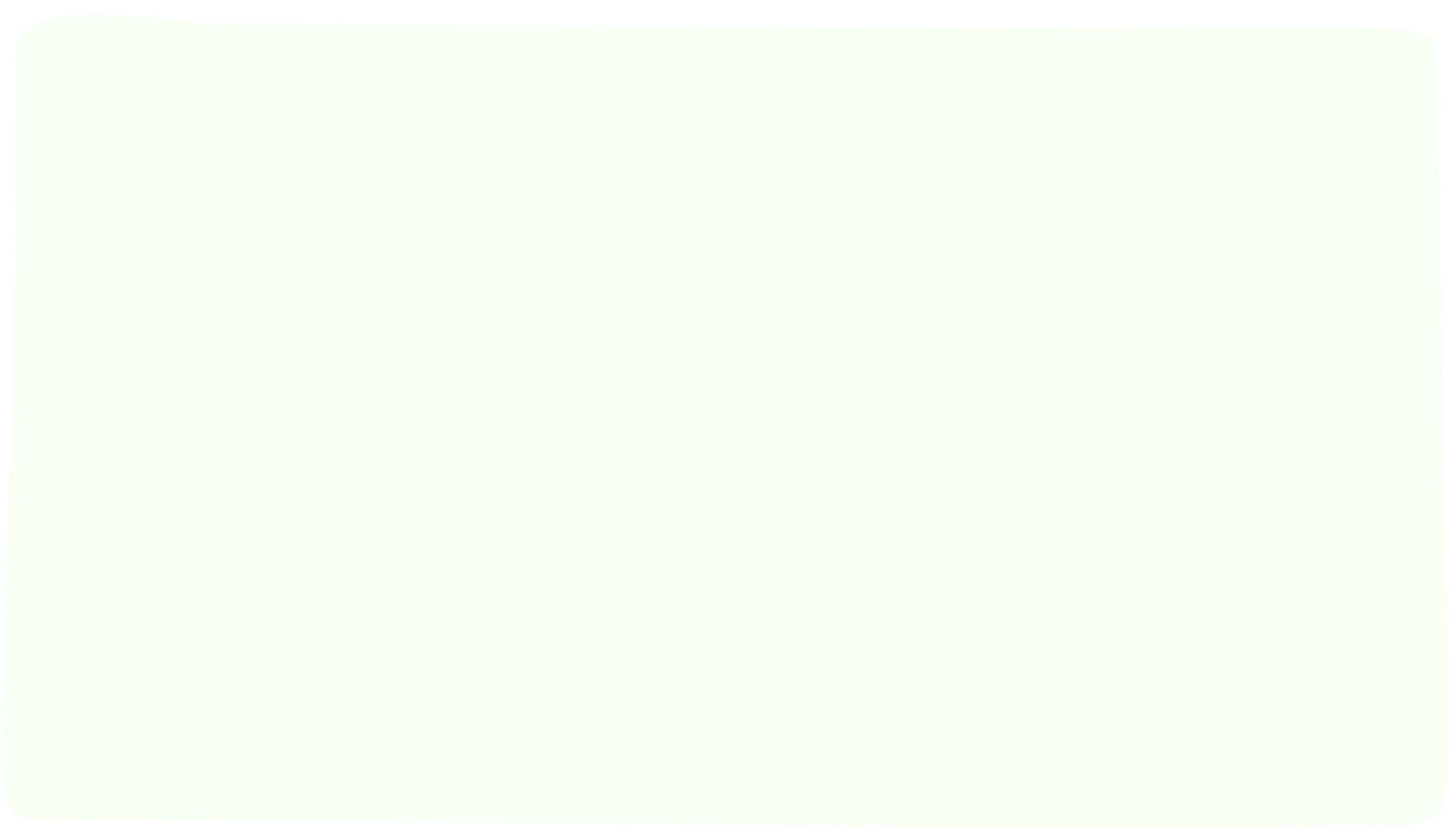 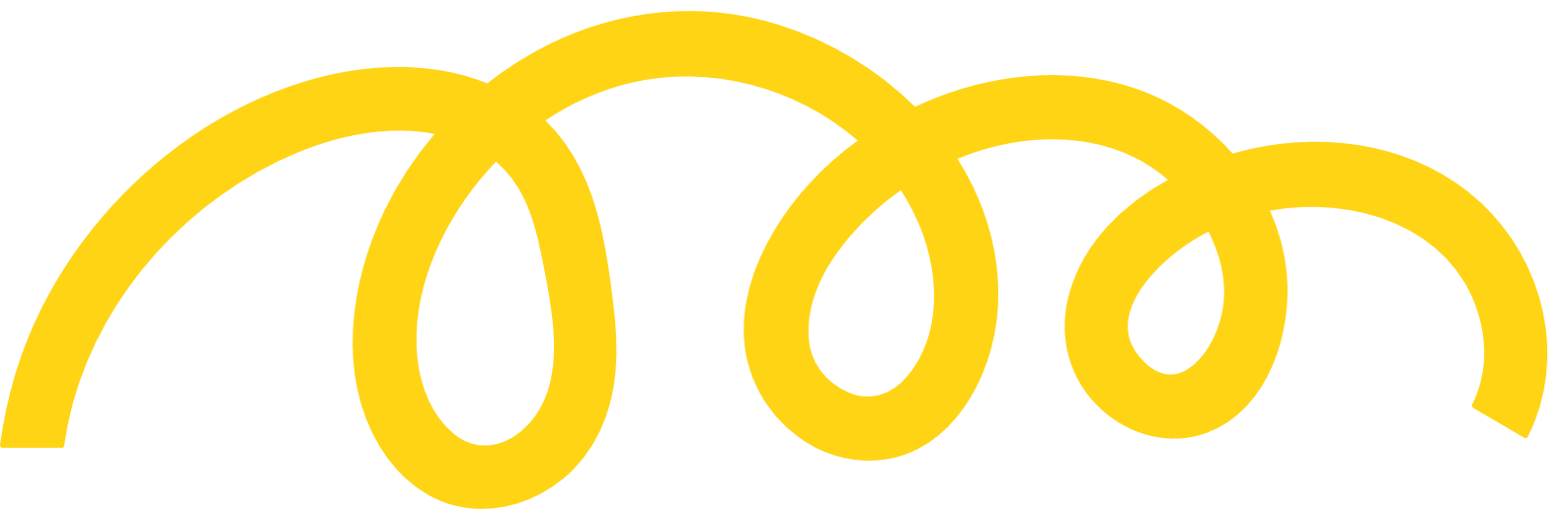 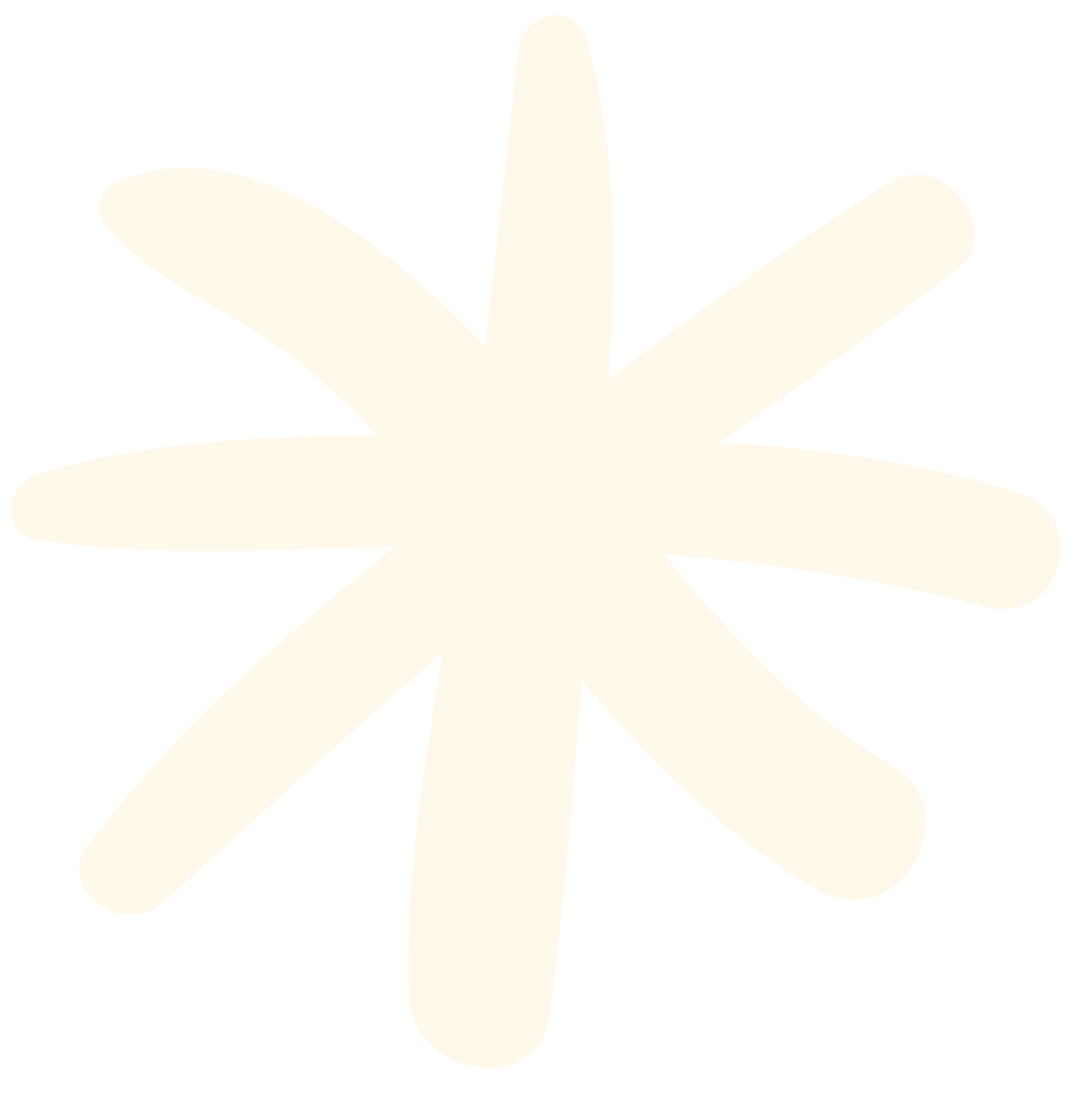 Quy đồng mẫu số các phân số.
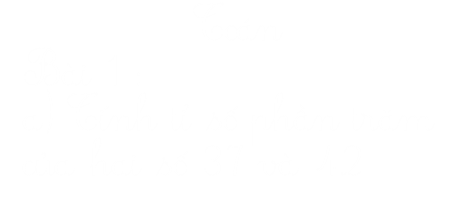 Toán 
Bài 1 : 
a) Tính tỉ số phần trăm của hai số 37 và 42
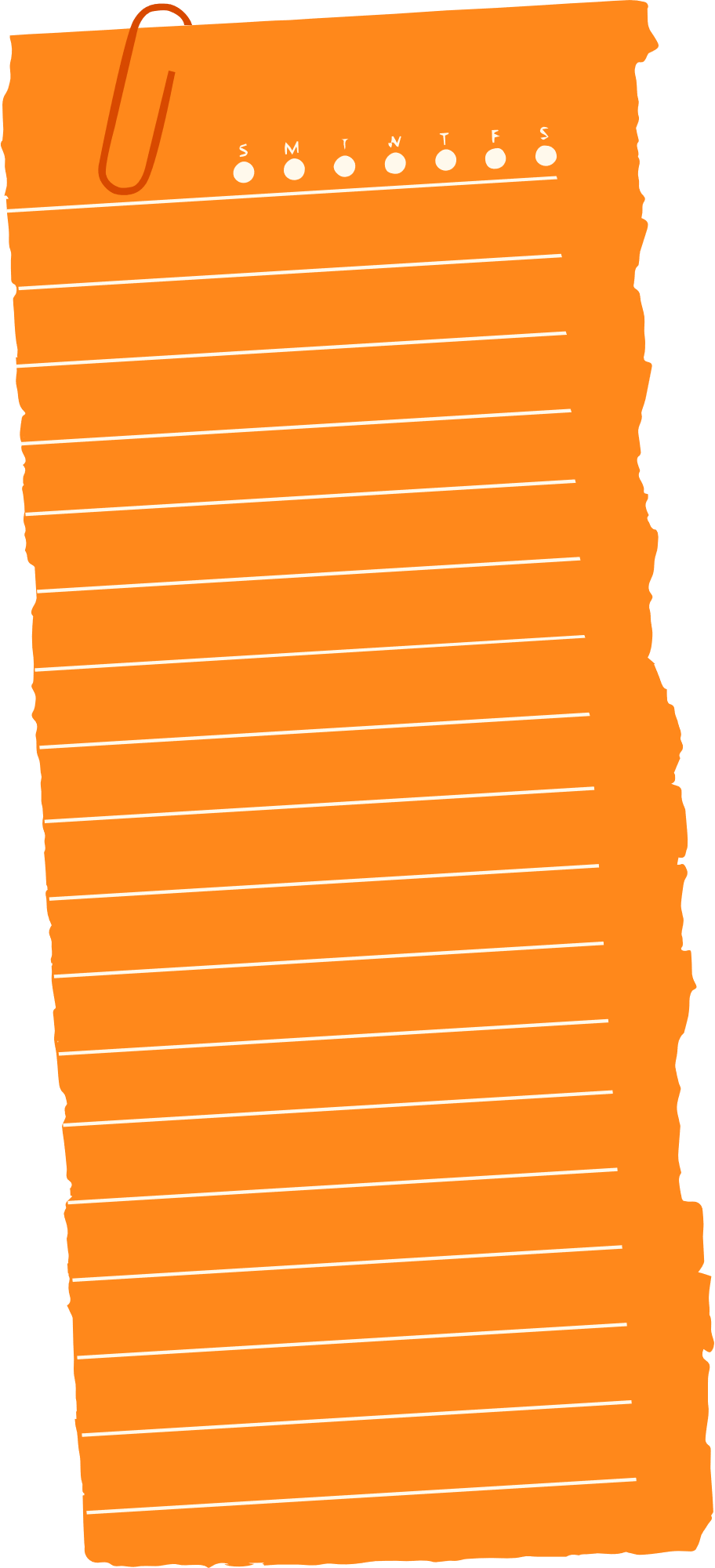 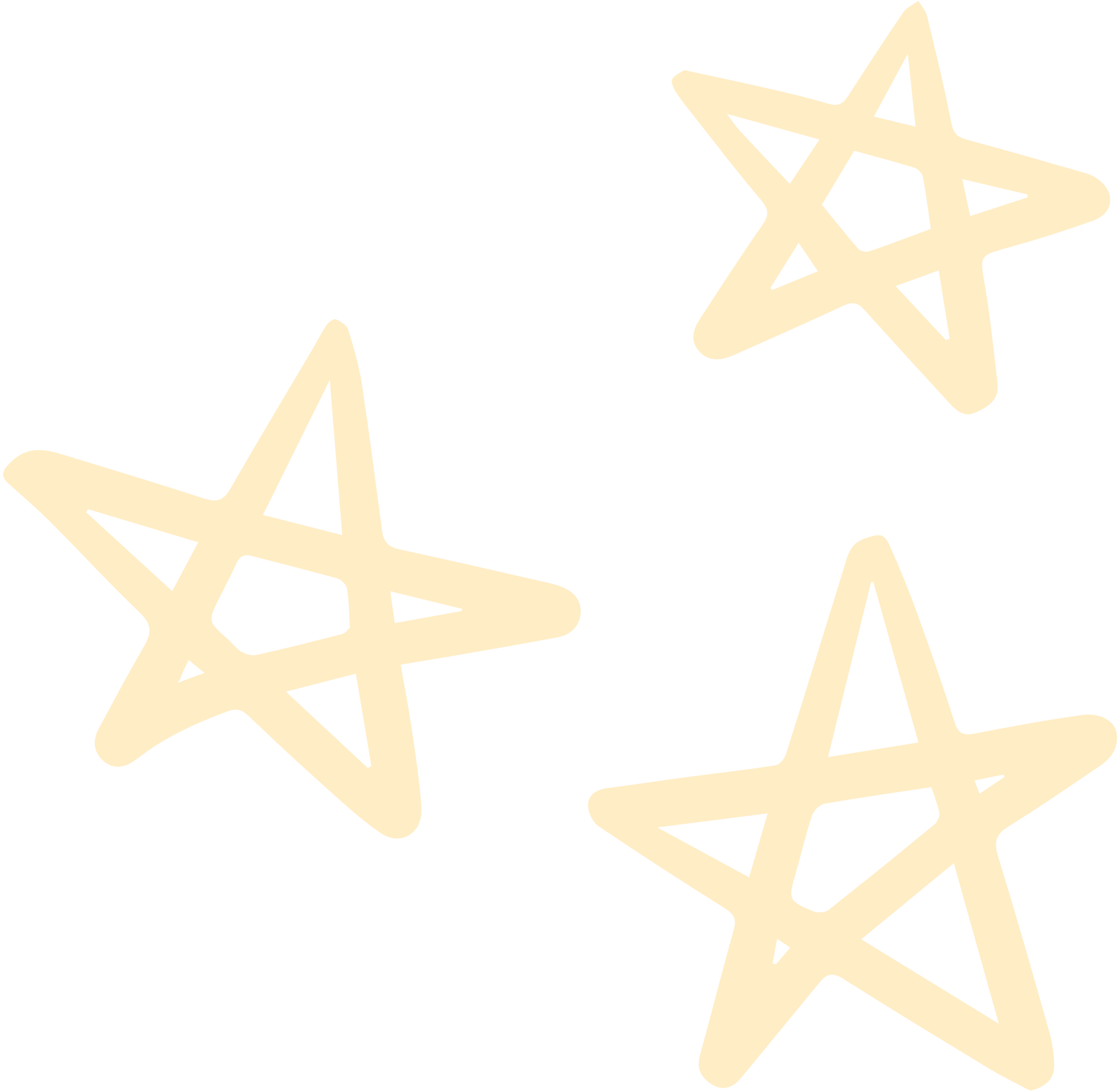 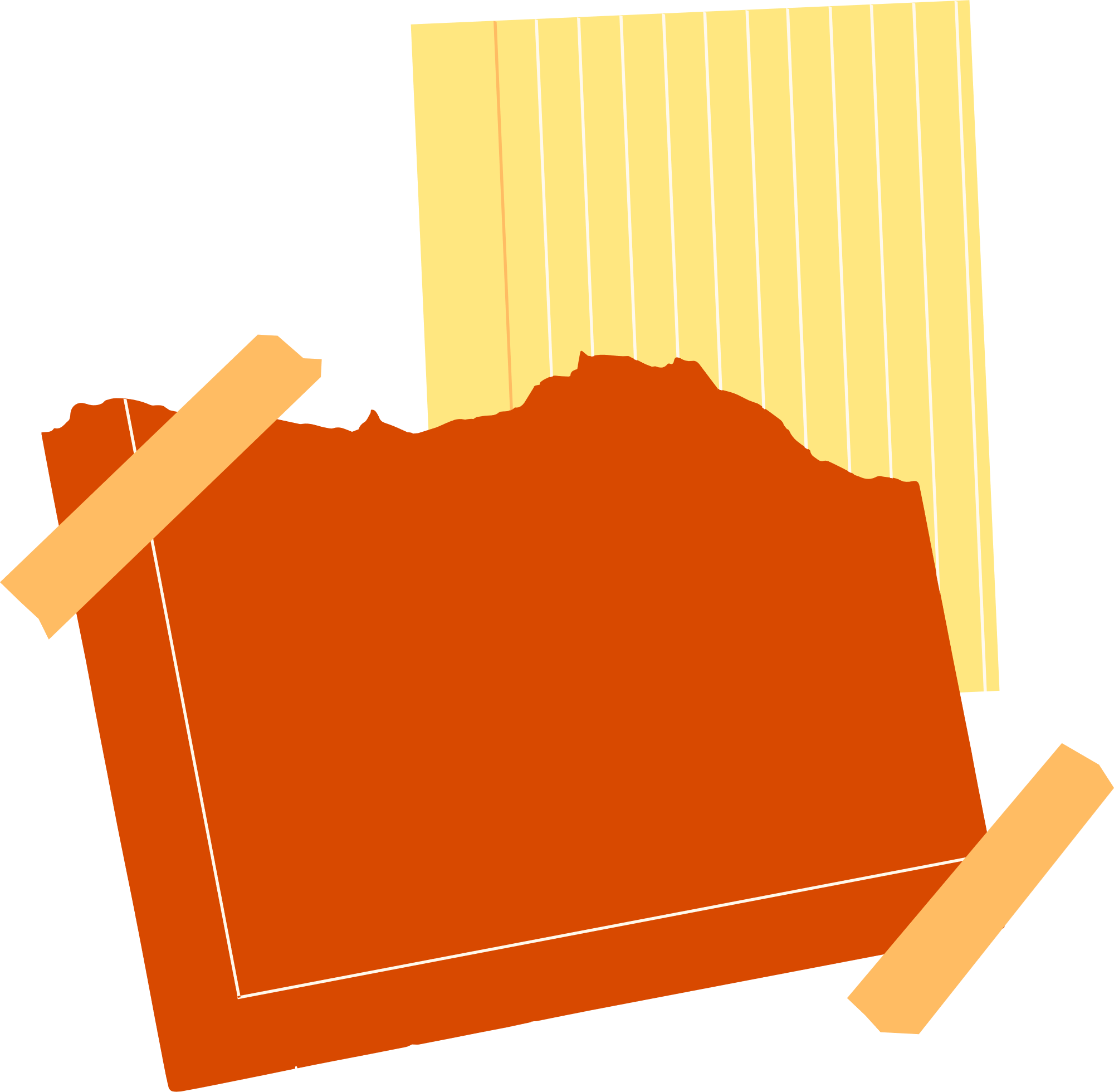 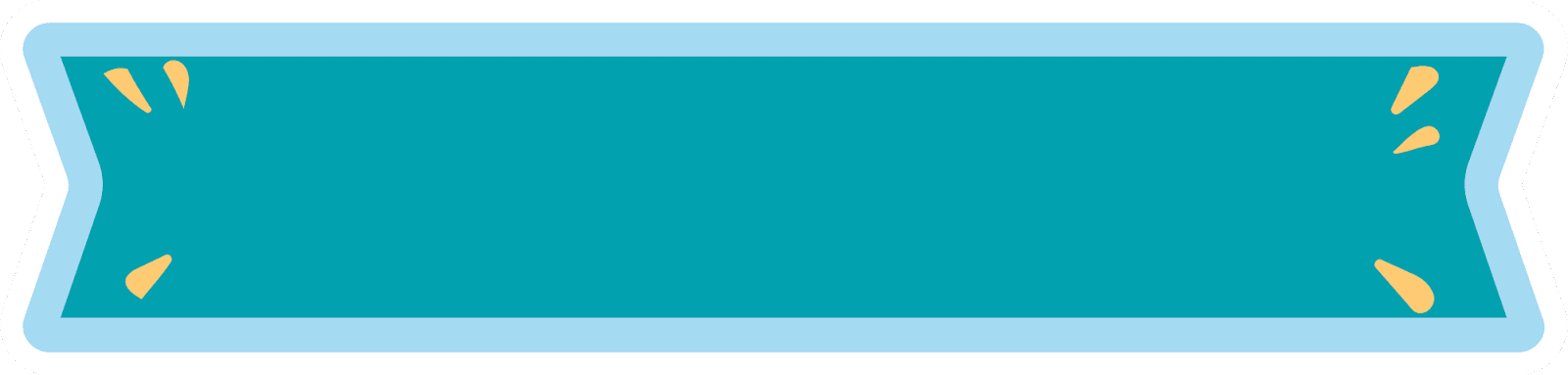 Bài 2
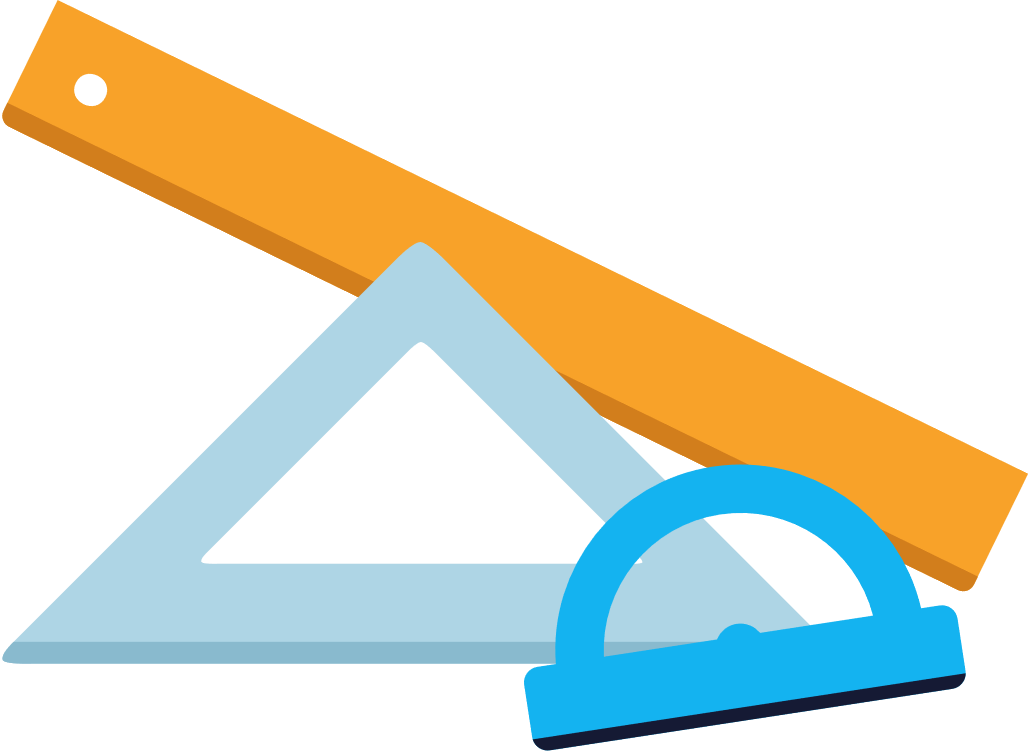 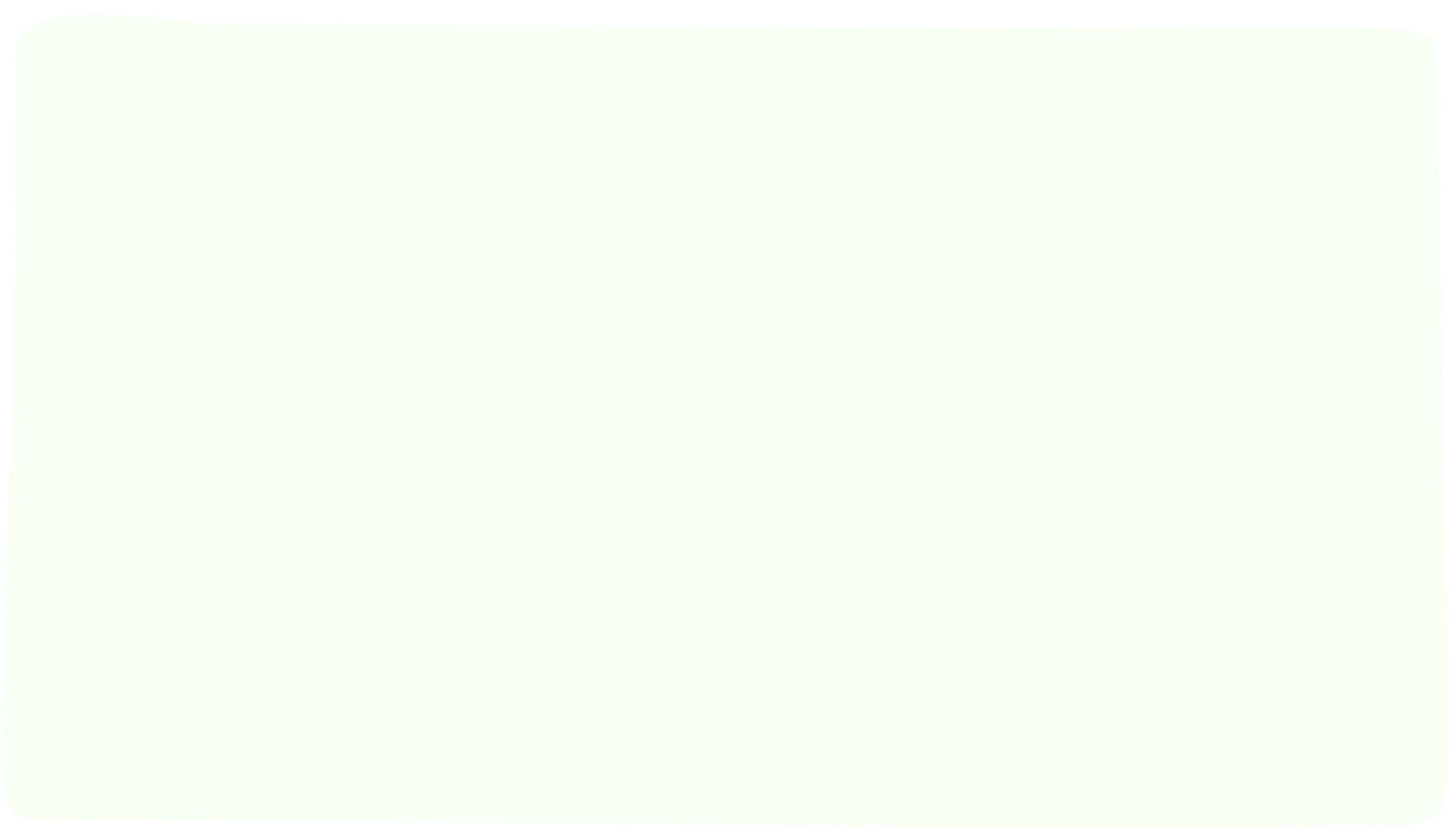 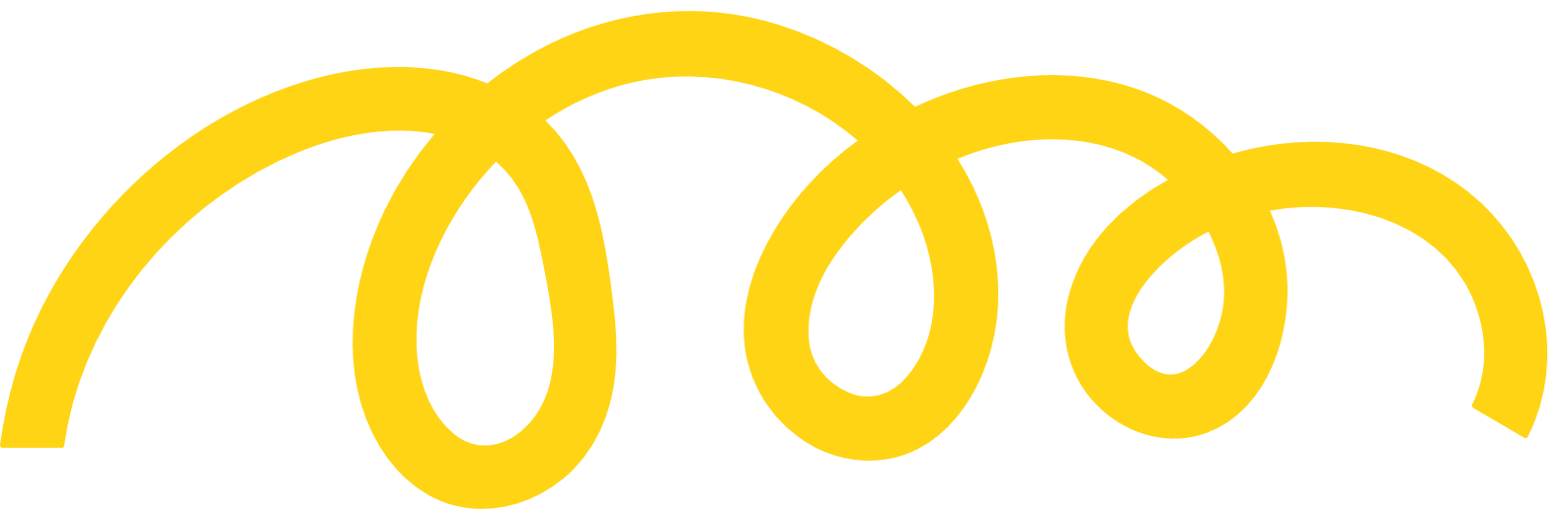 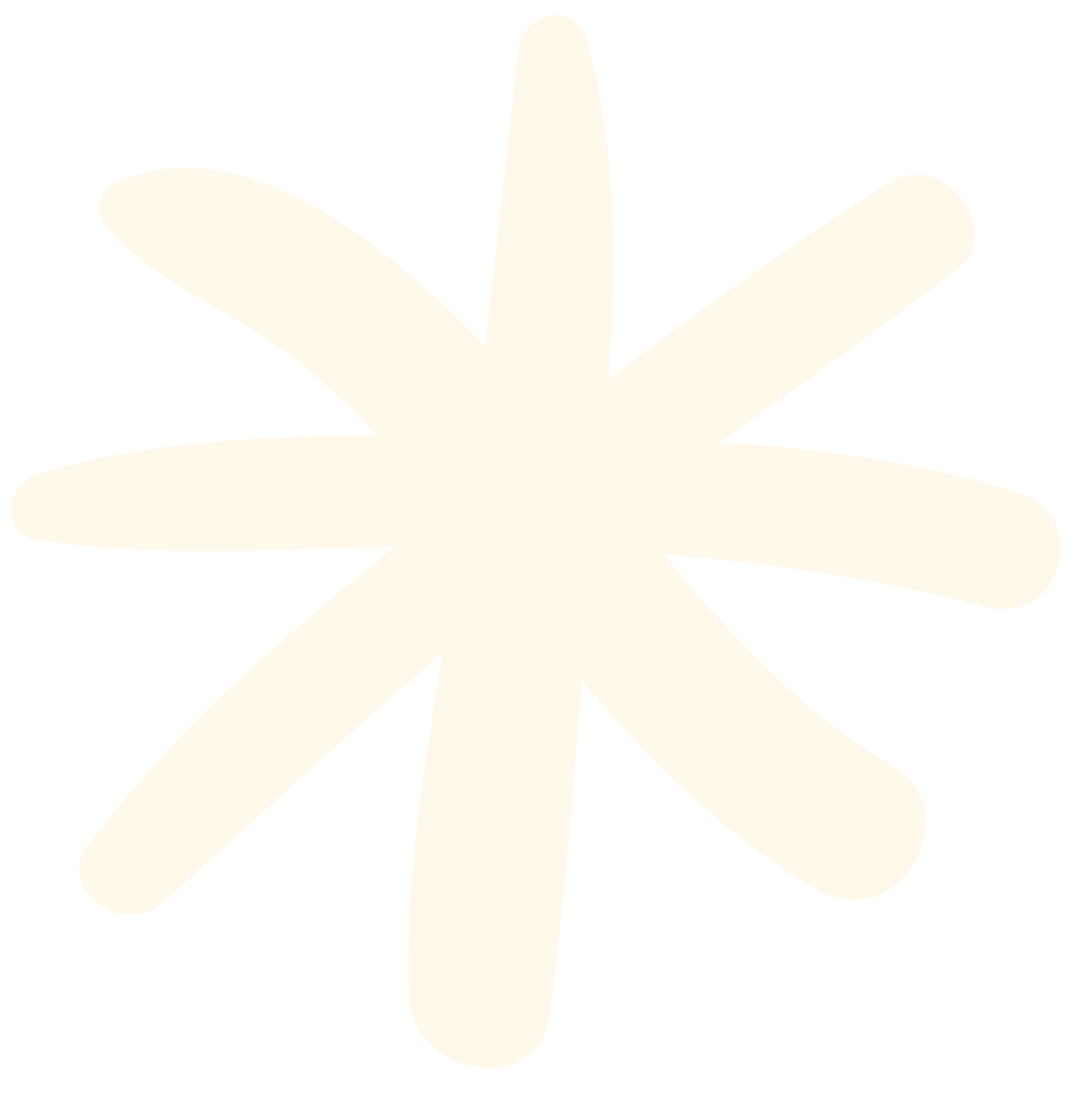 Rút gọn rồi quy đồng mẫu số các phân số (theo mẫu).
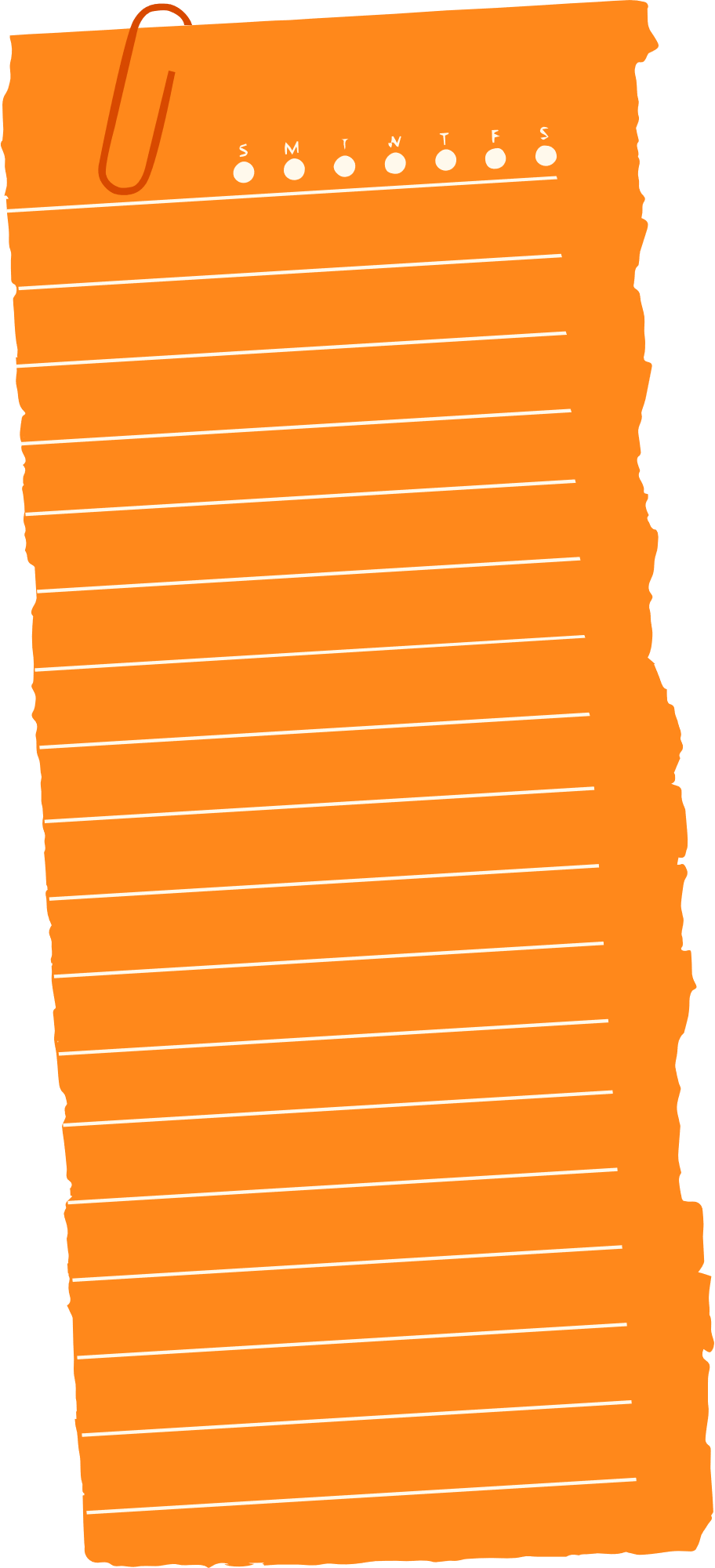 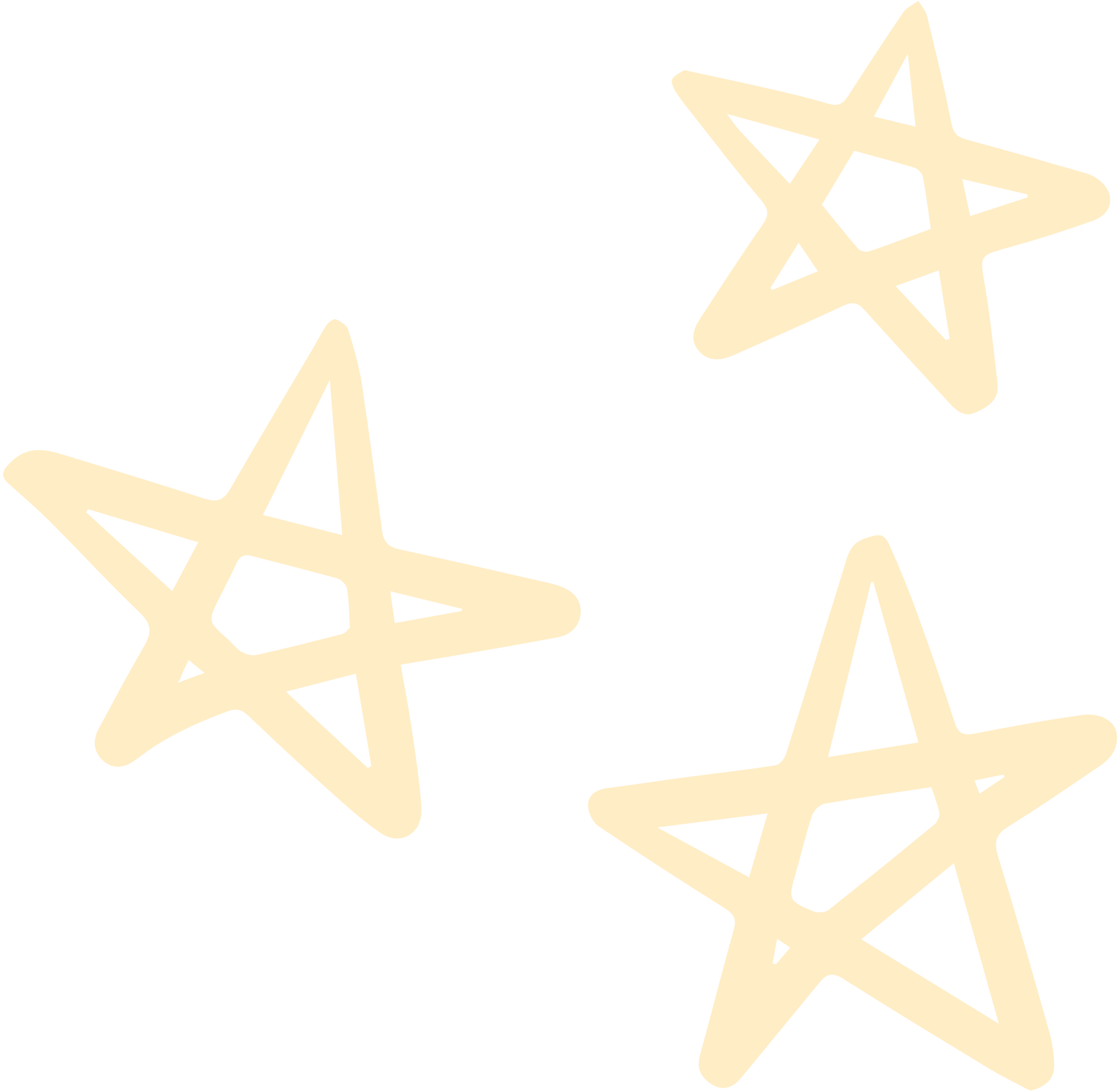 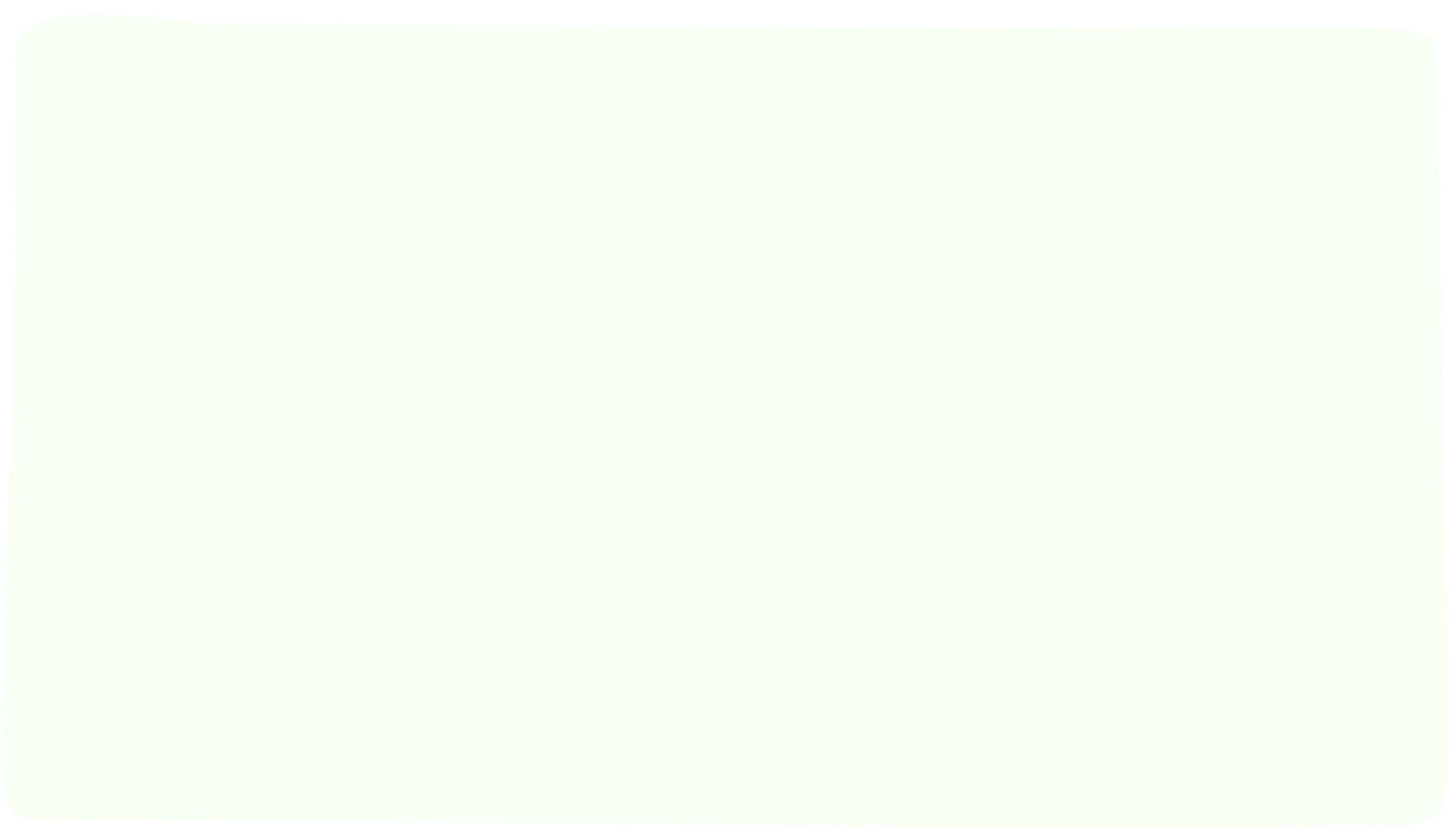 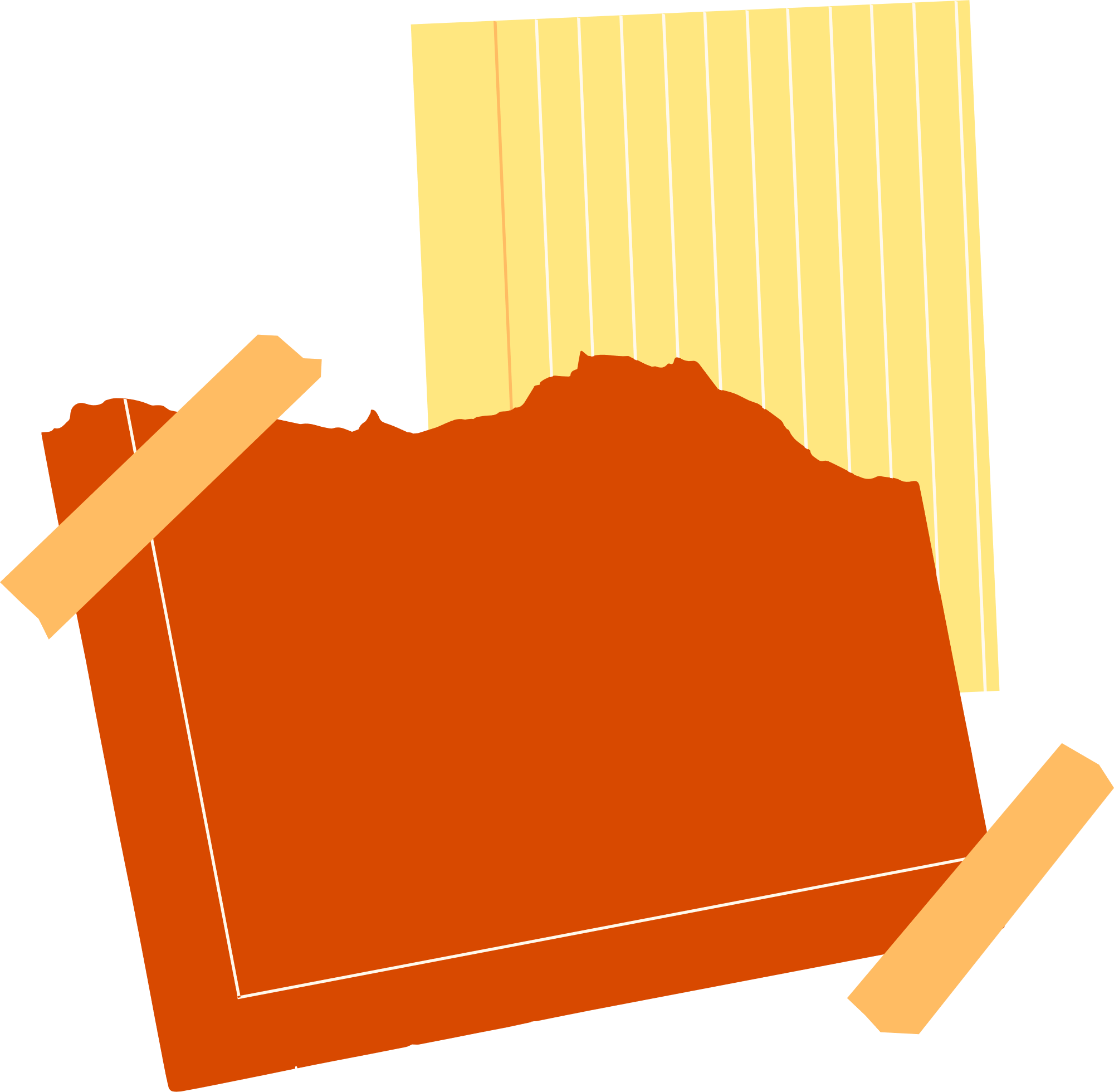 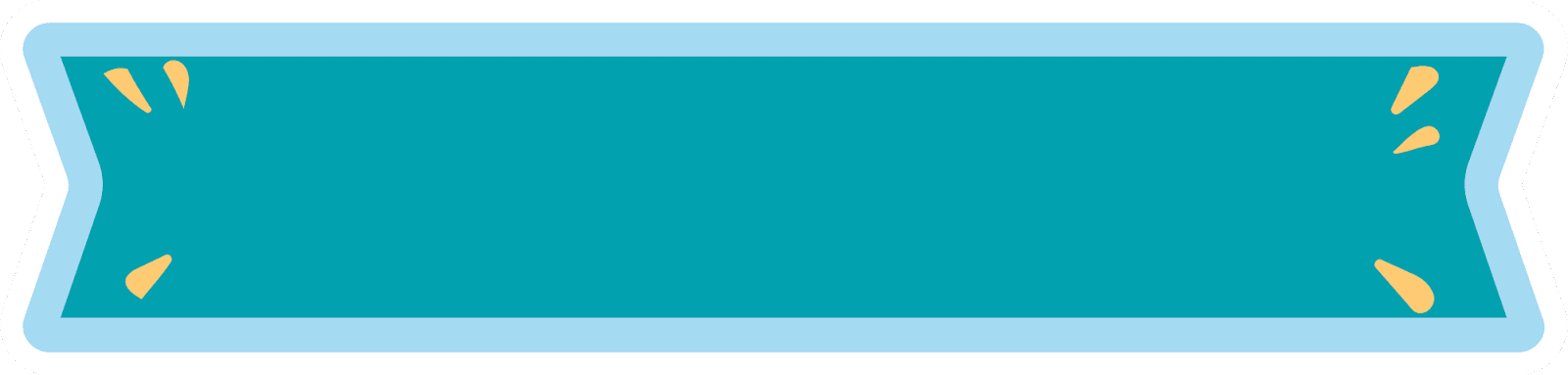 Bài 3
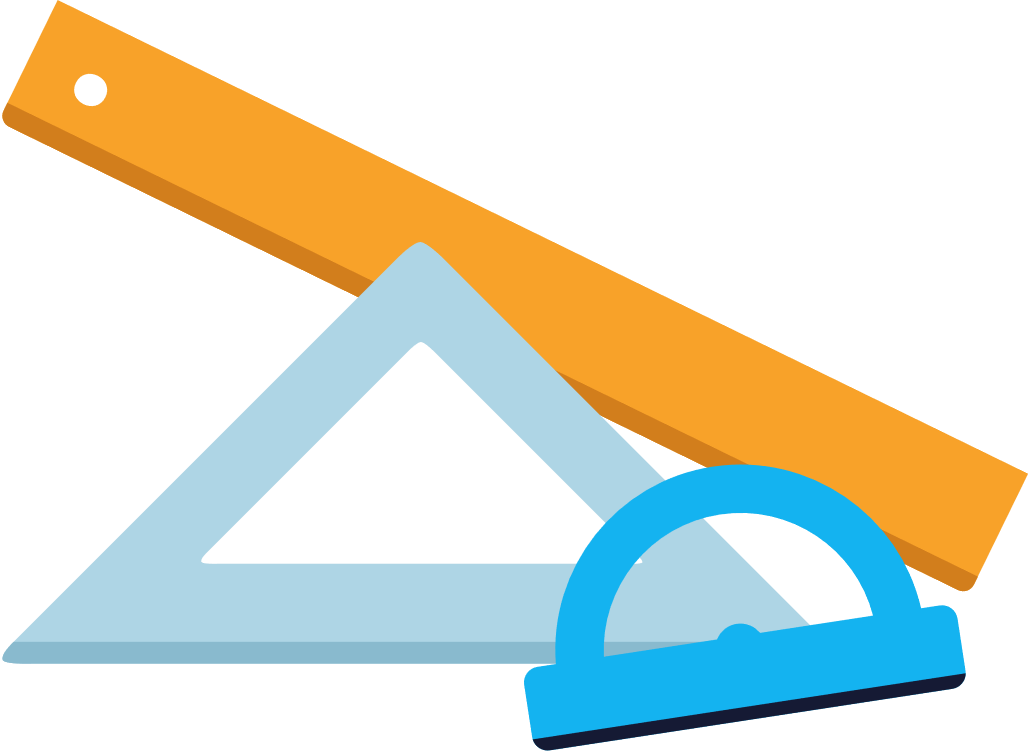 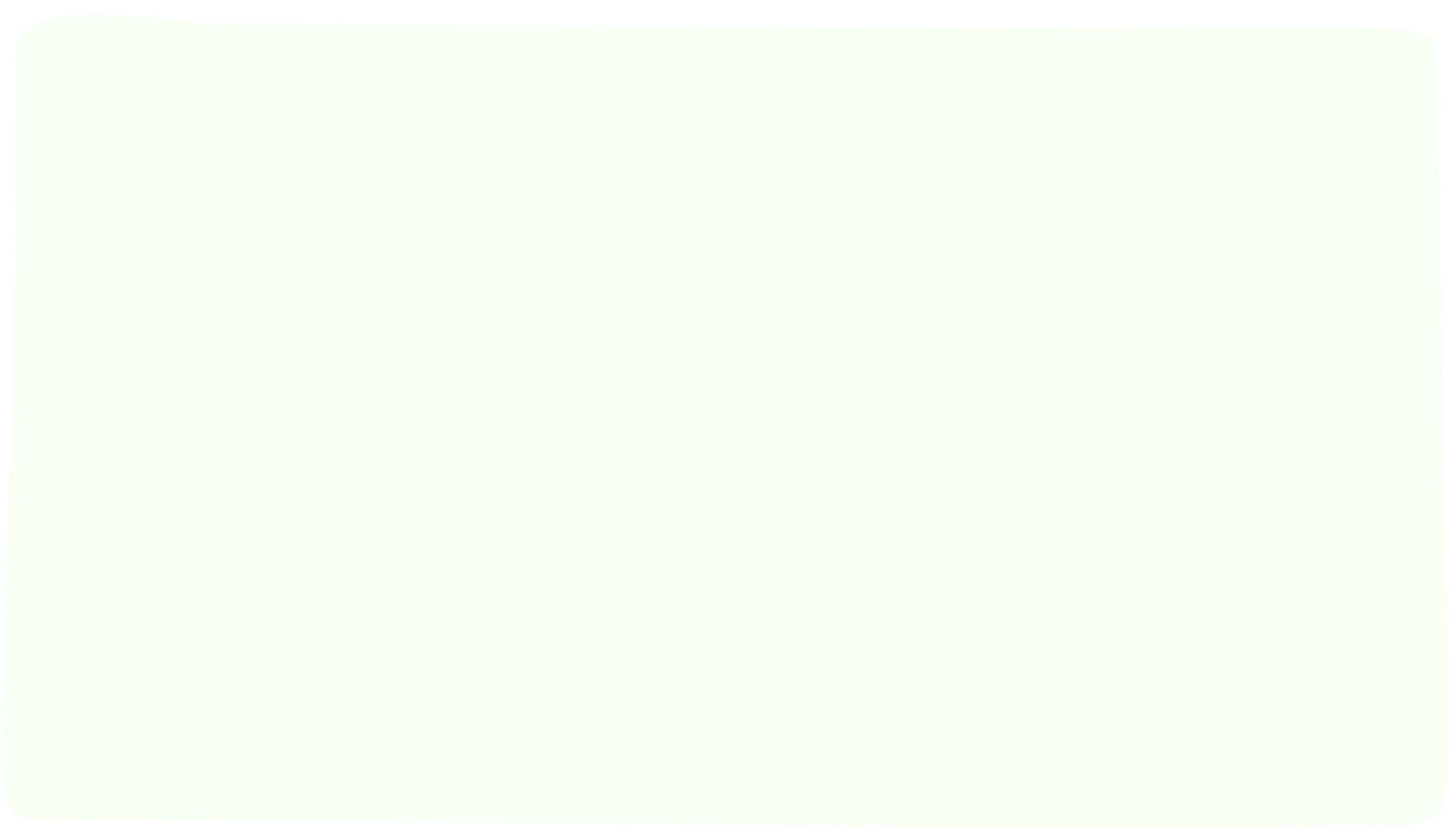 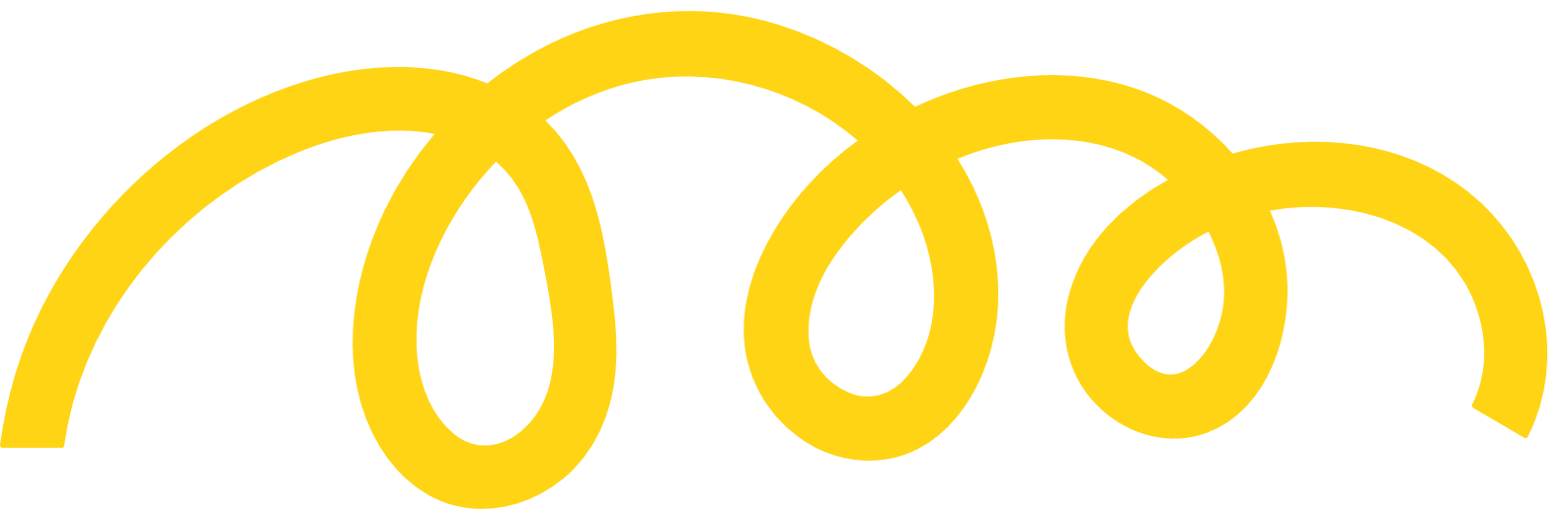 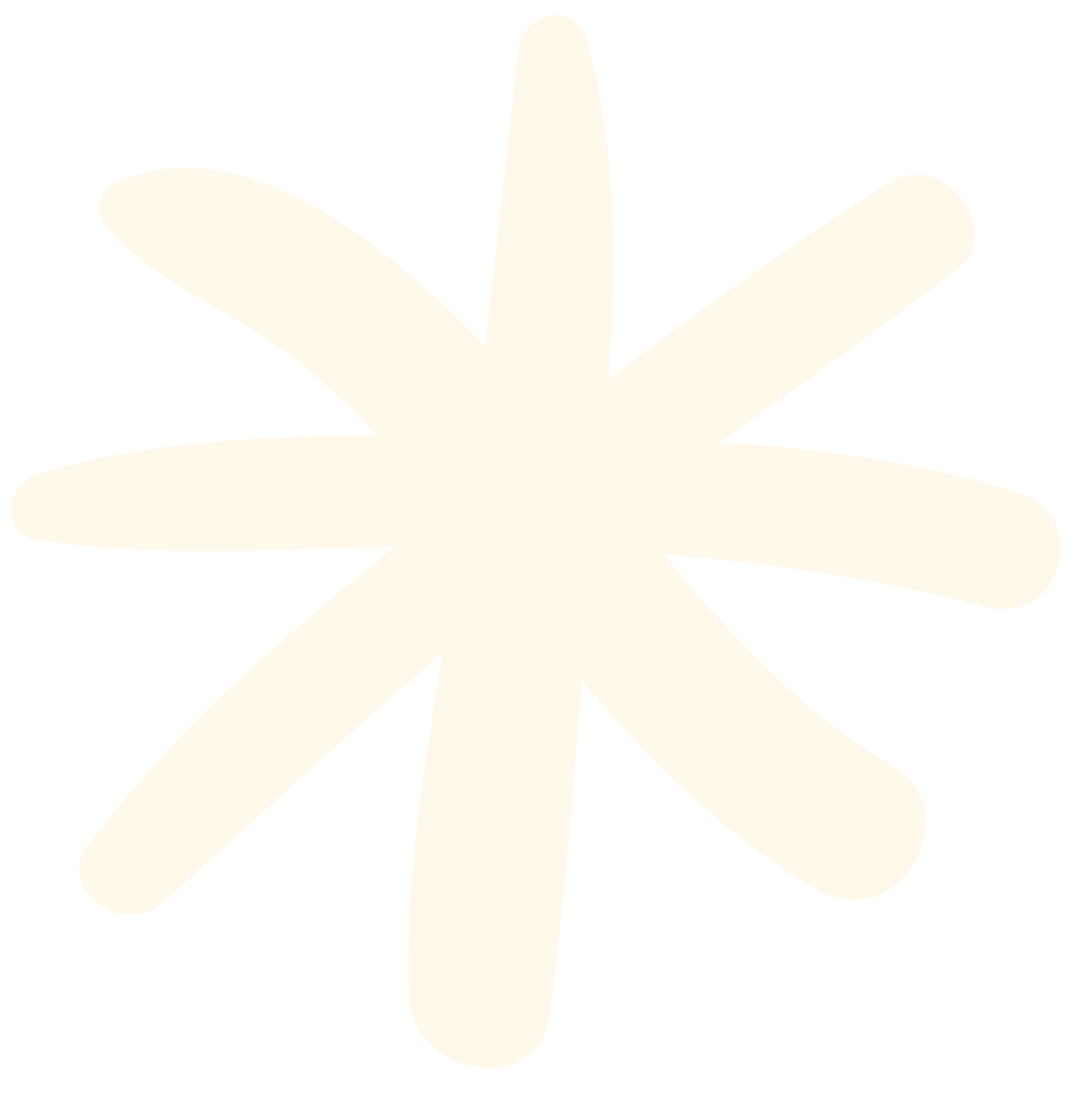 Quy đồng mẫu số các phân số (theo mẫu).
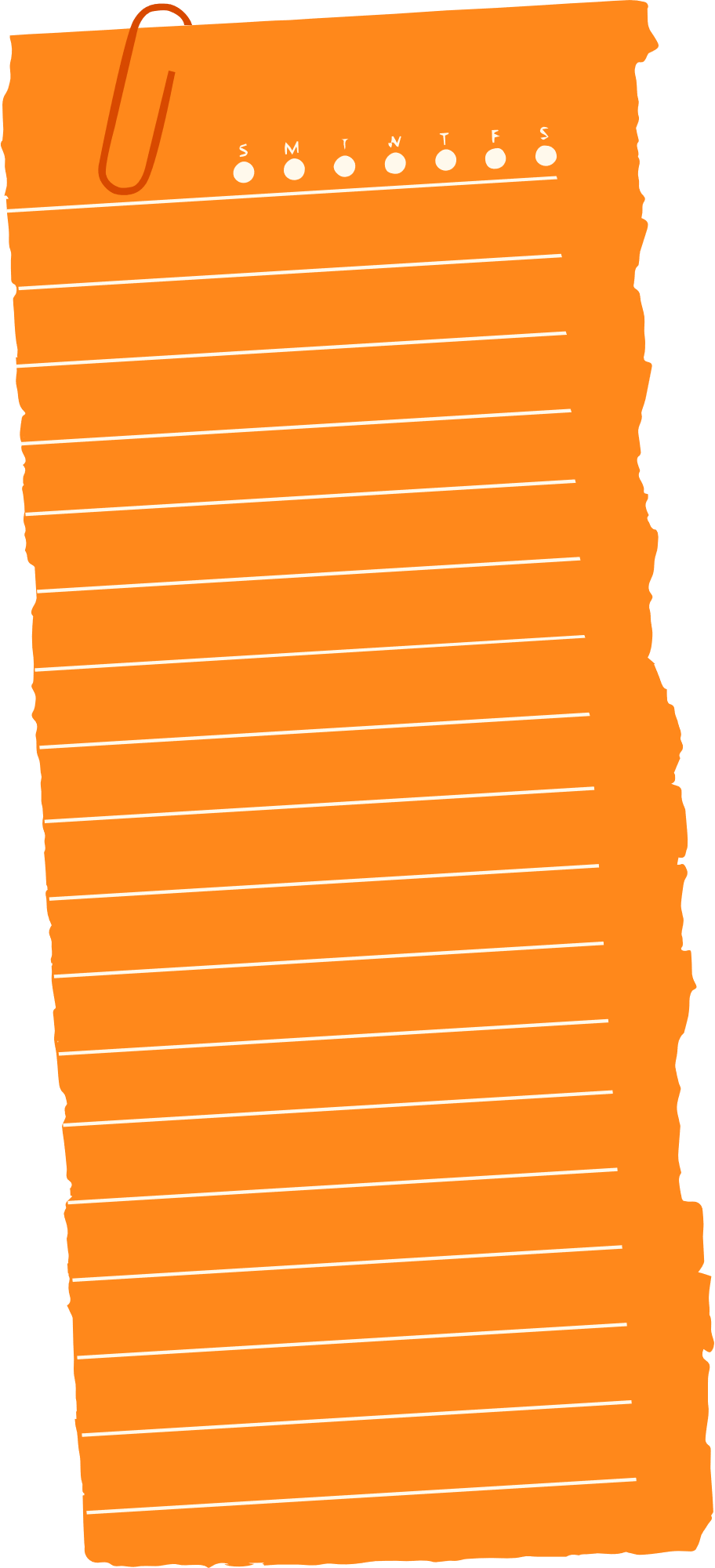 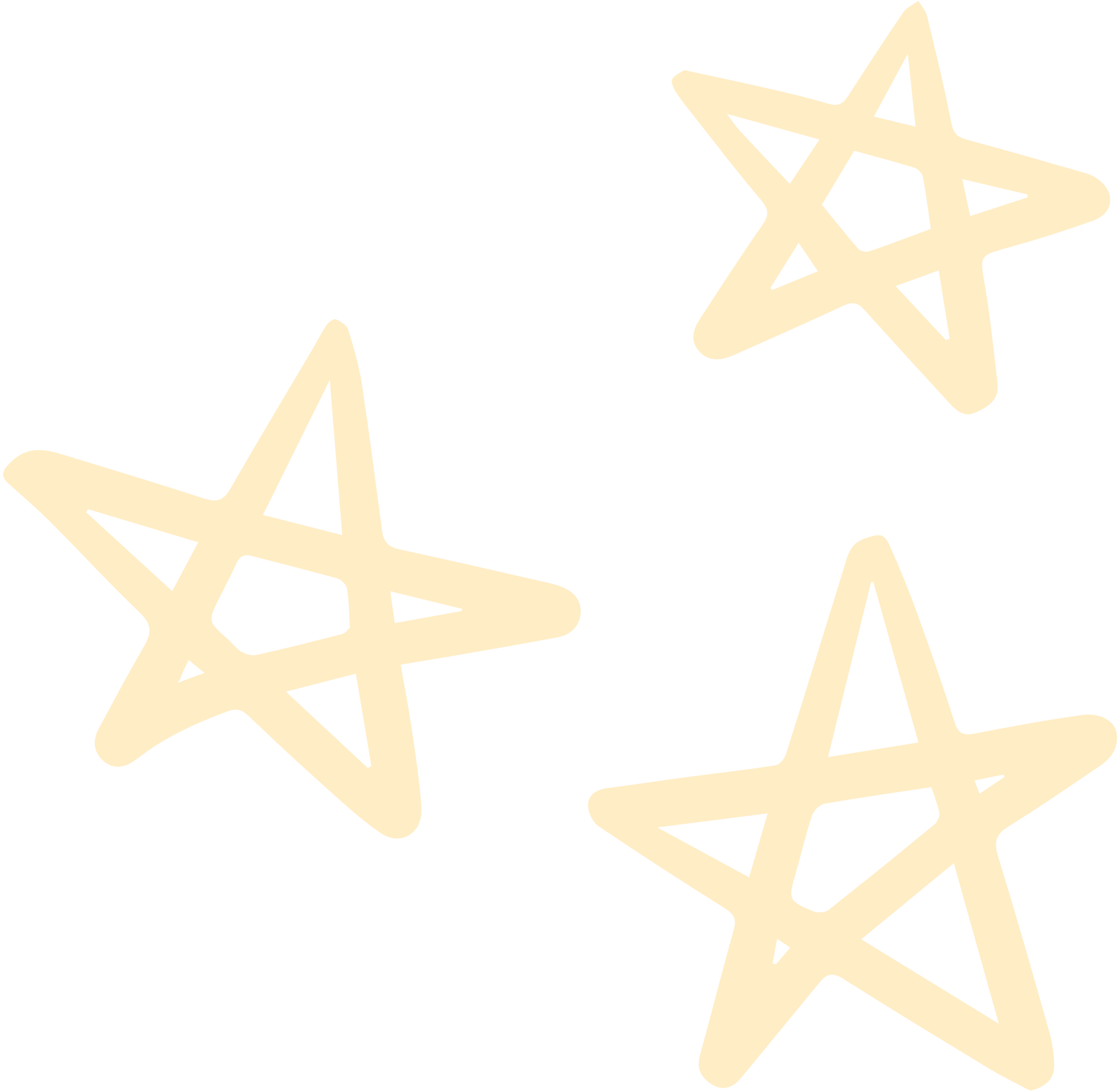 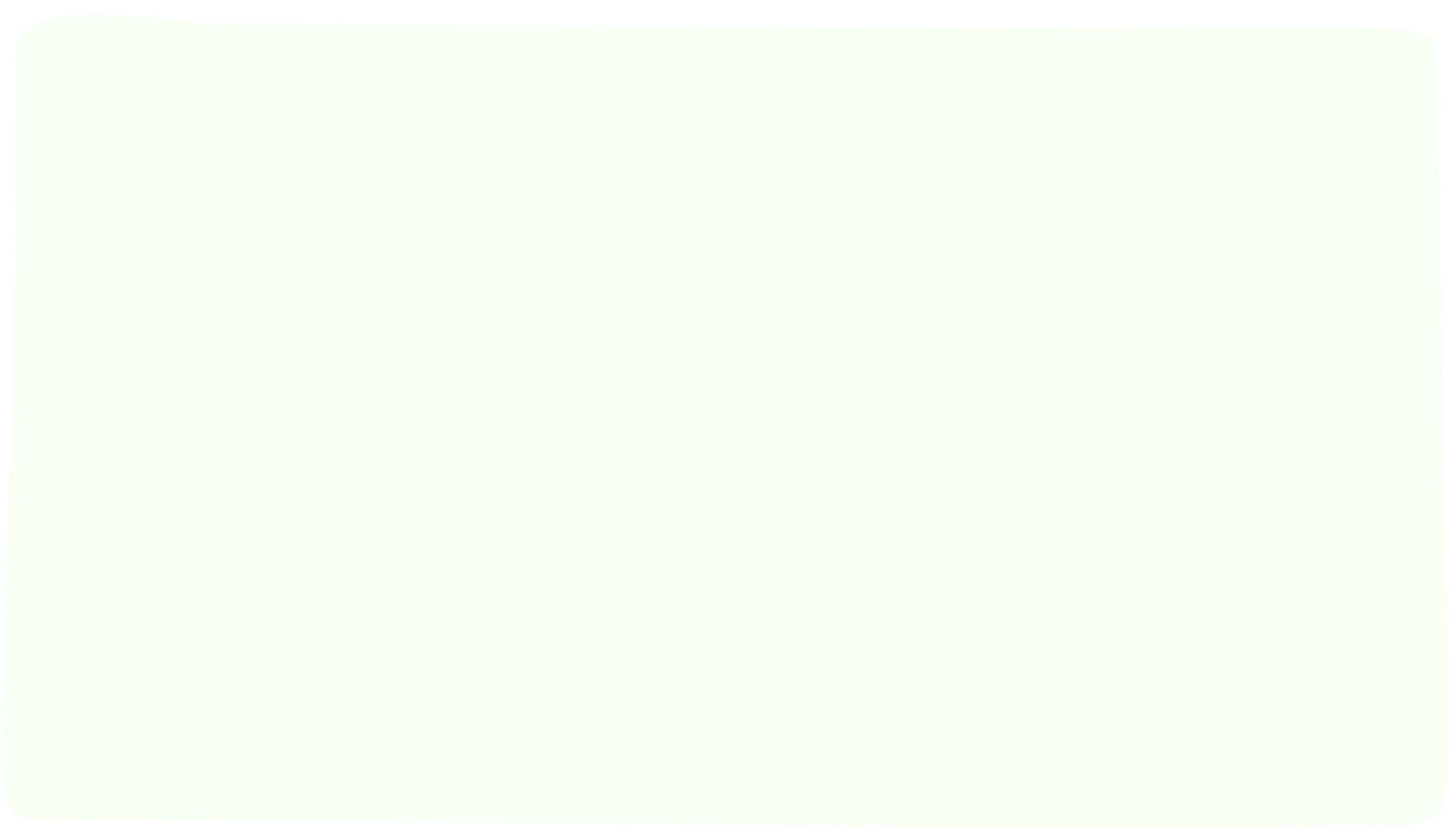 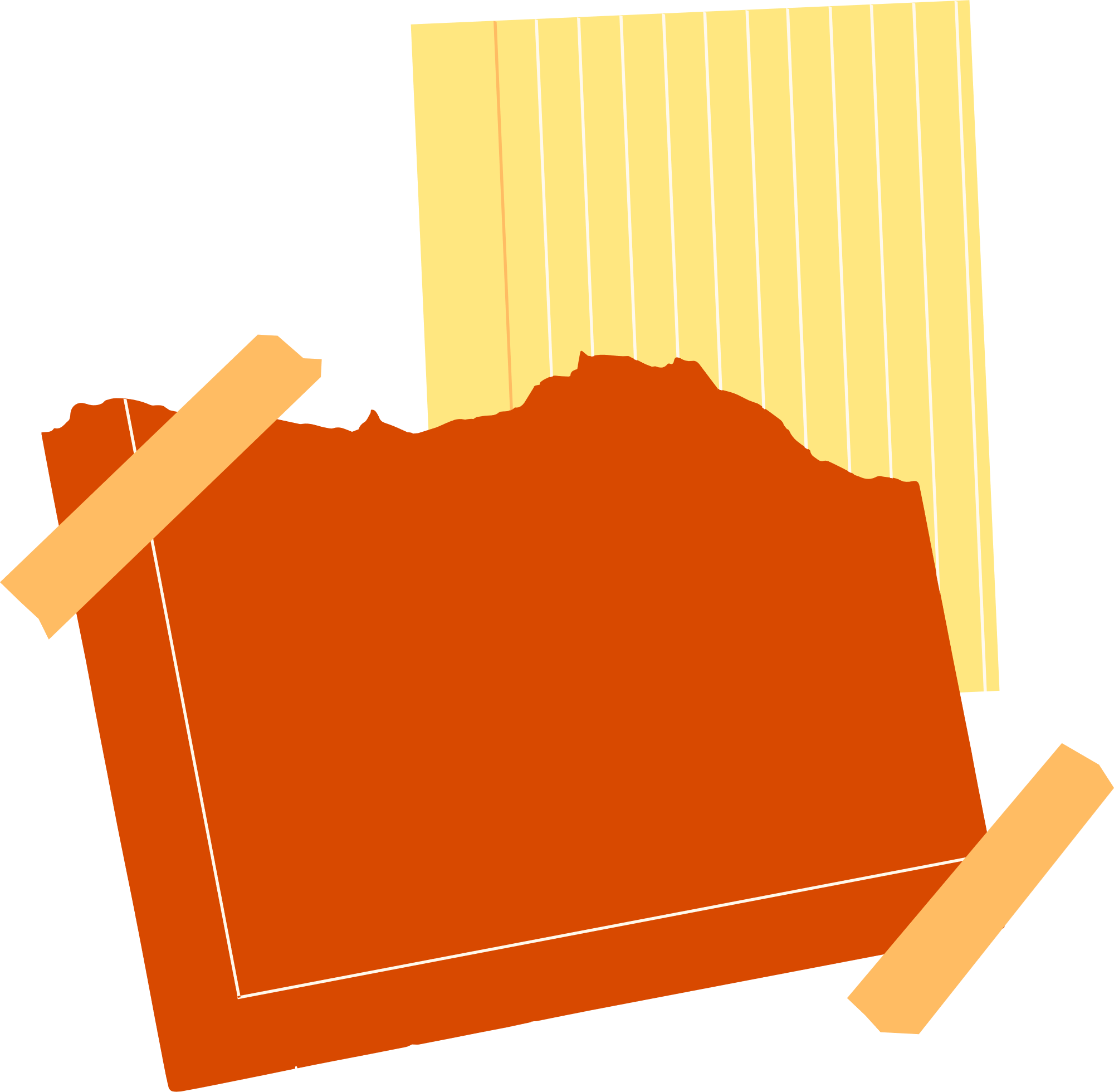 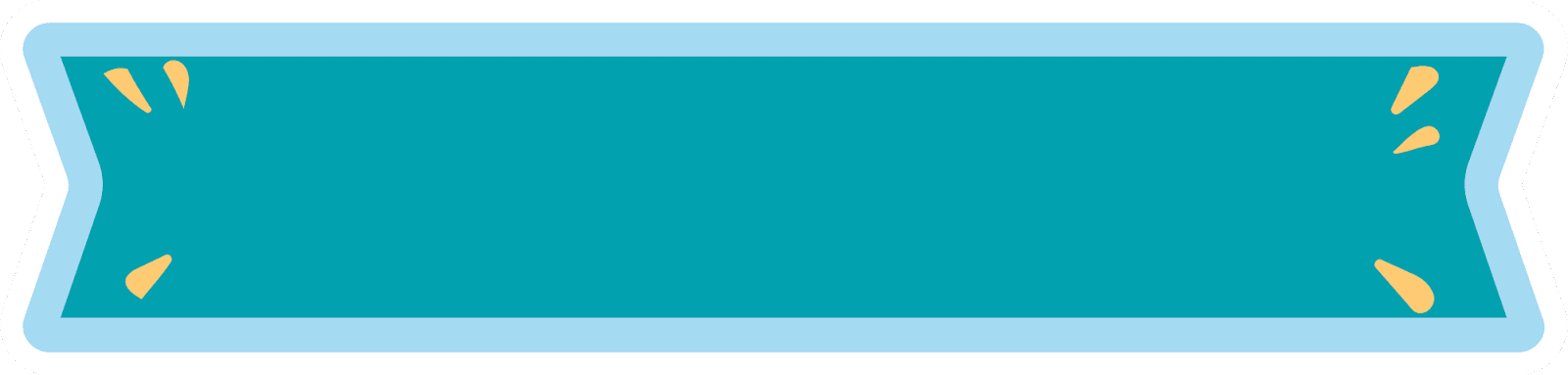 Bài 4
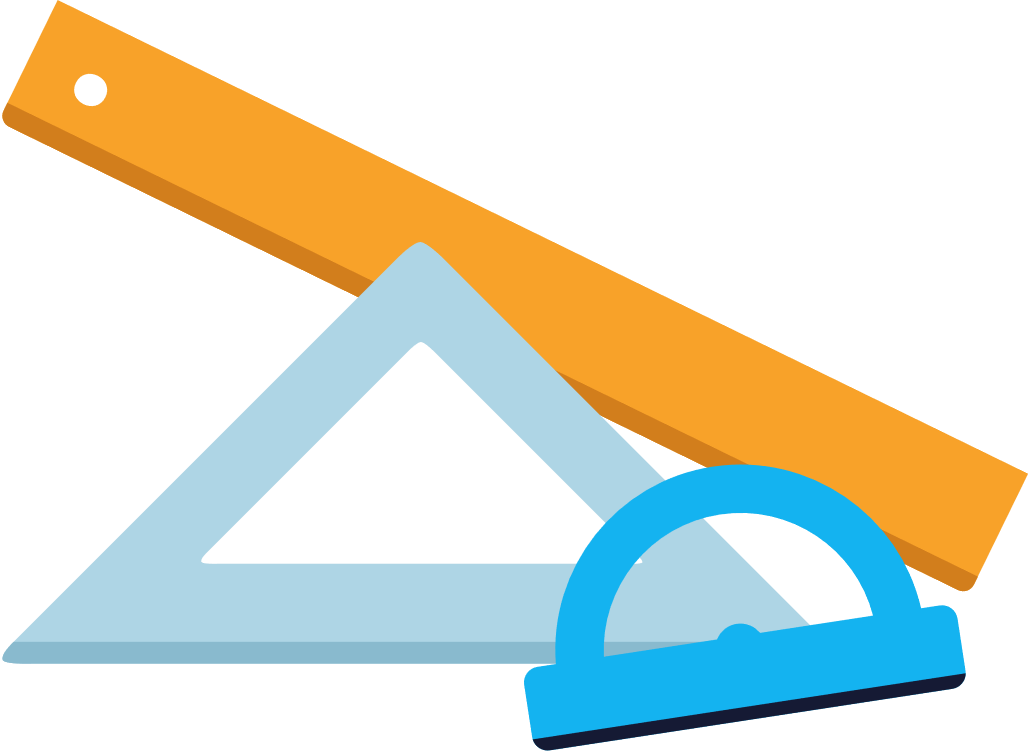 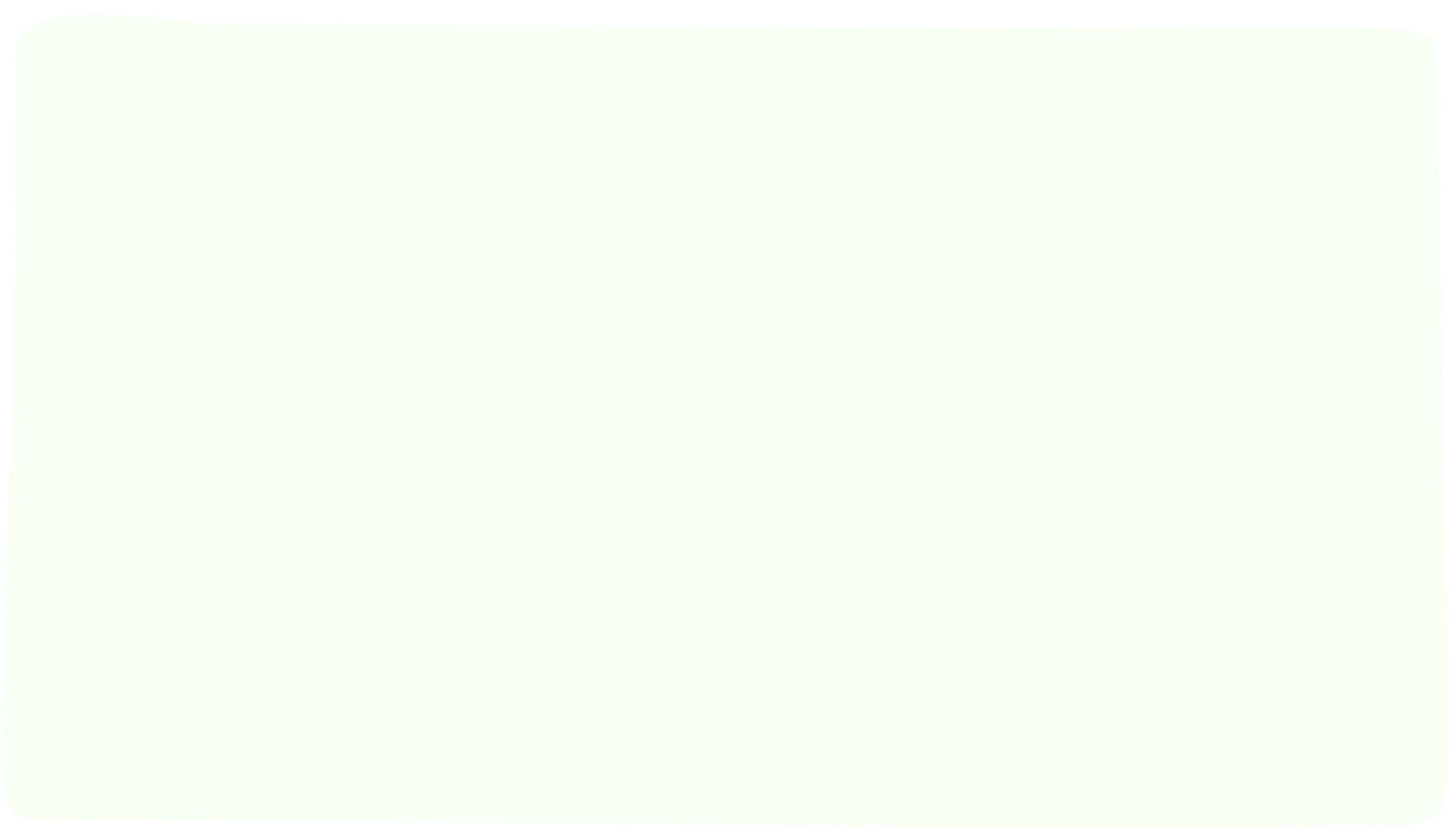 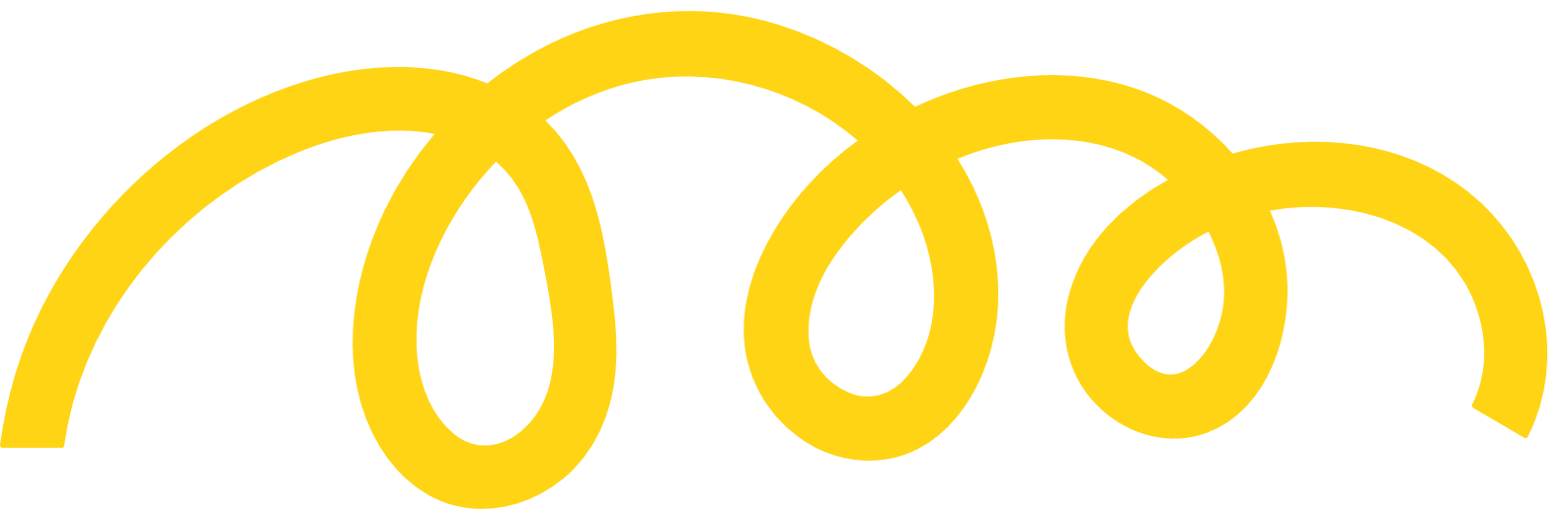 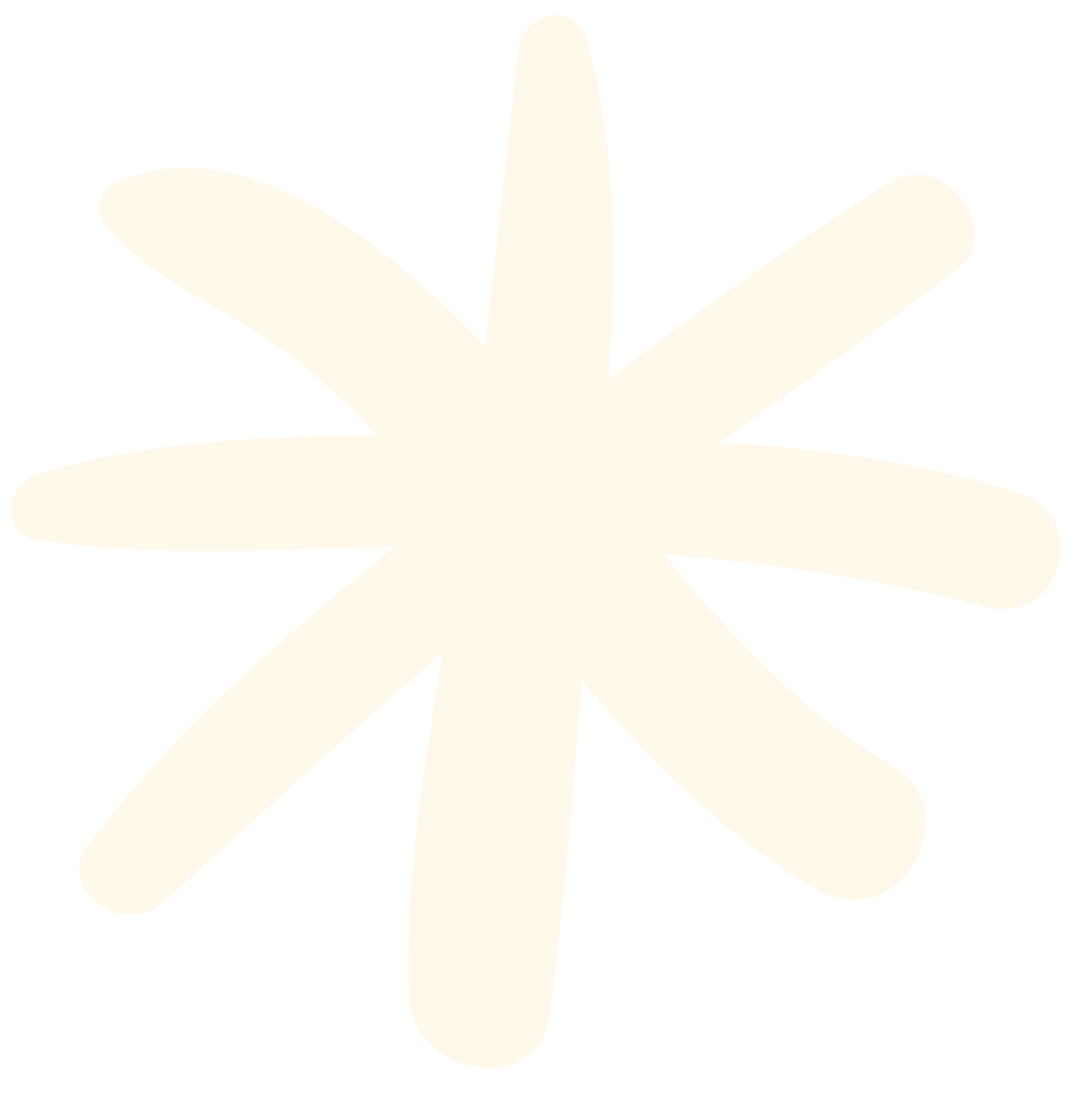 Chọn câu trả lời đúng:
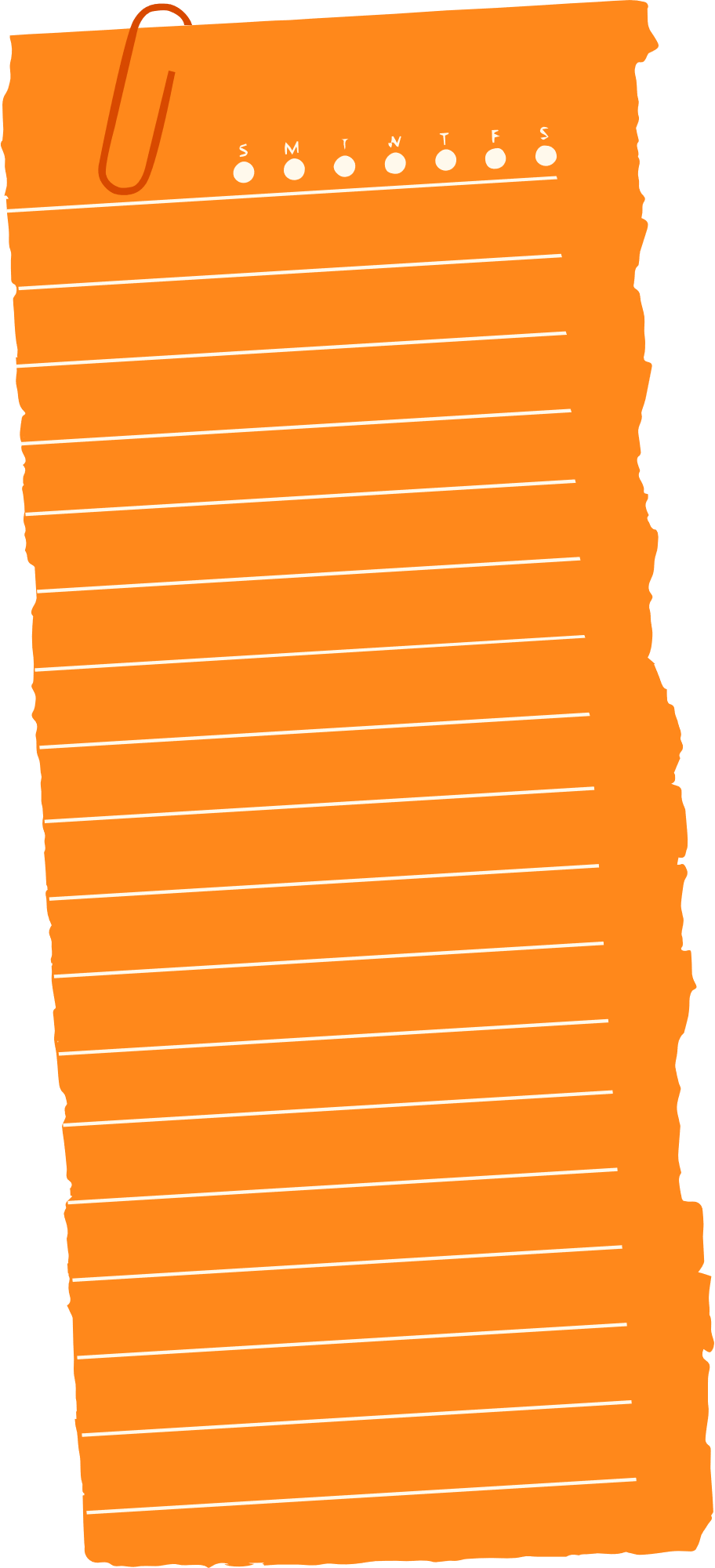 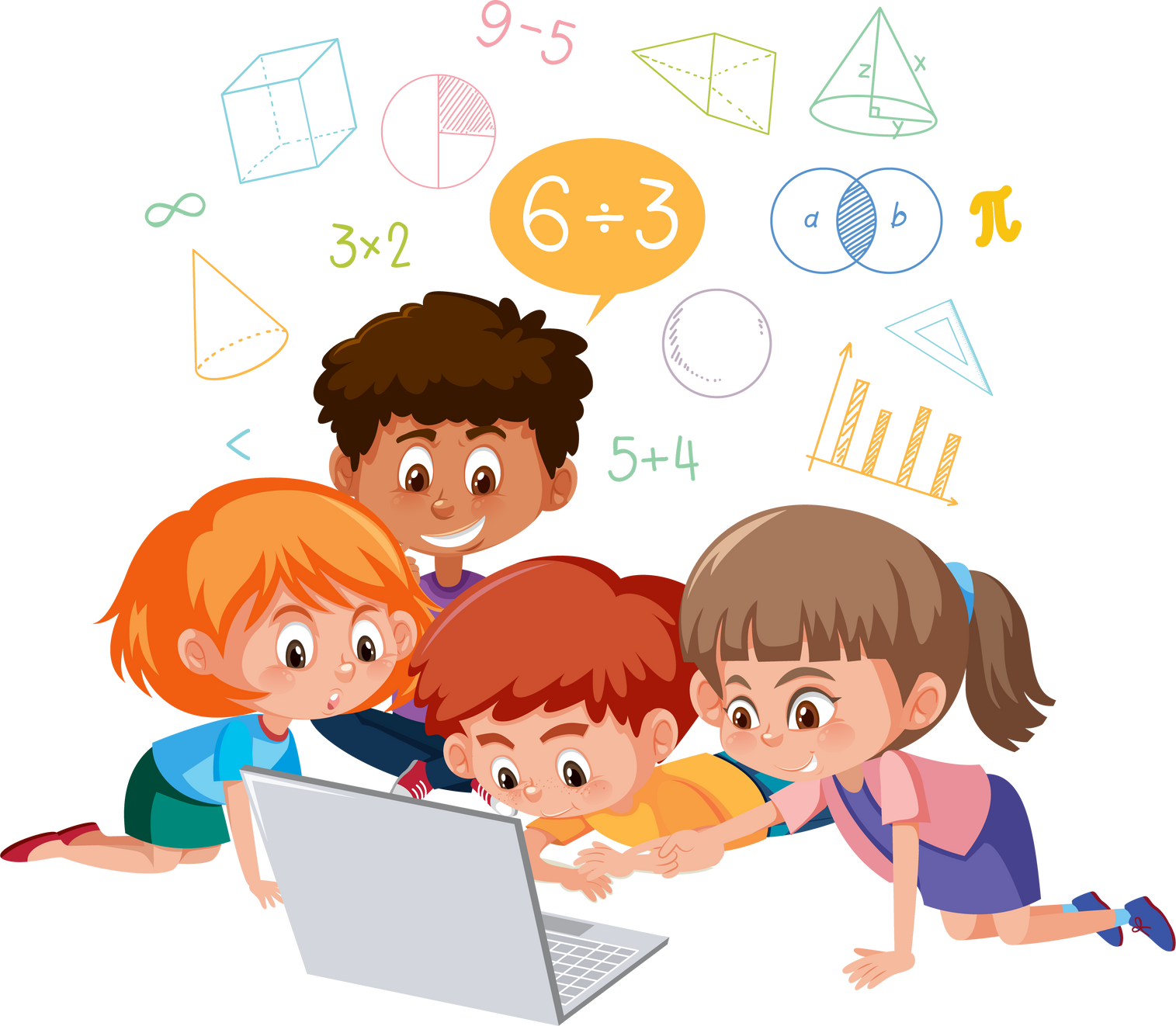 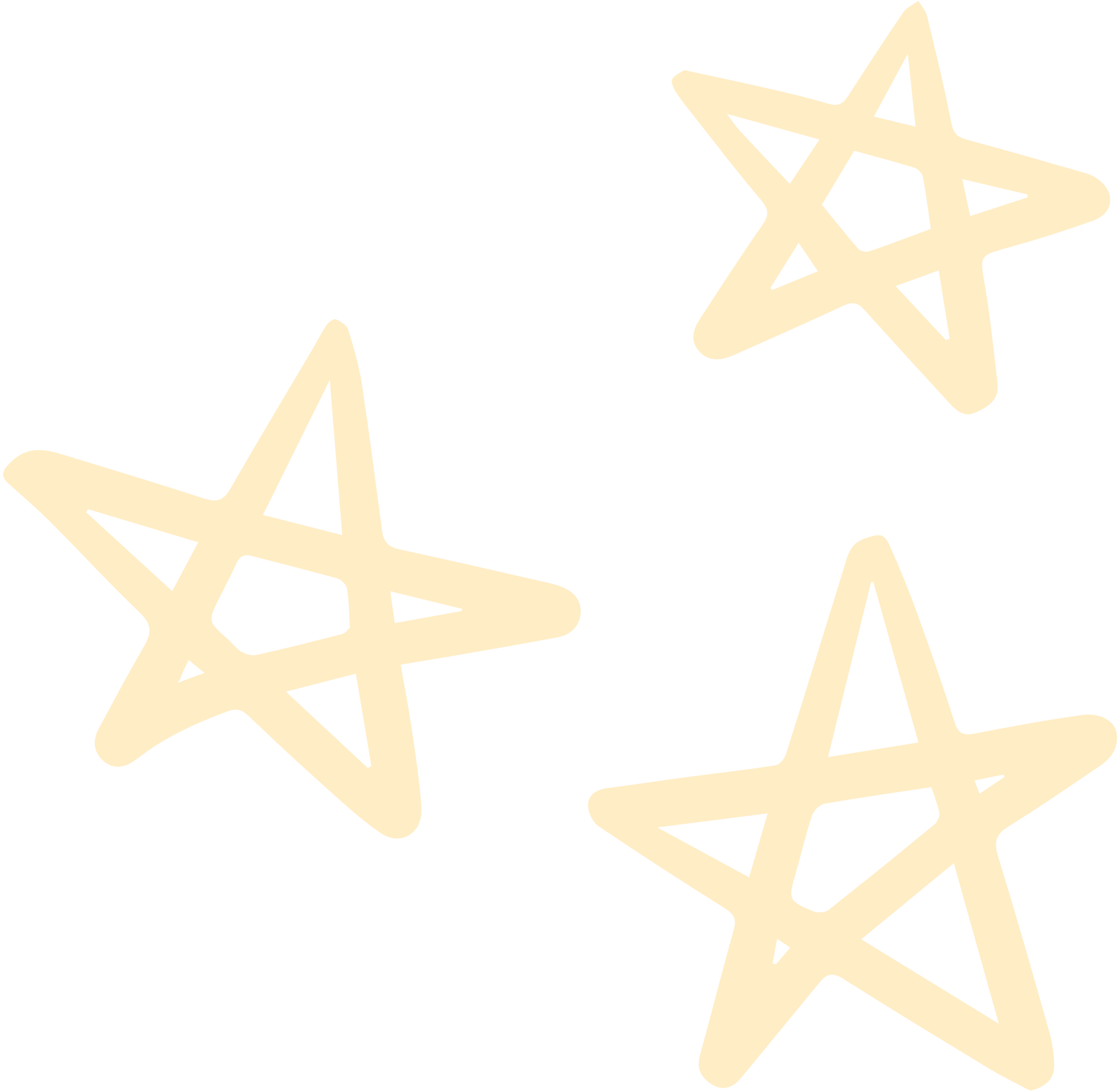 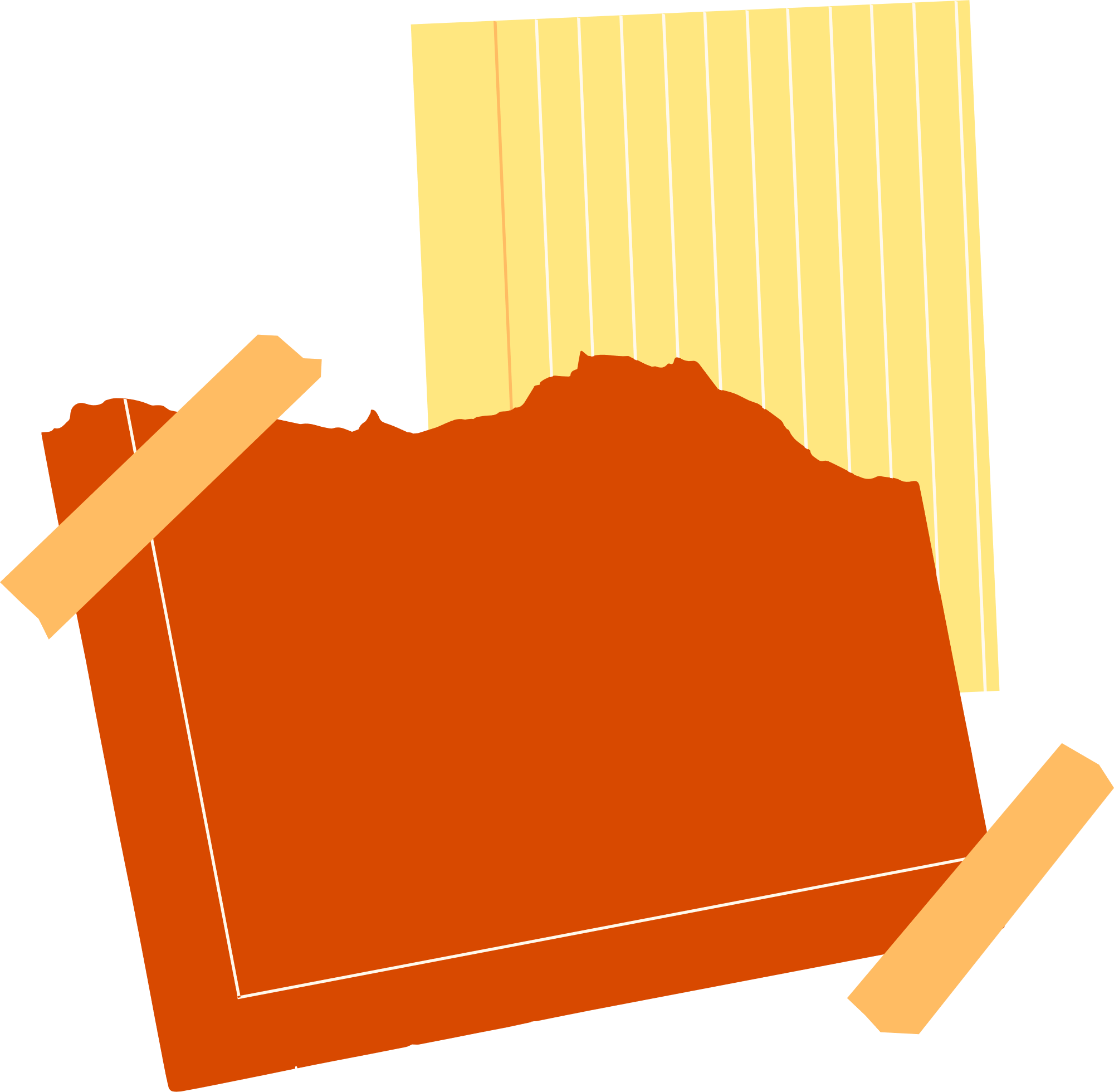 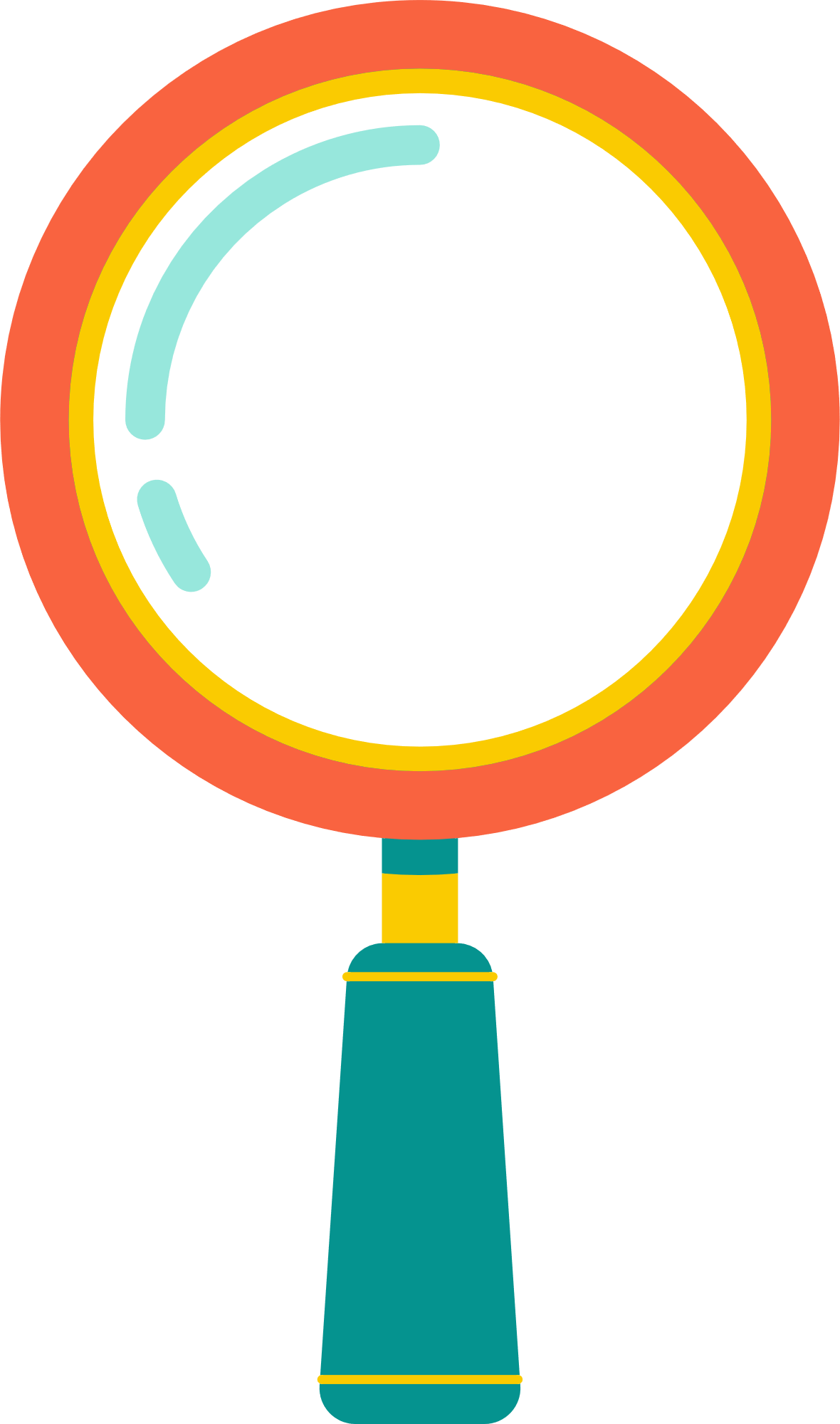 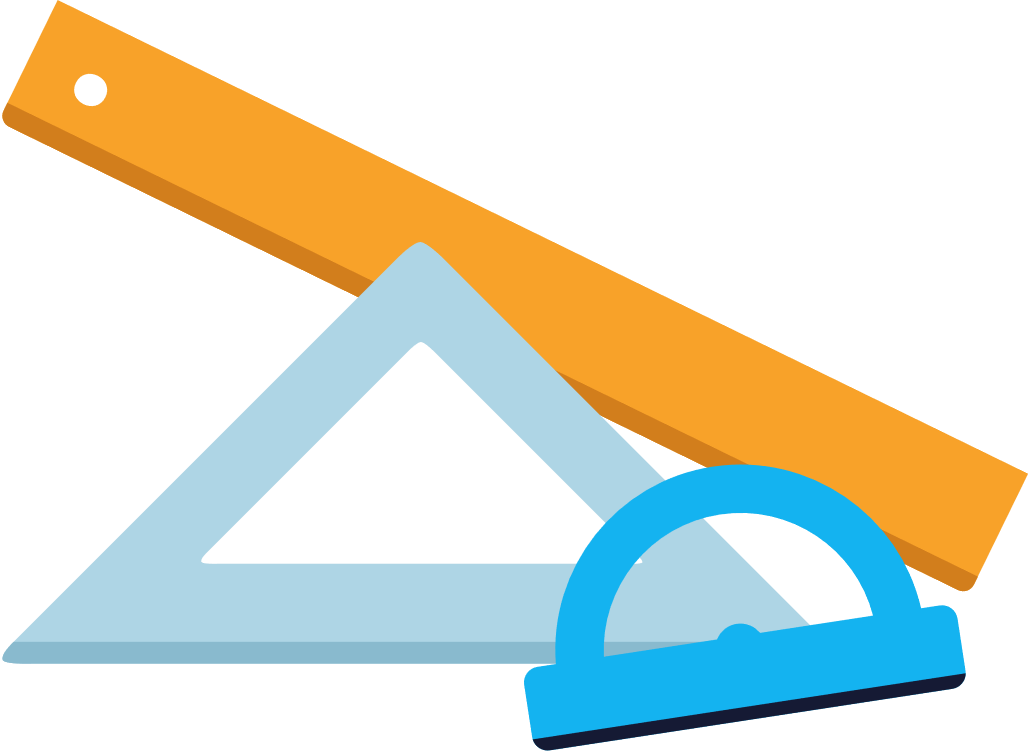 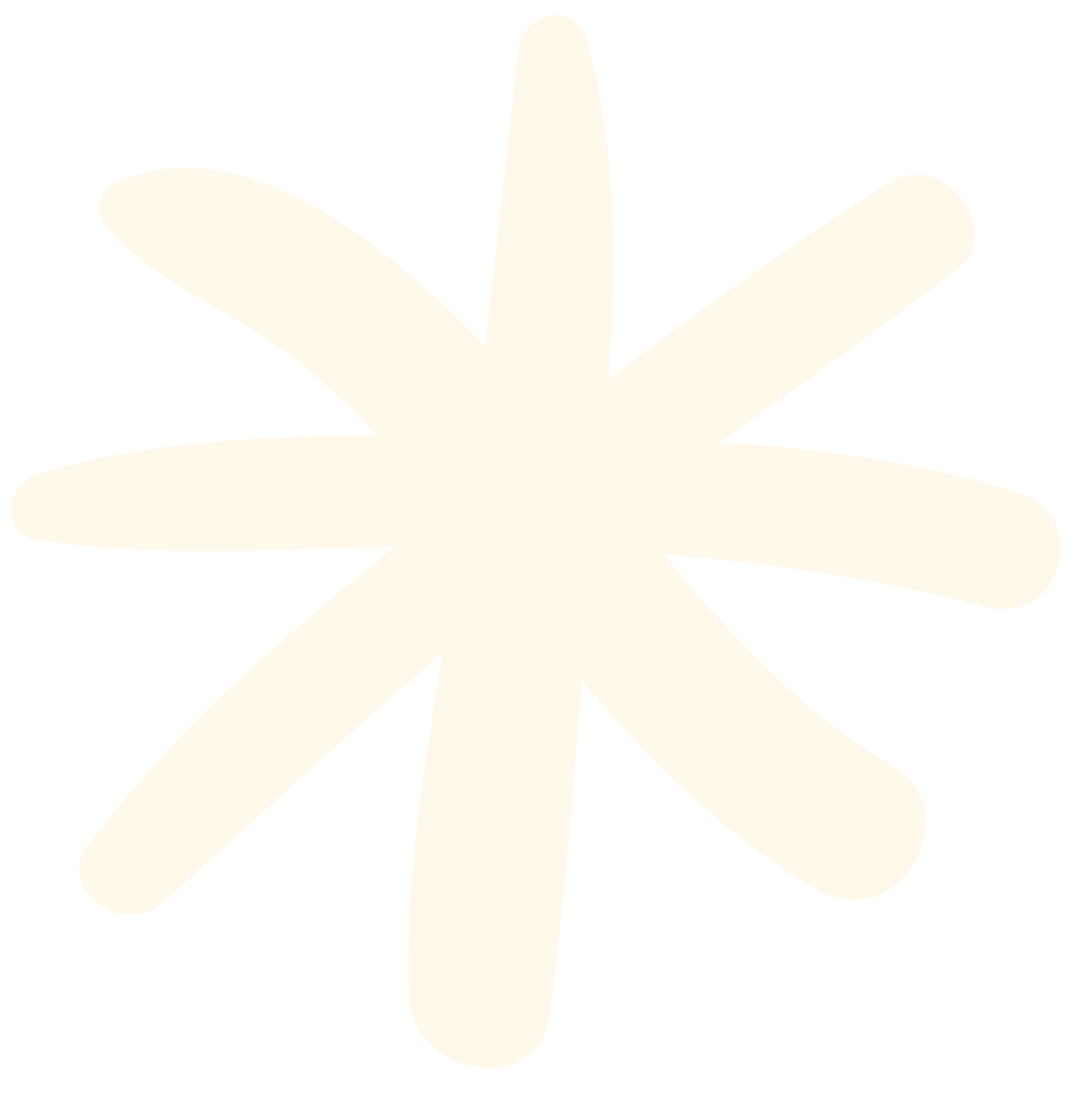 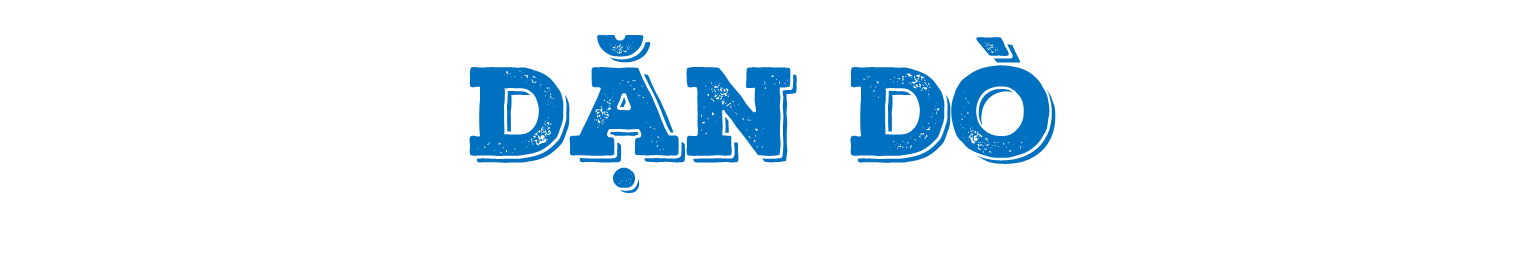 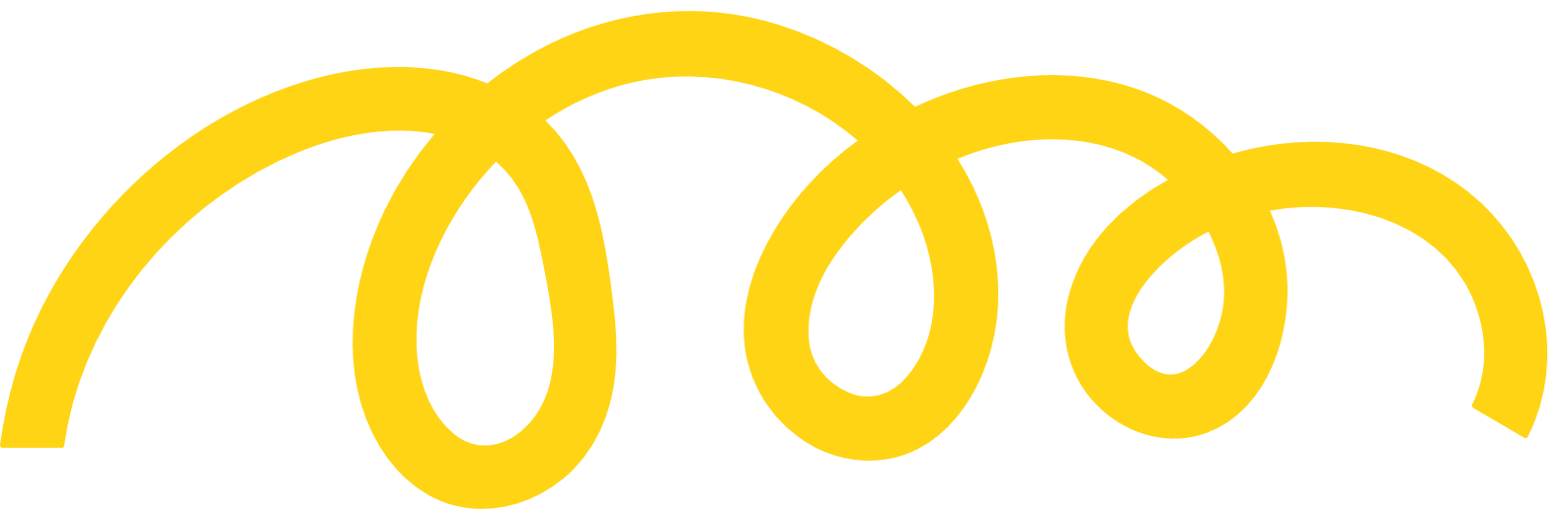 Hoàn thành các bài tập
Chuẩn bị bài tiếp theo
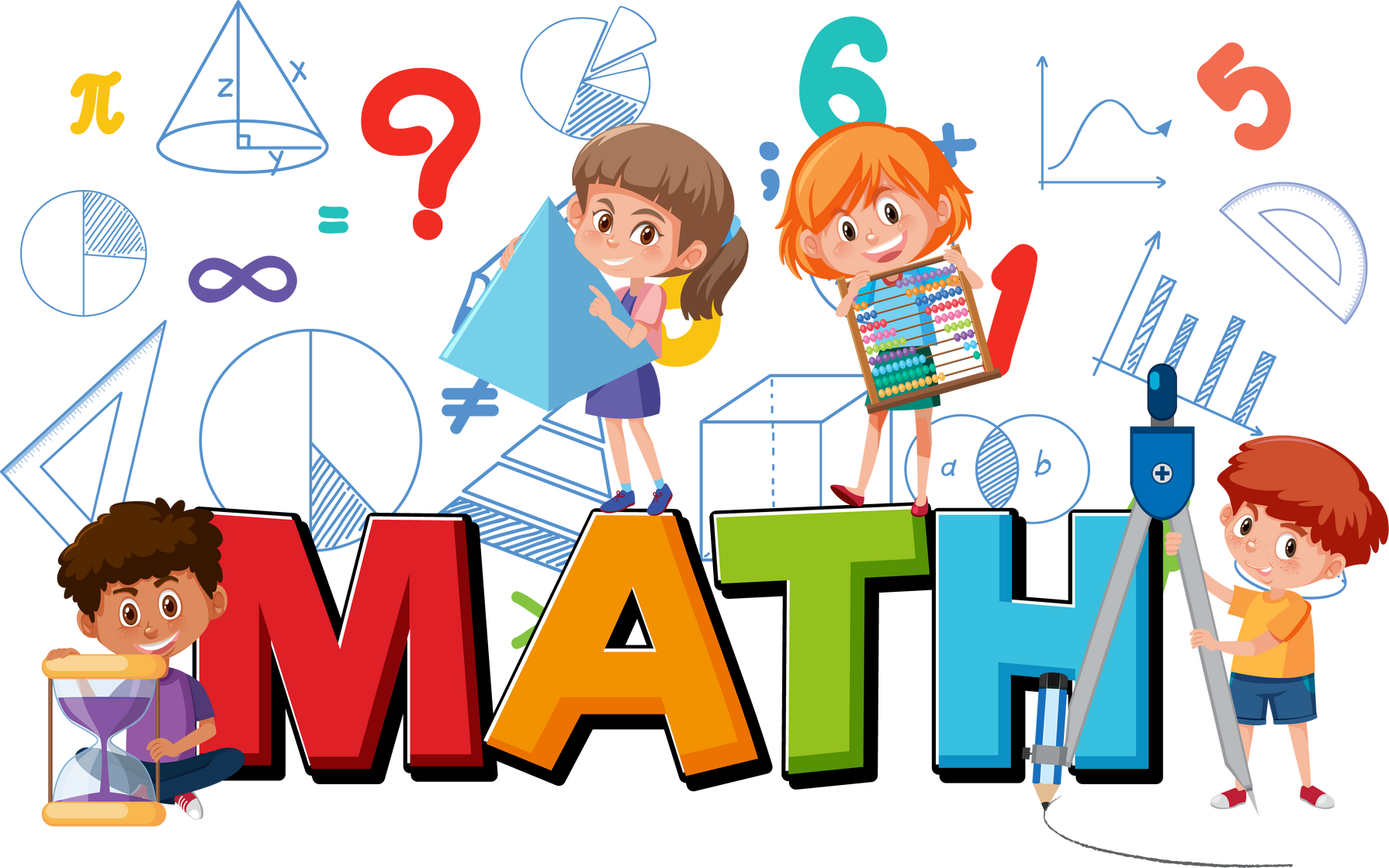 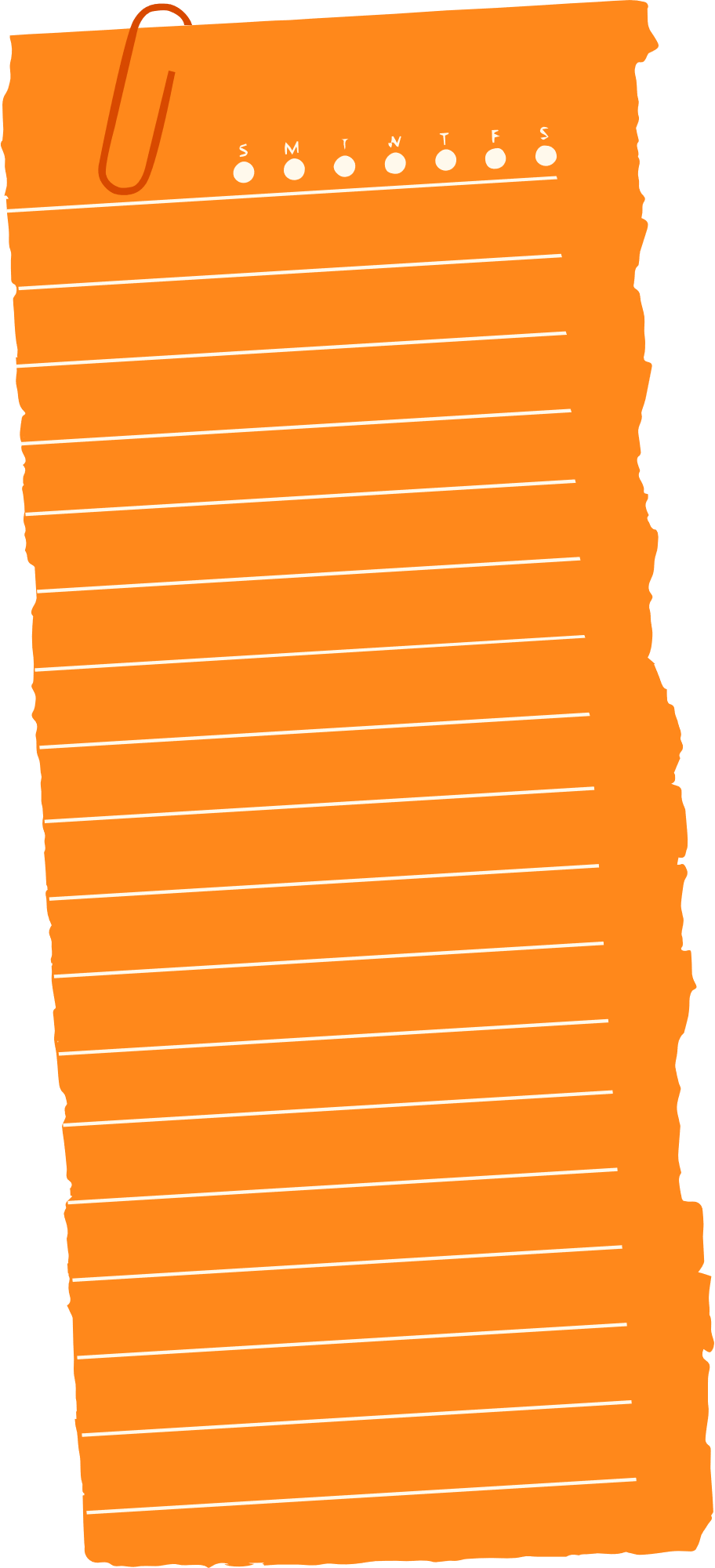 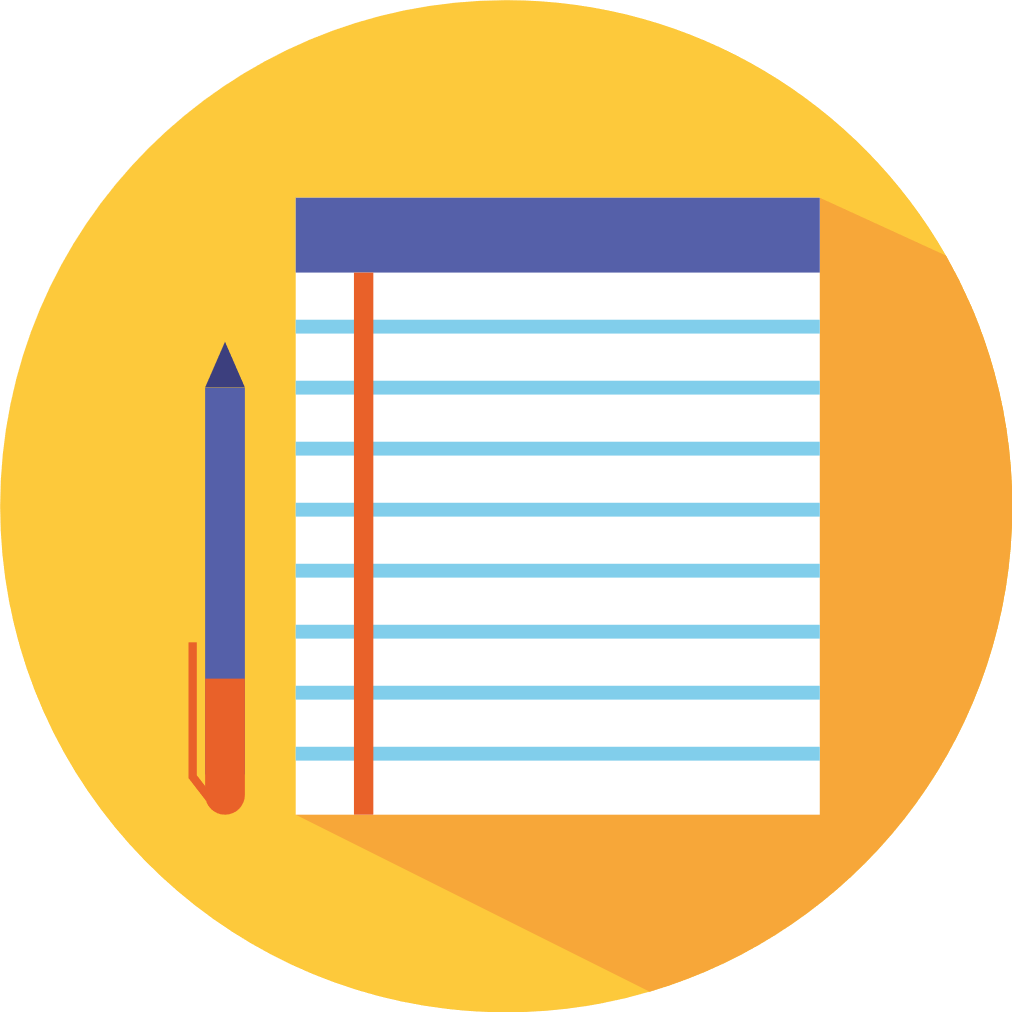 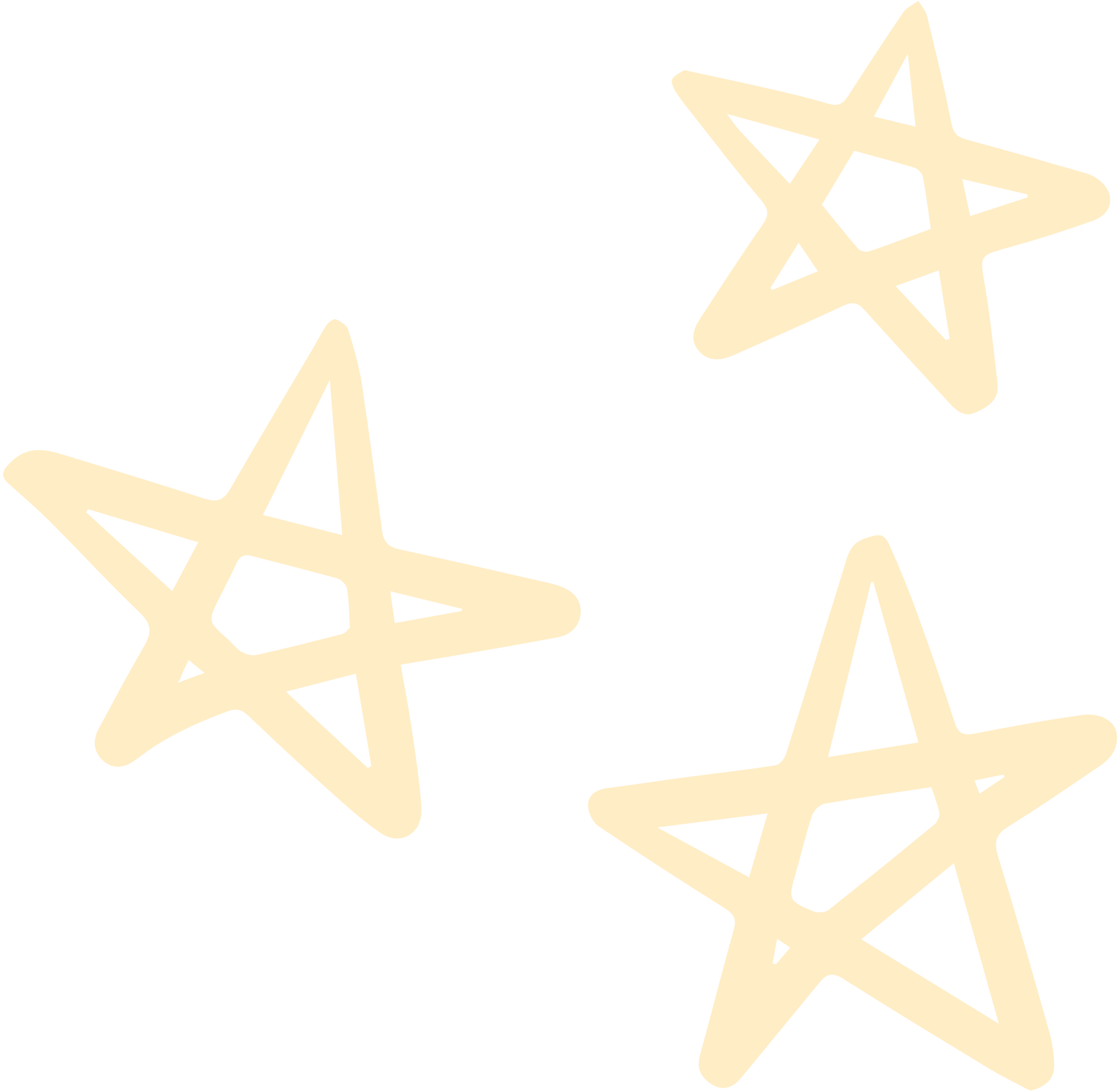 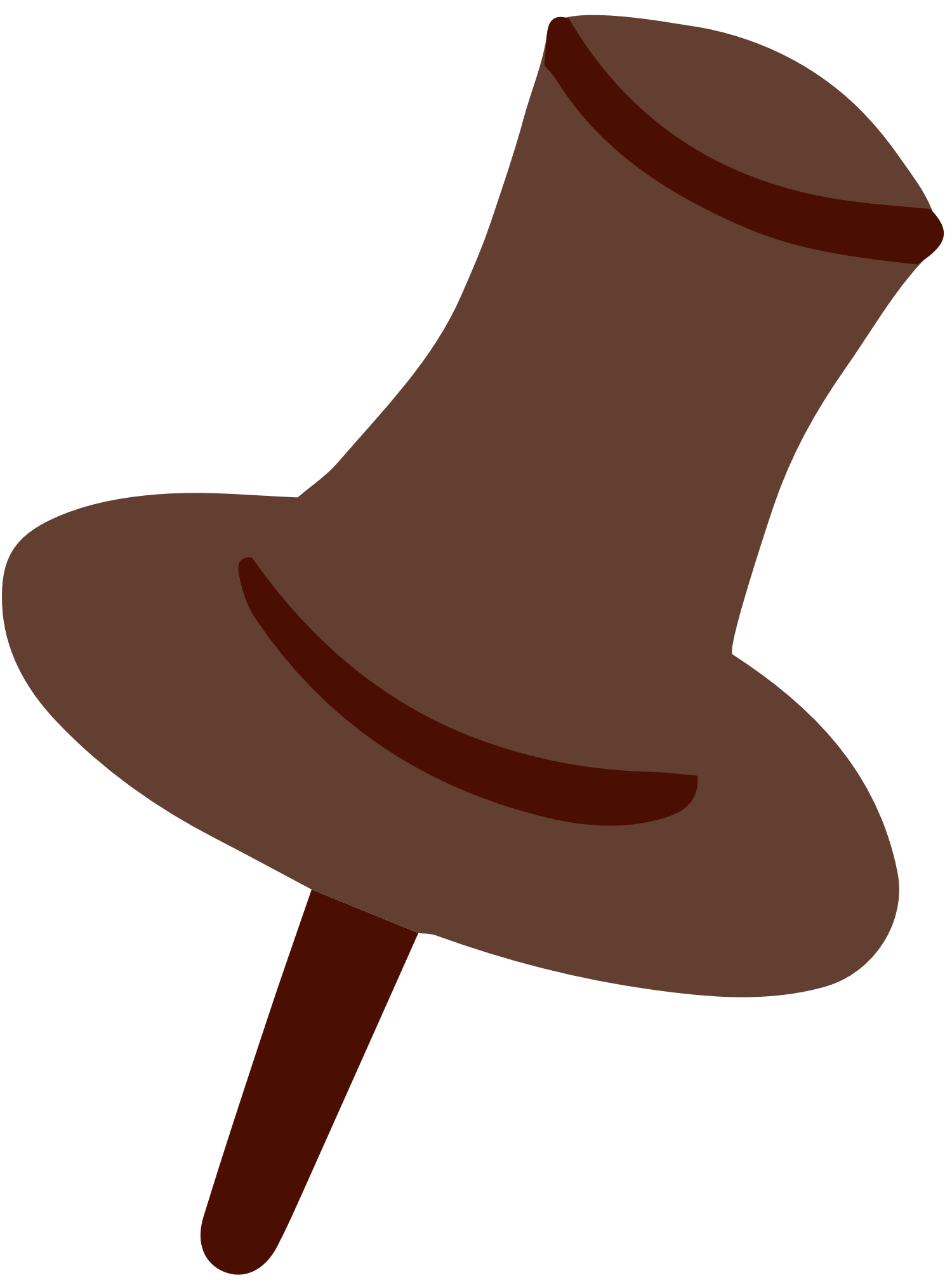 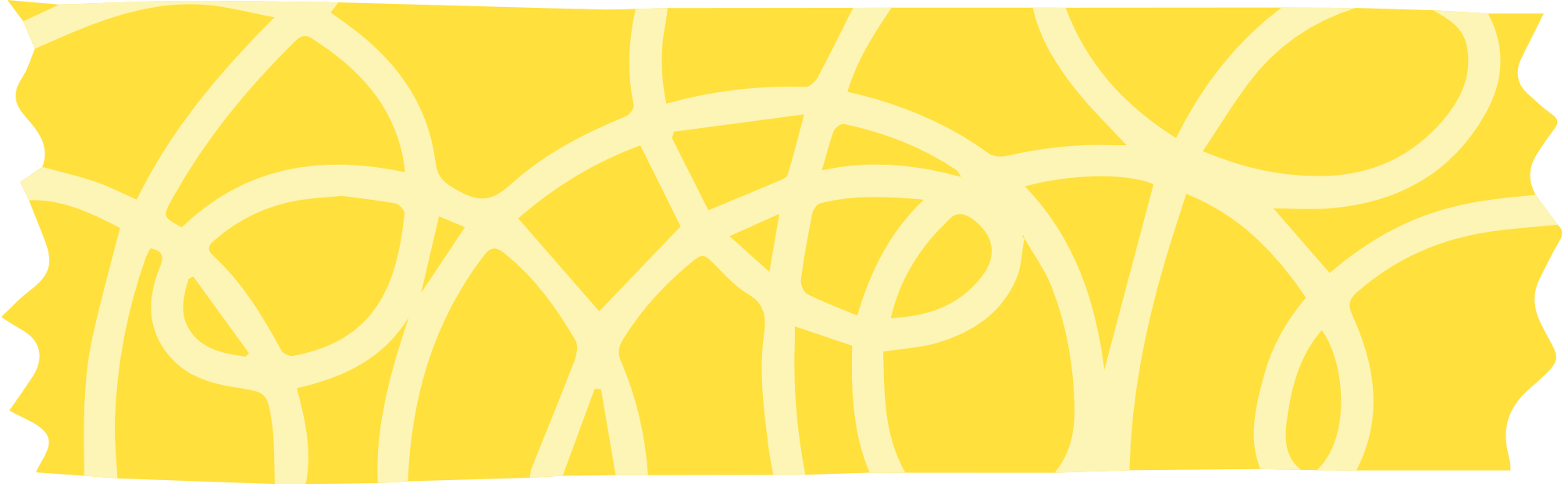 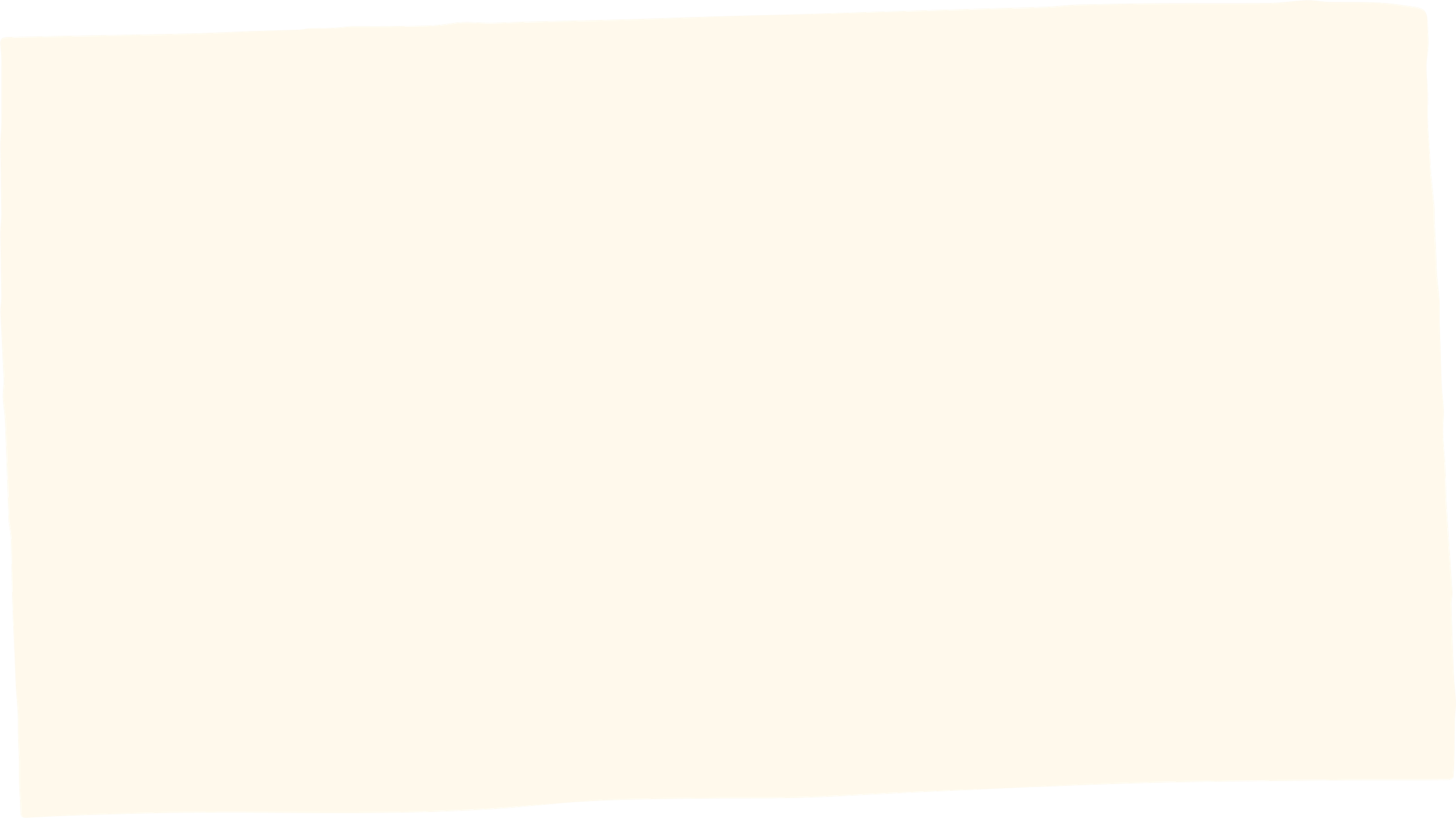 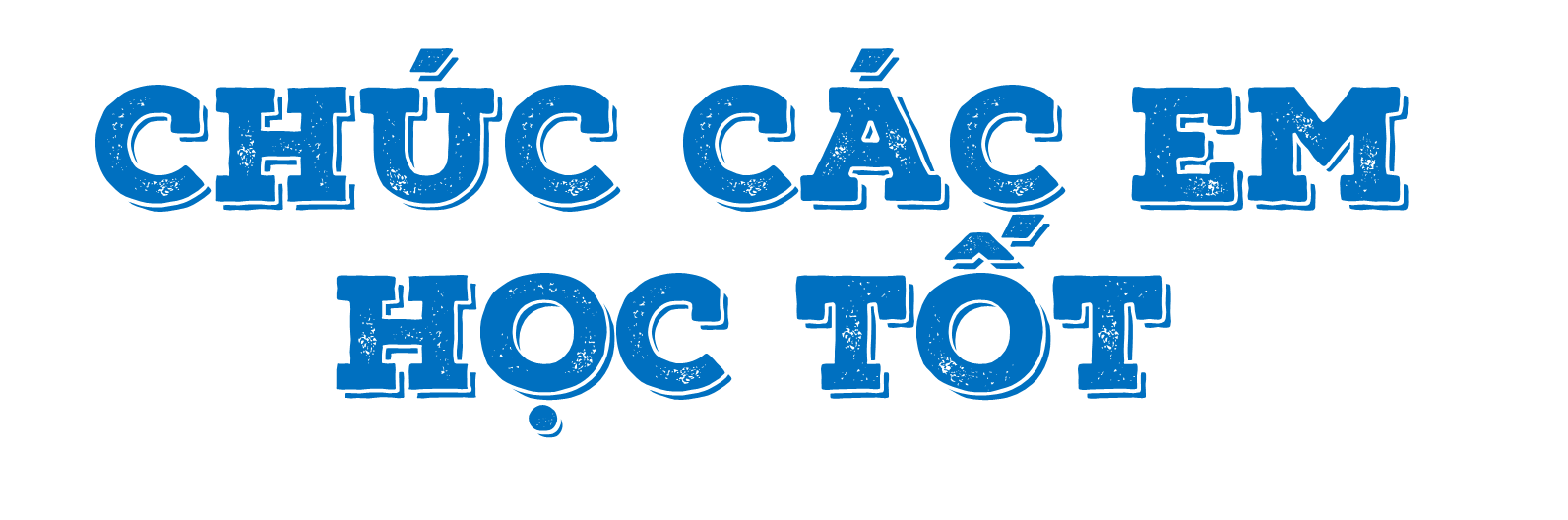 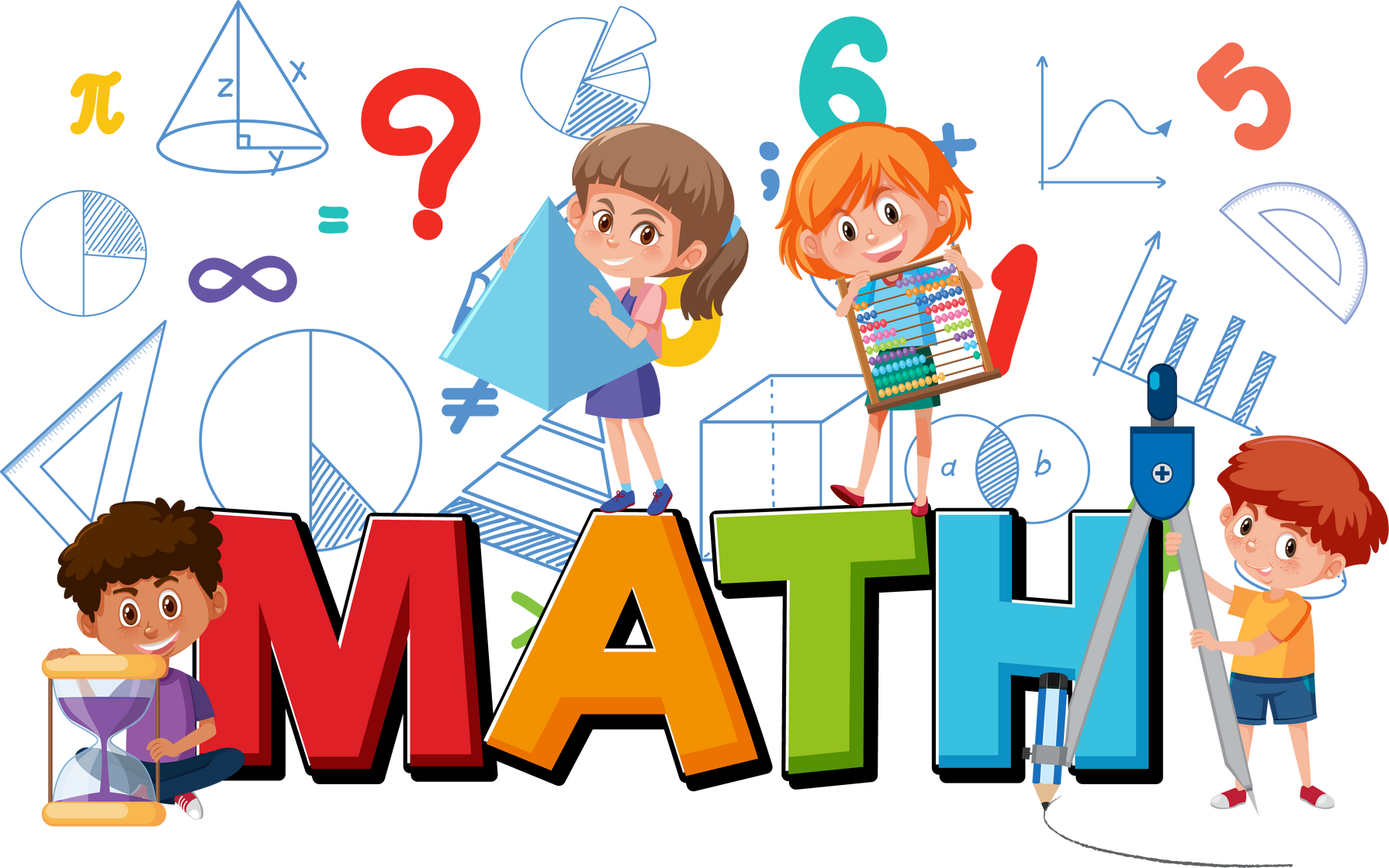